Peningamál 2022/4
Myndir
Kafli I
Alþjóðleg efnahagsmál og viðskiptakjör
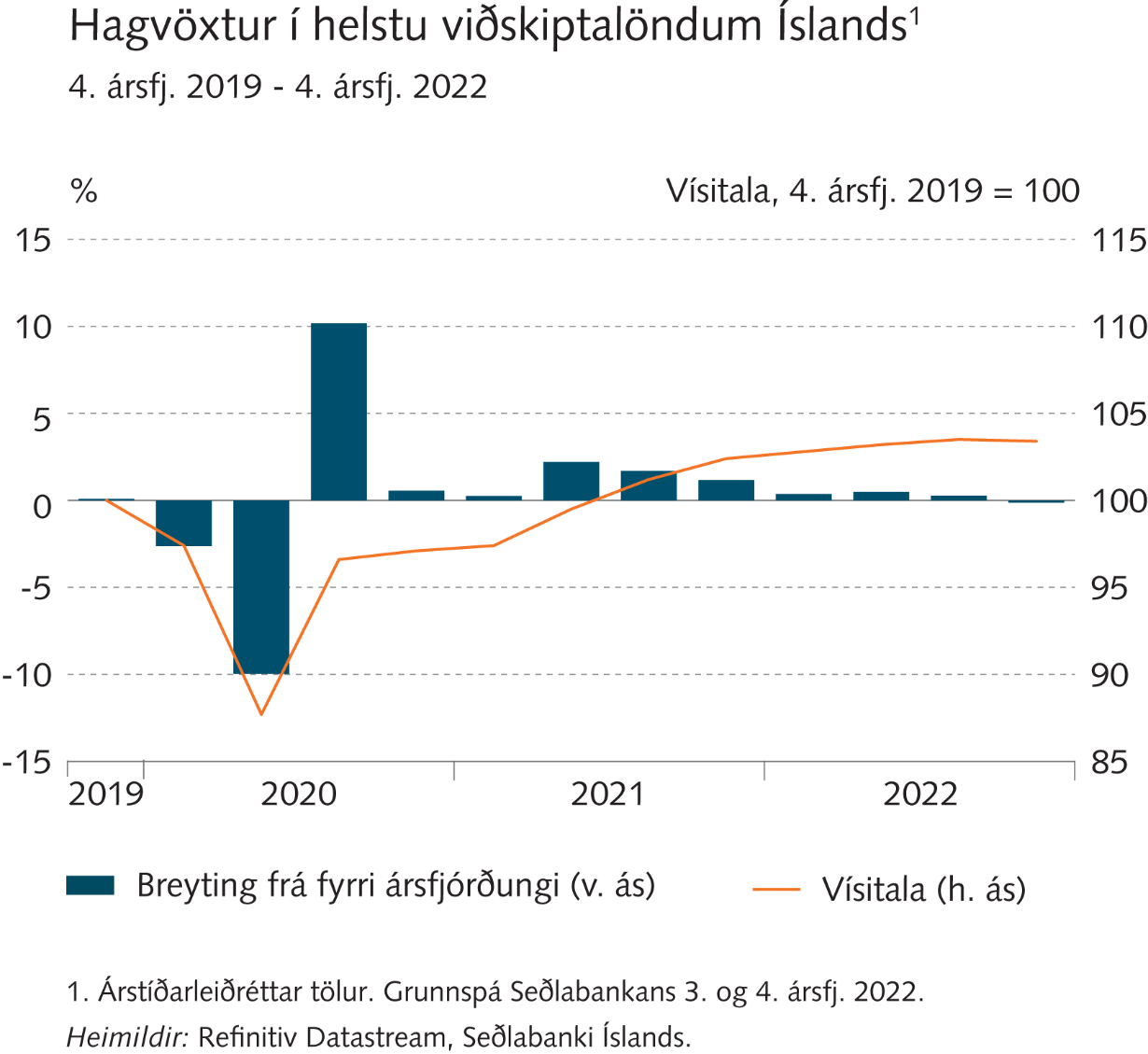 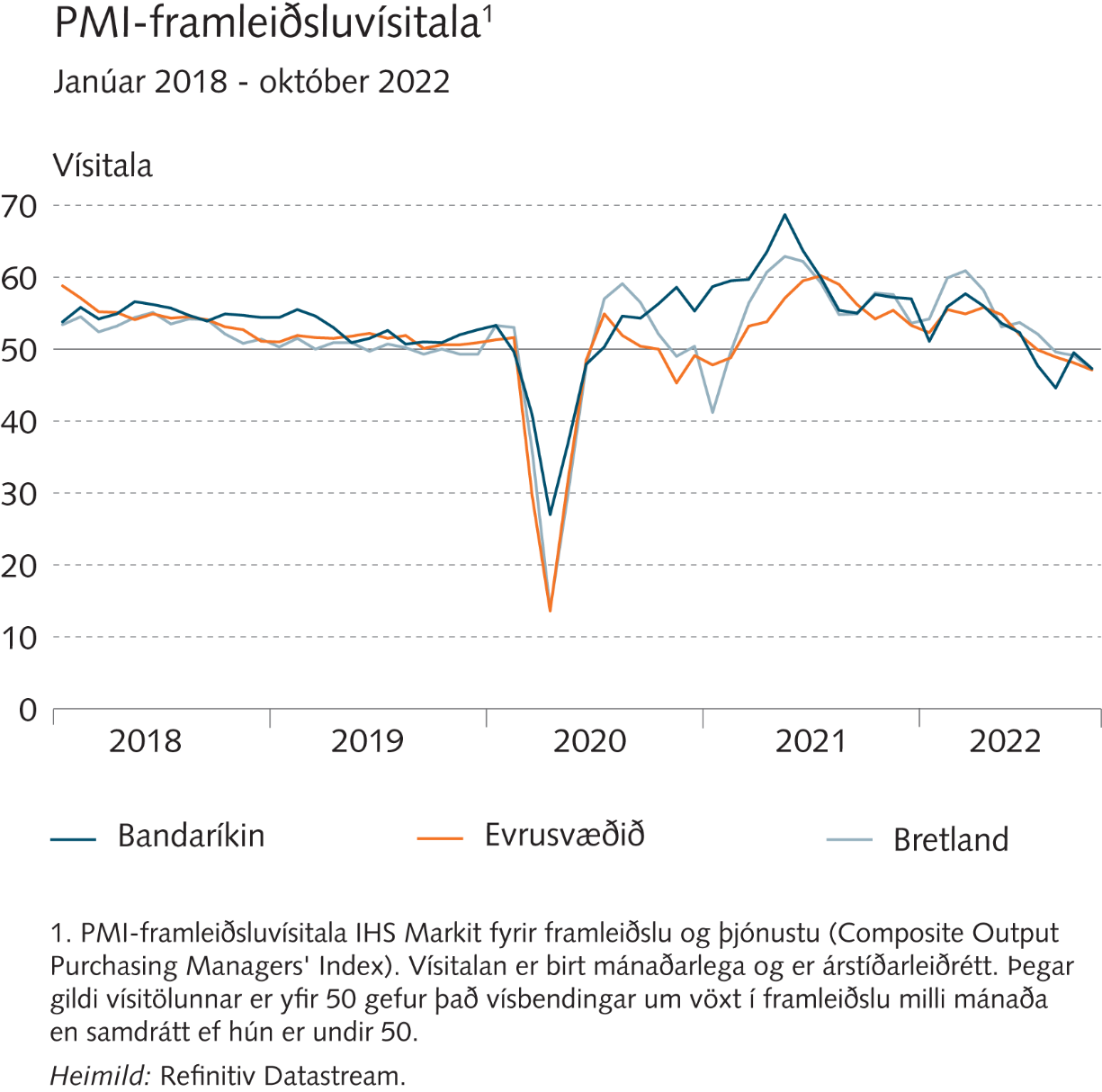 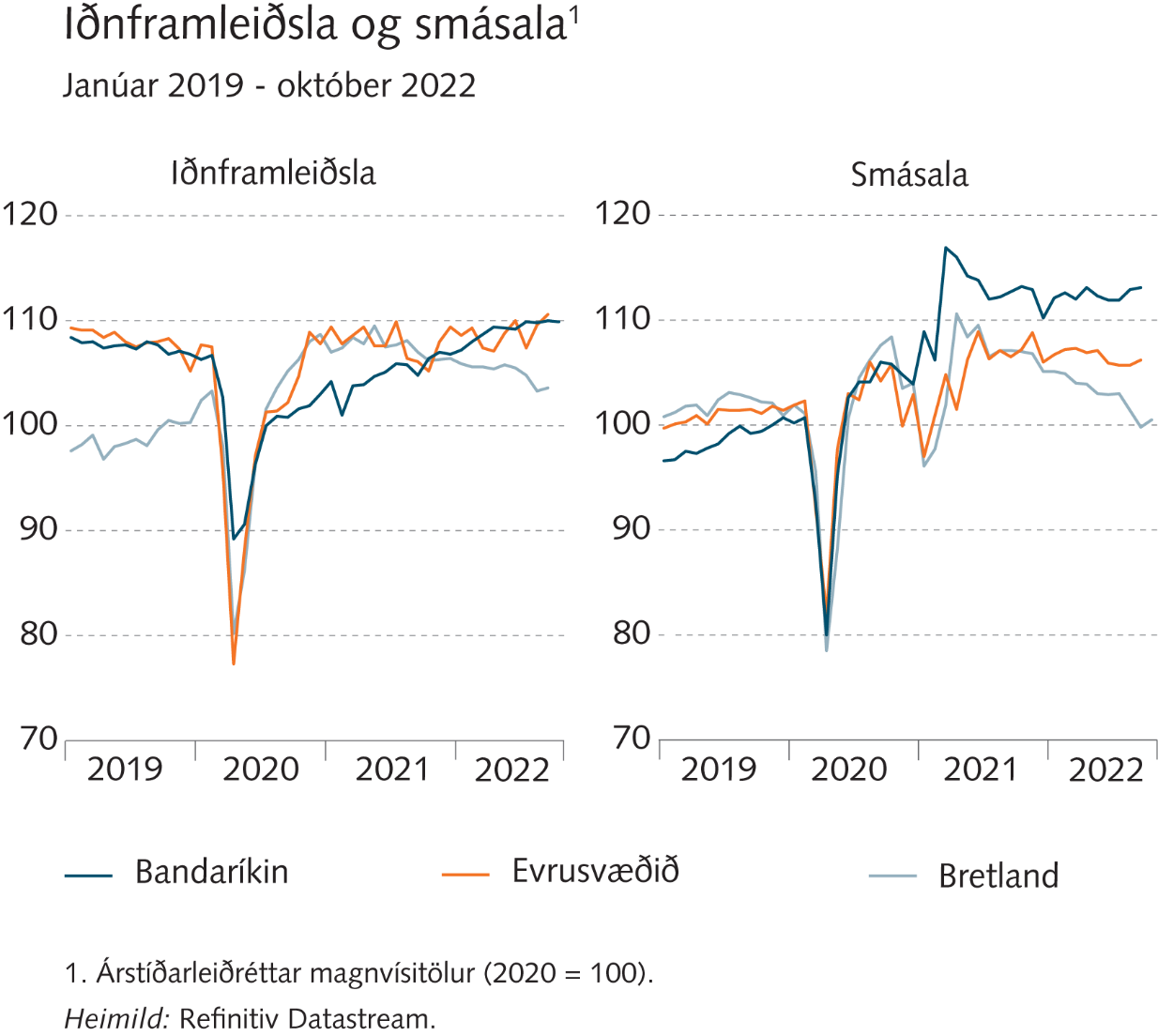 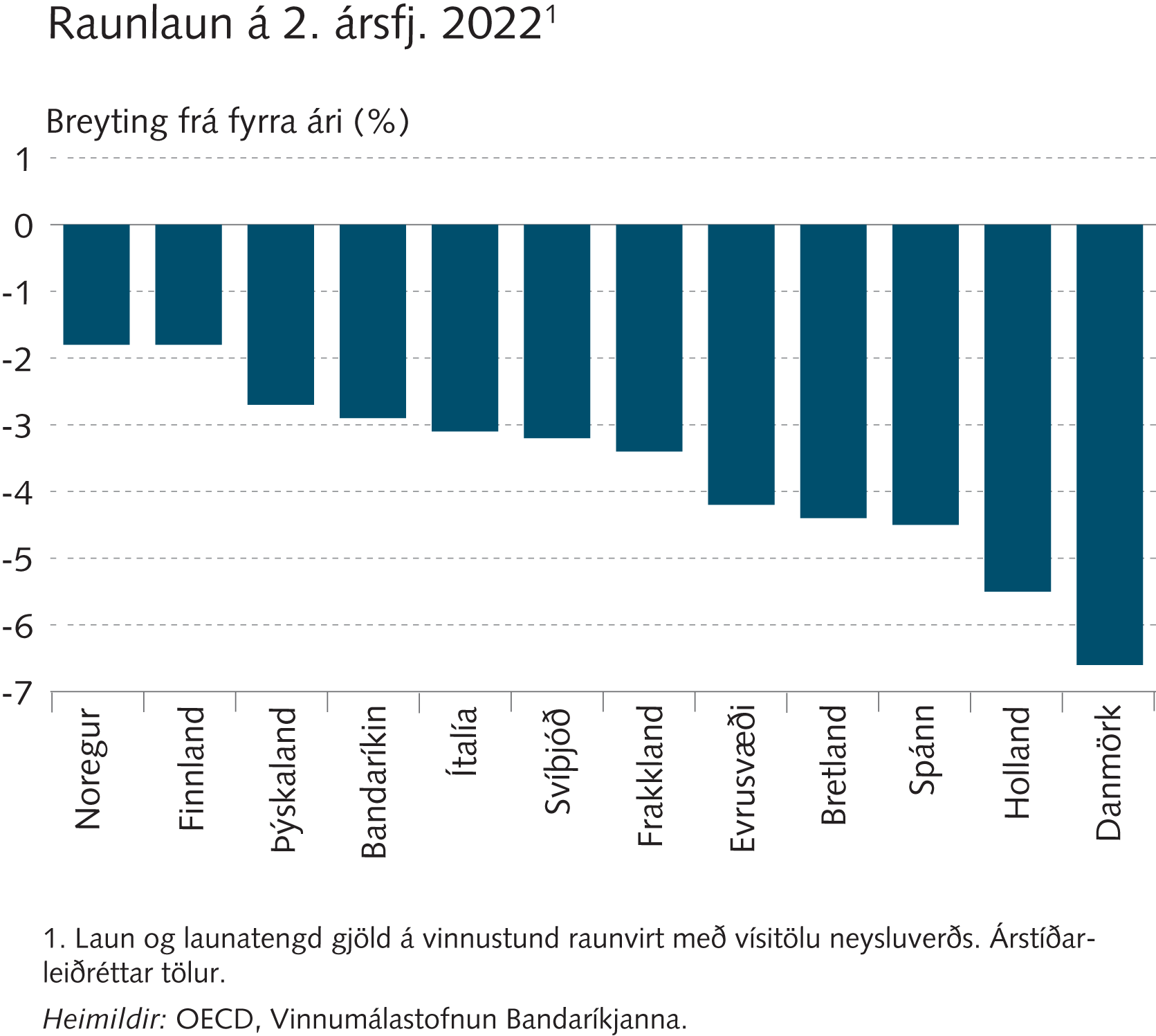 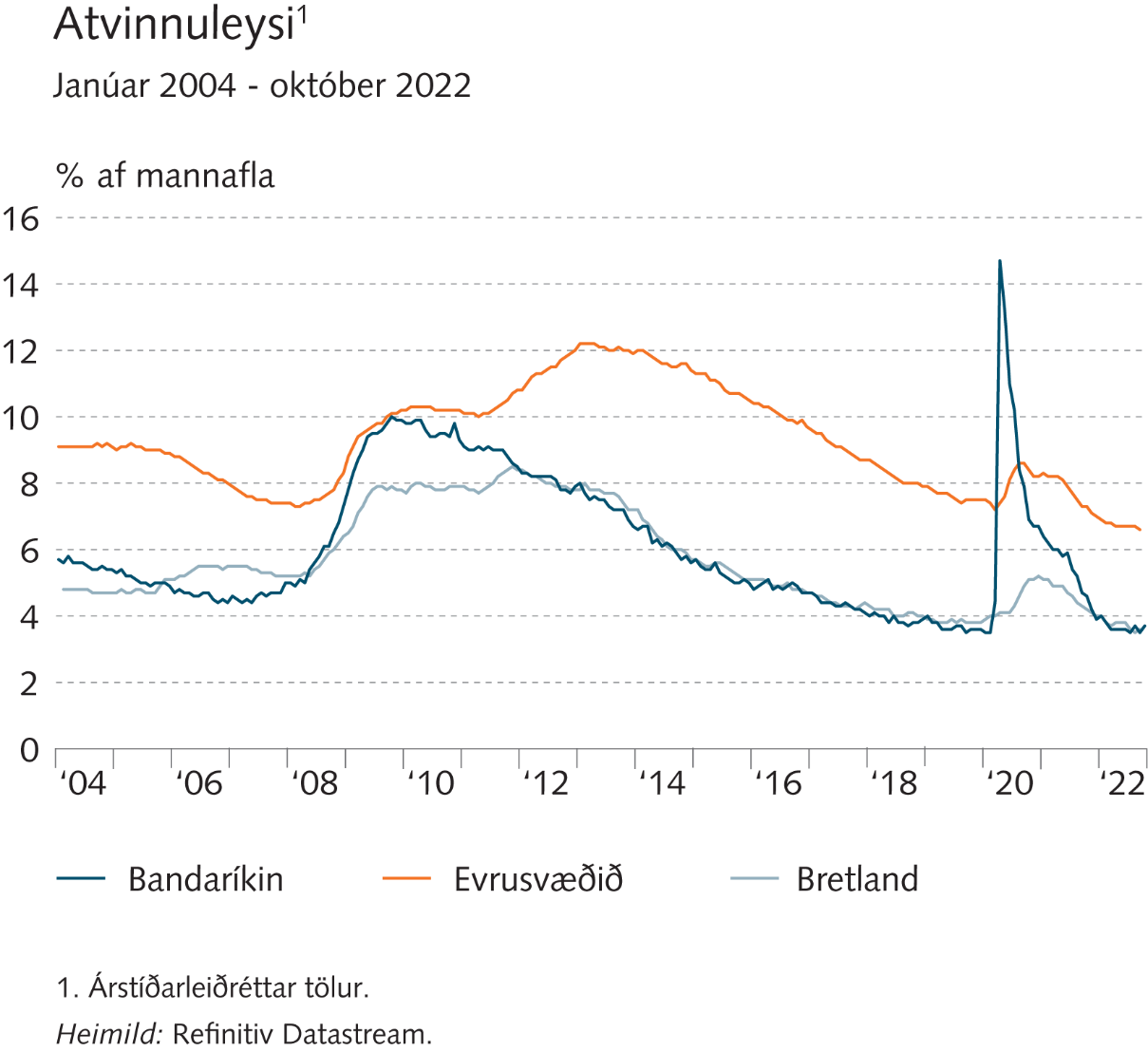 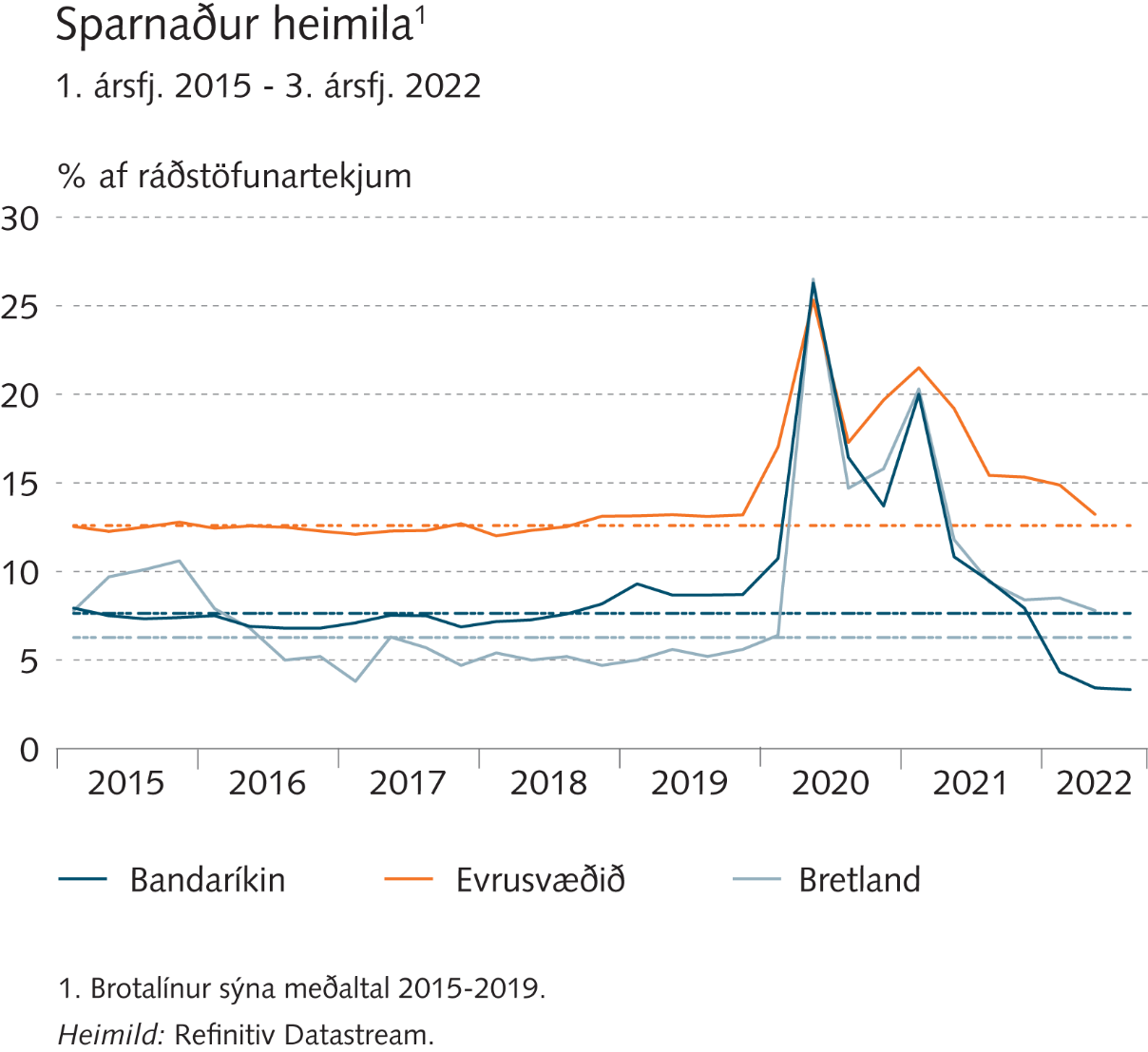 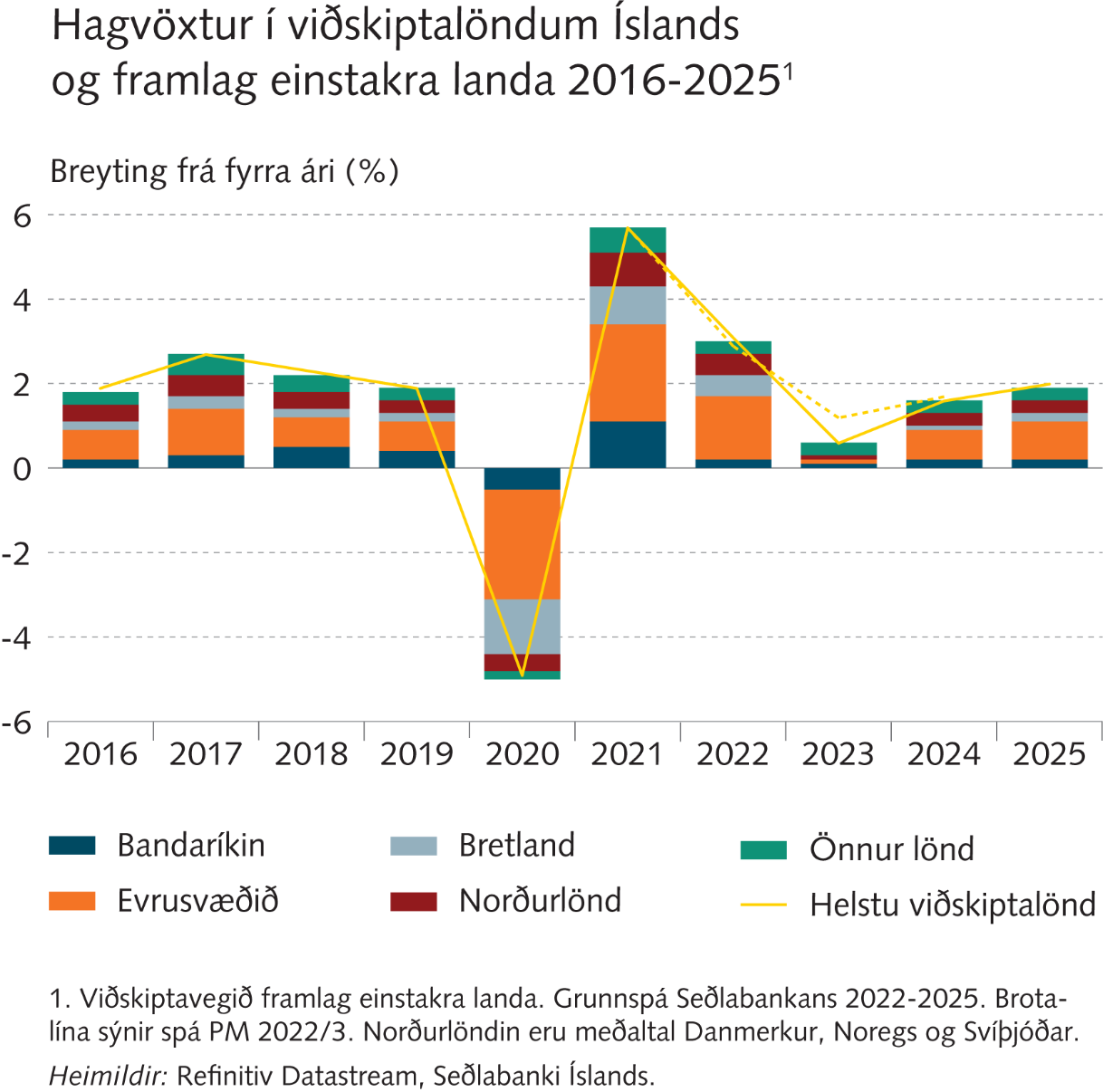 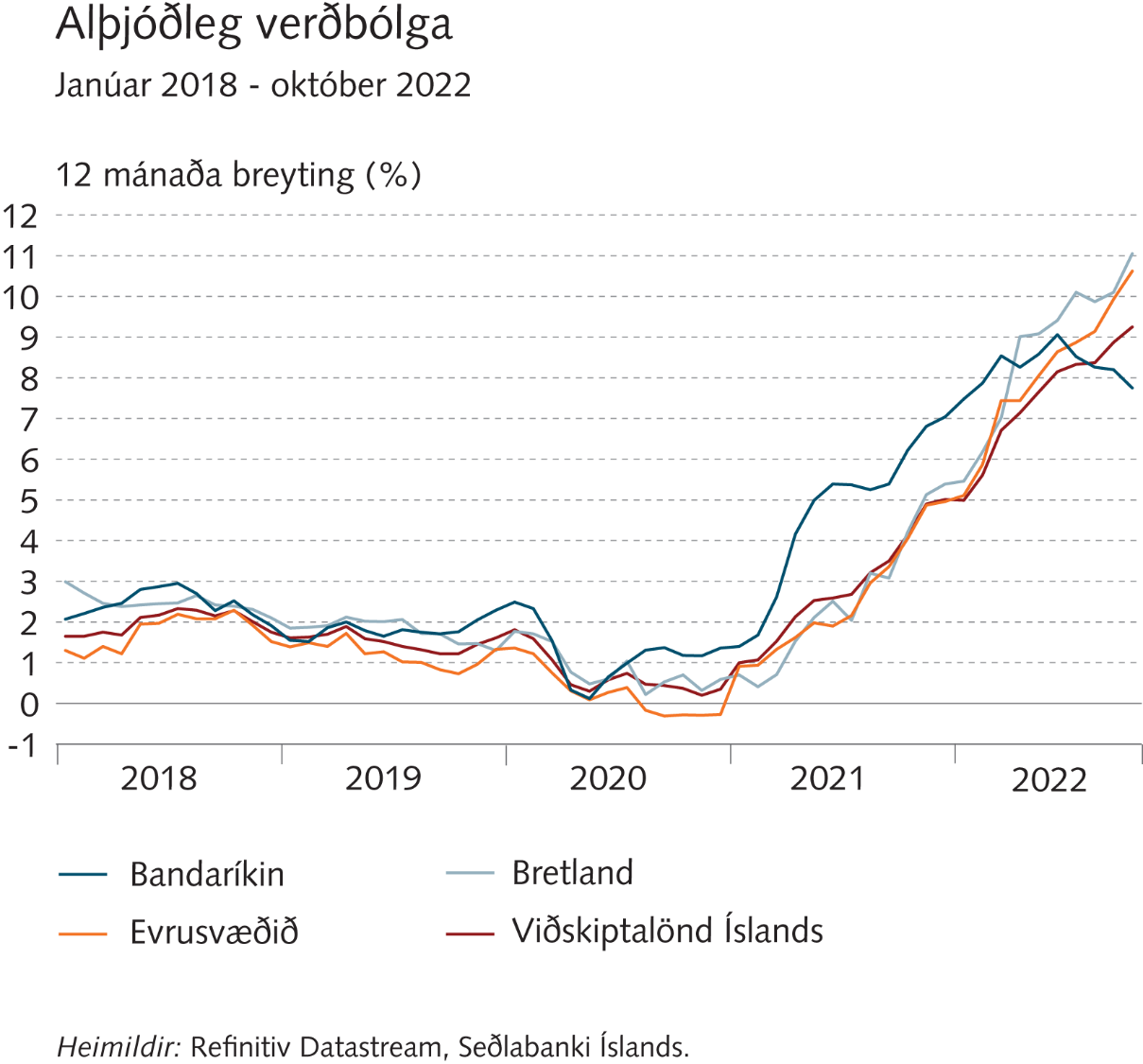 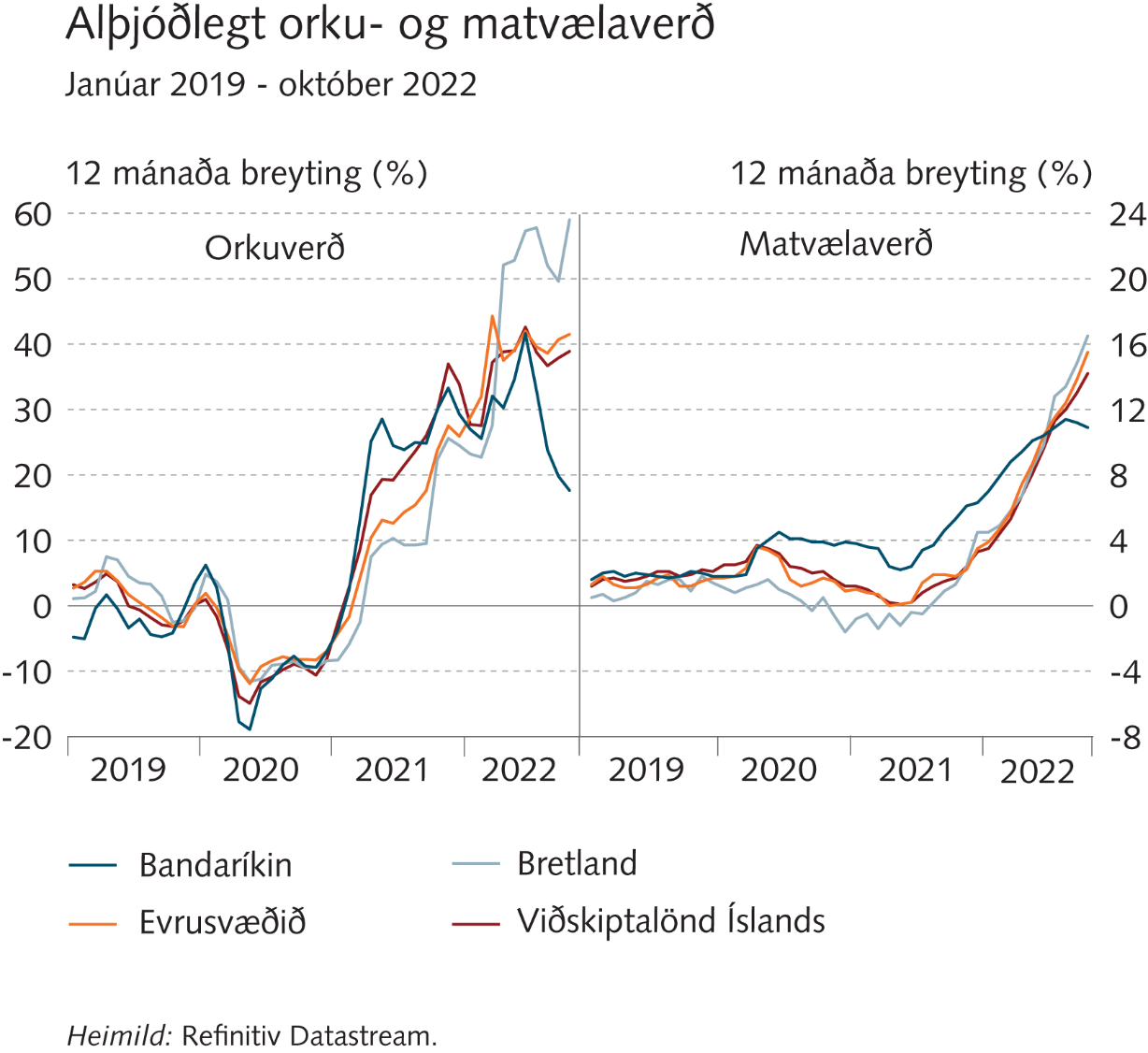 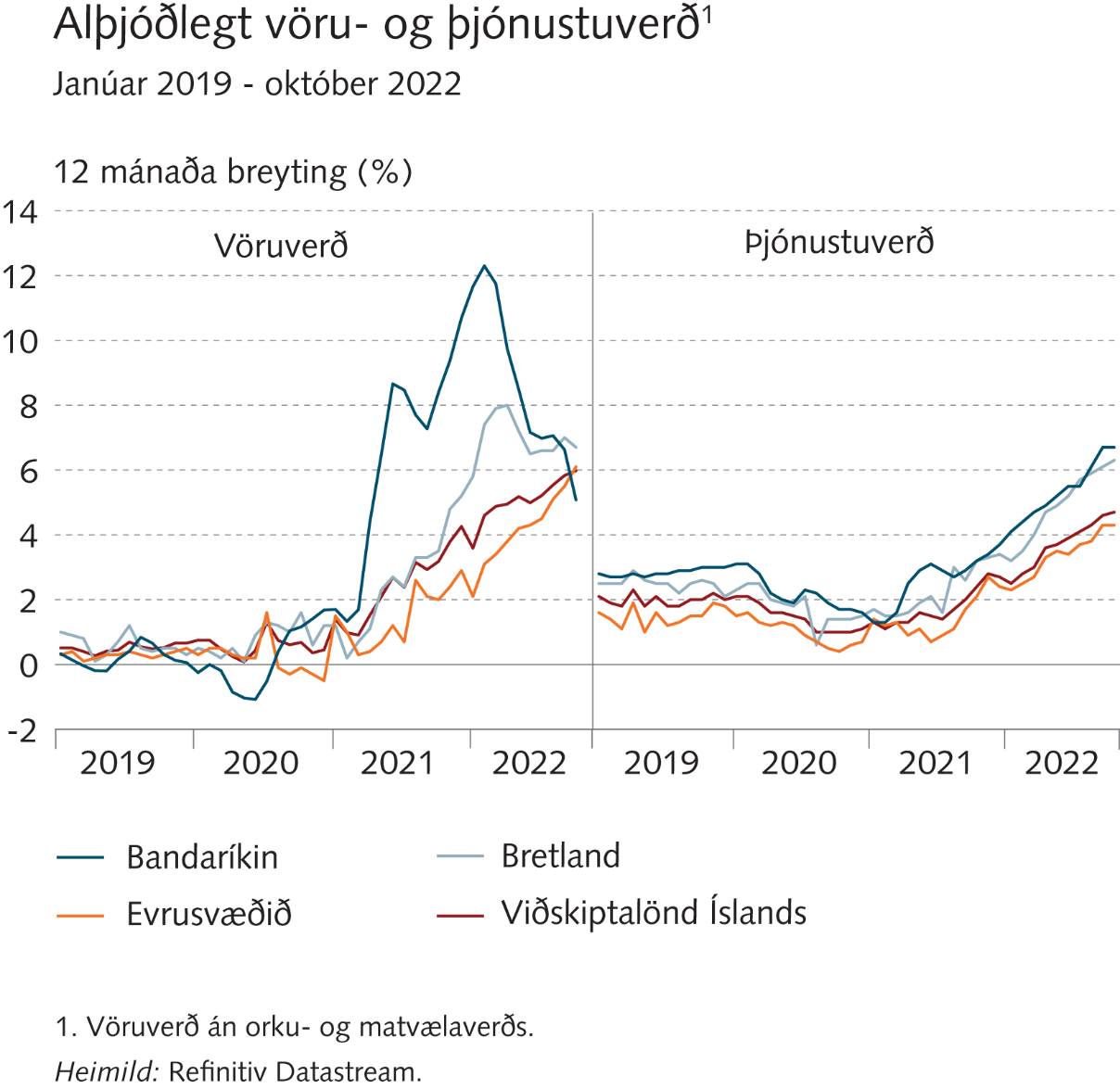 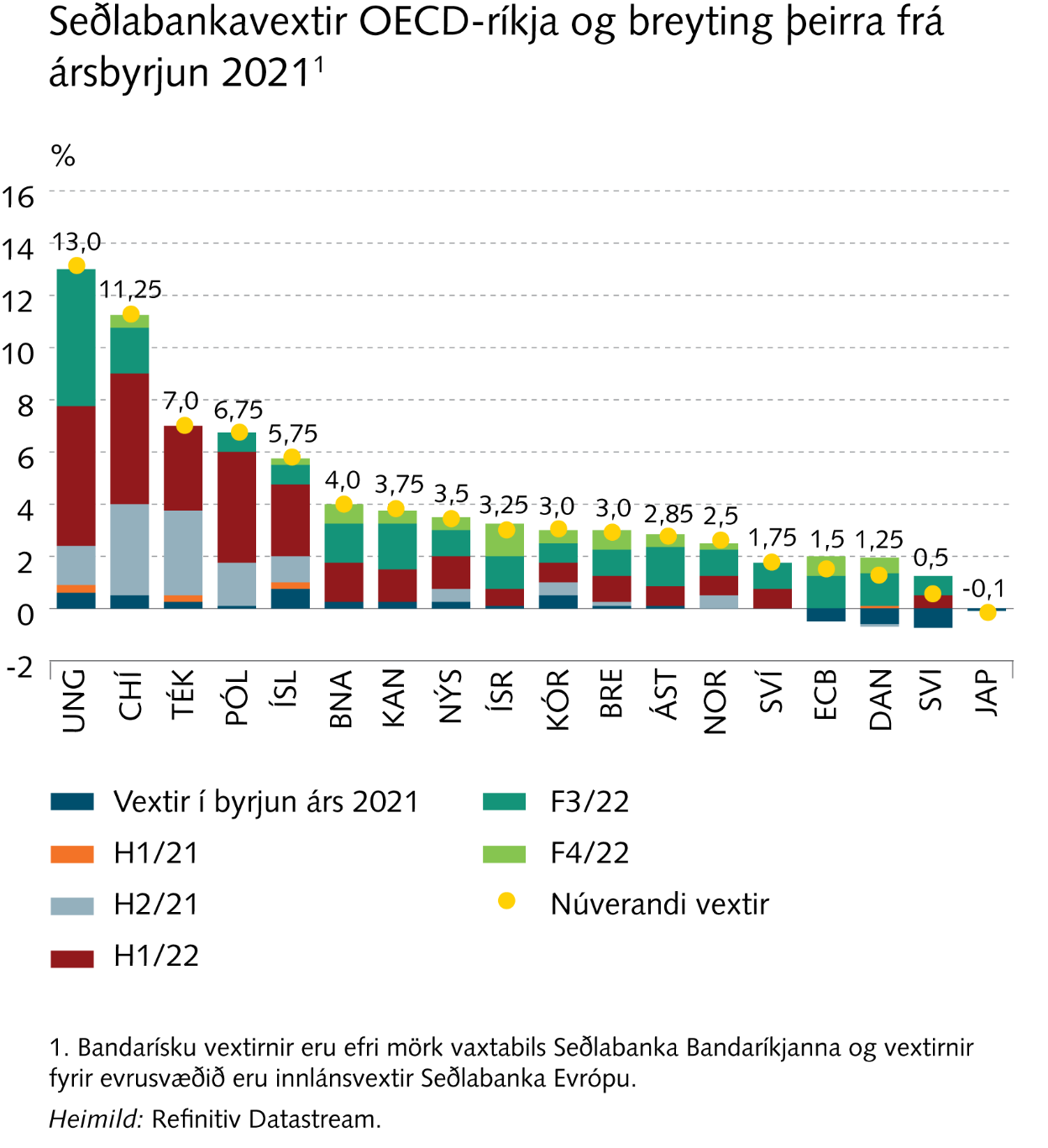 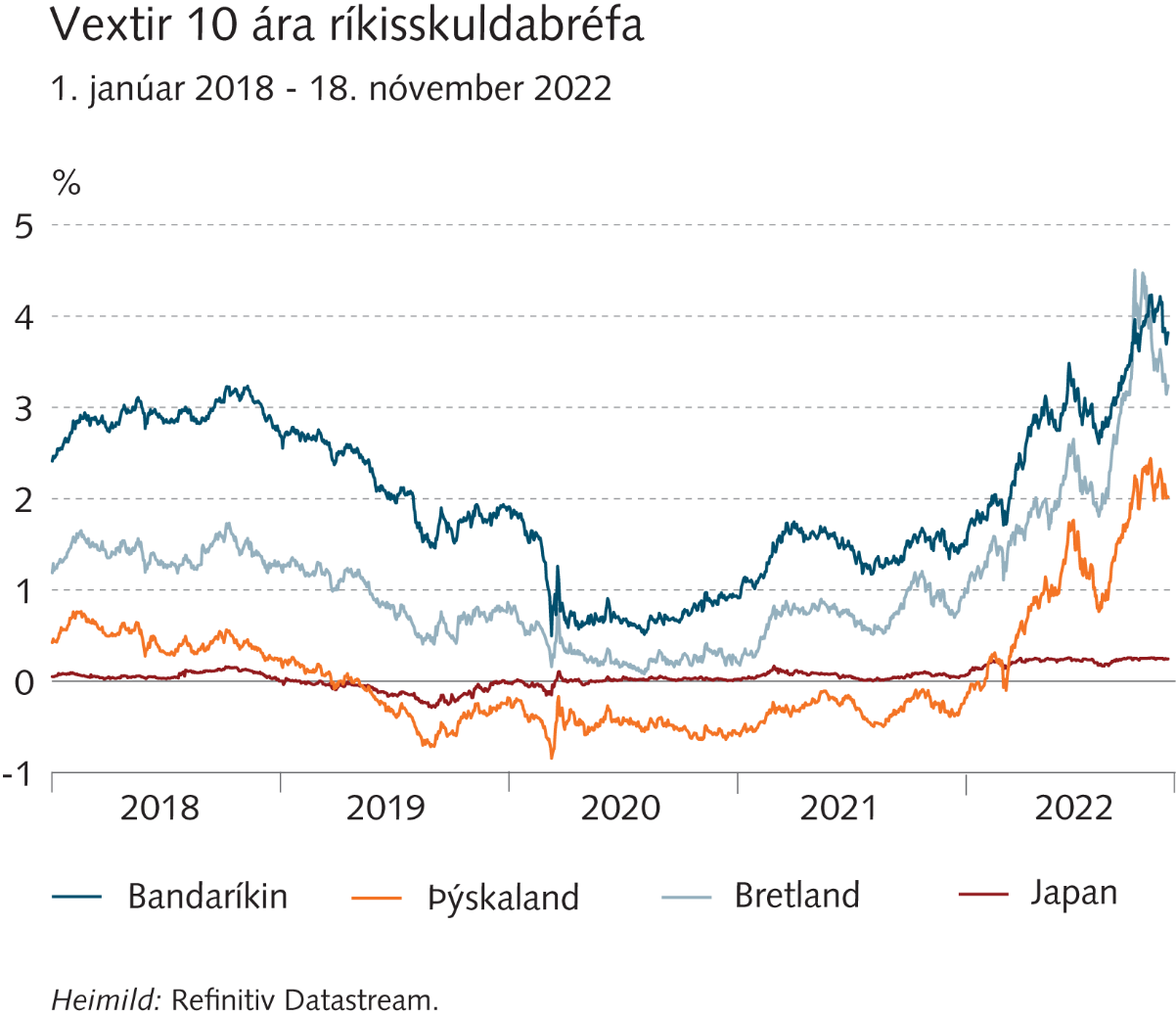 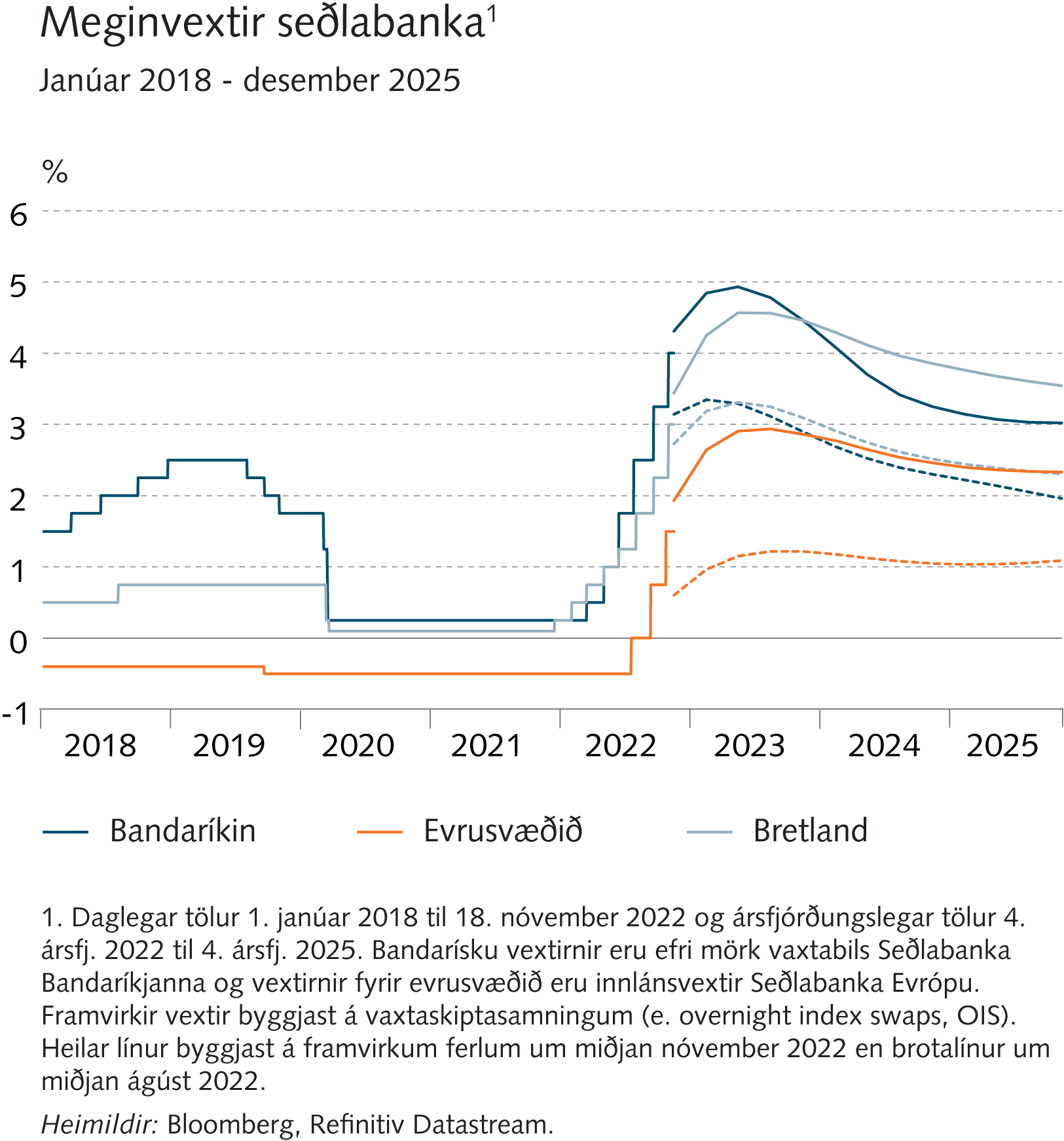 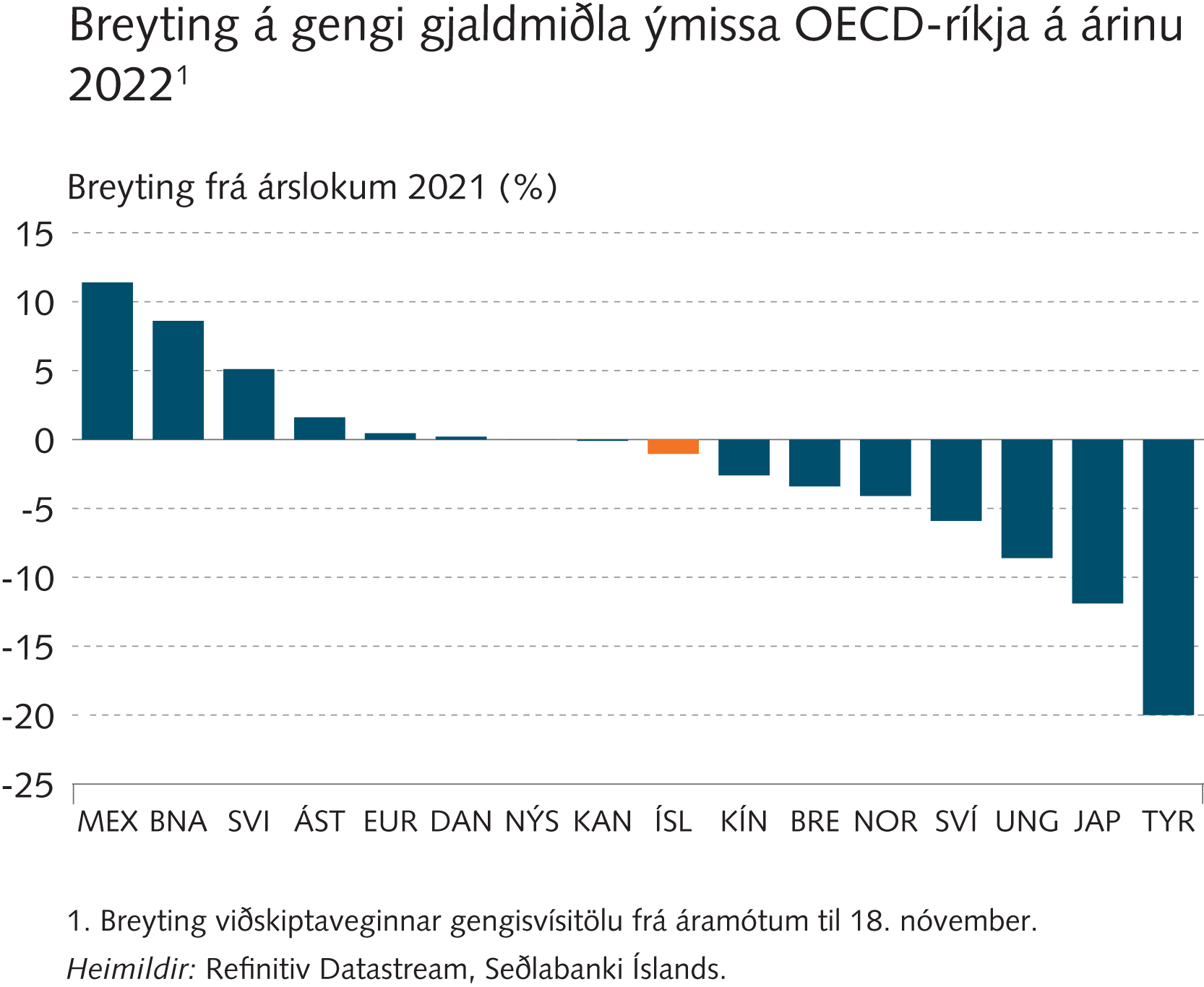 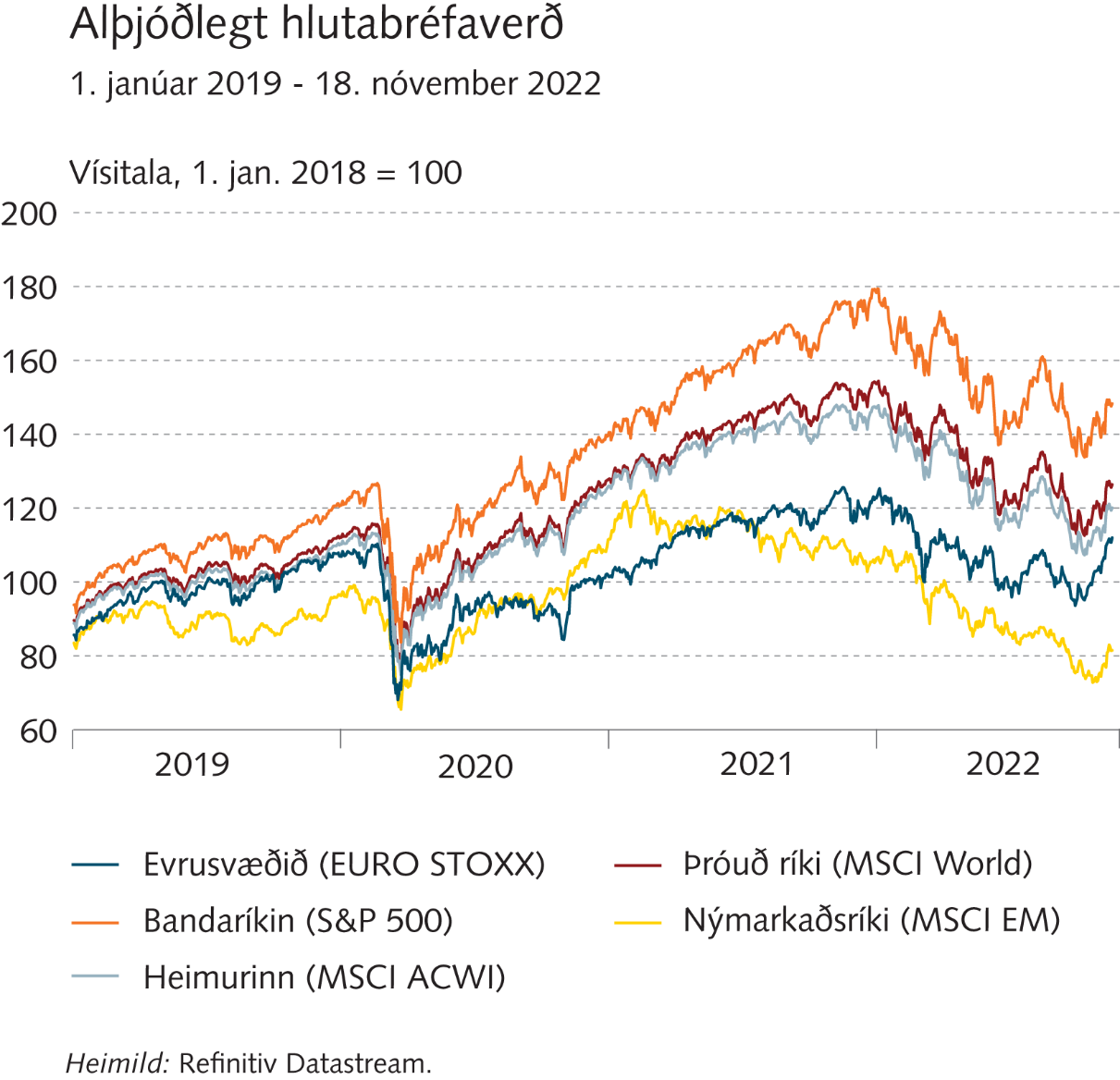 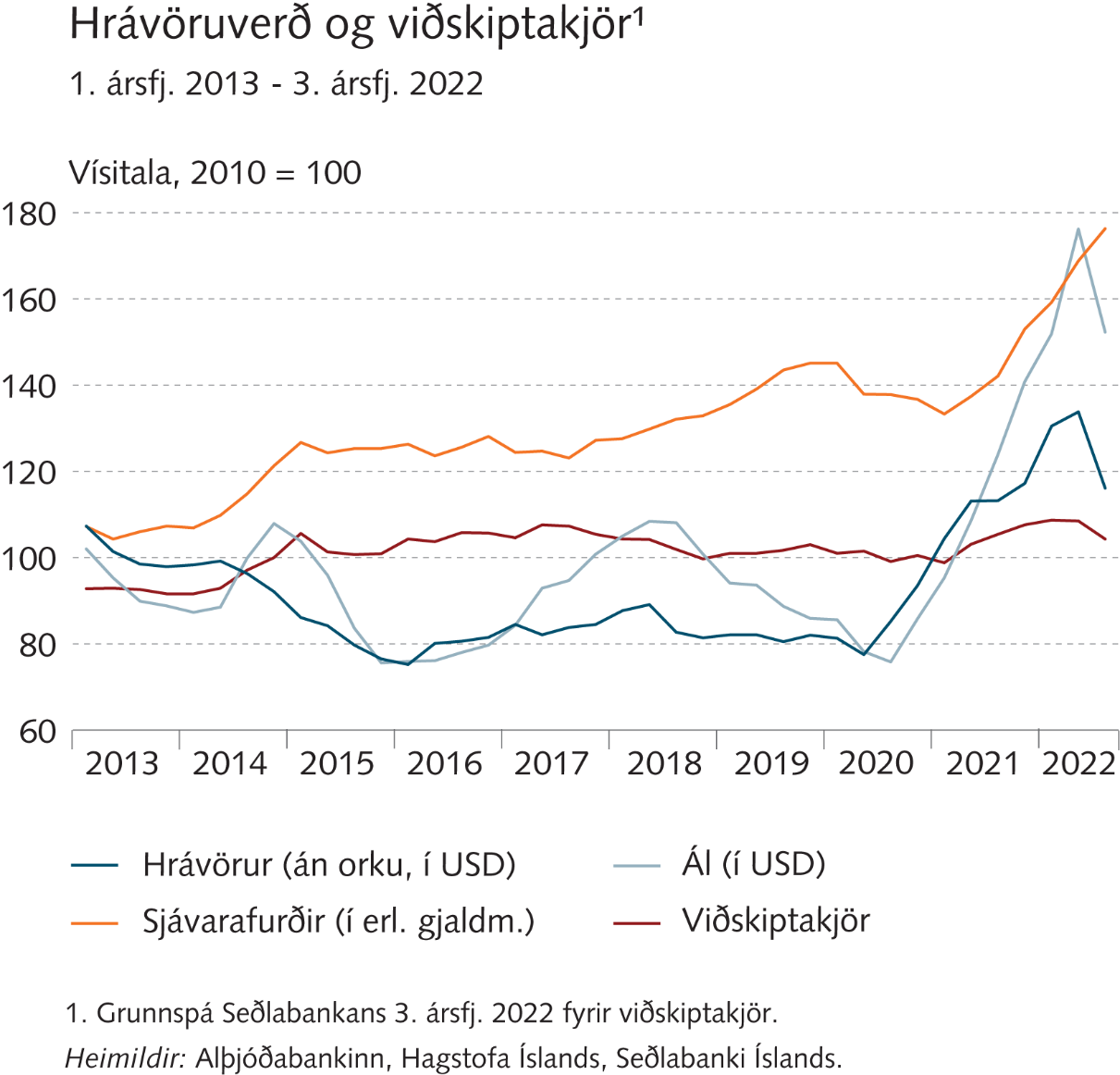 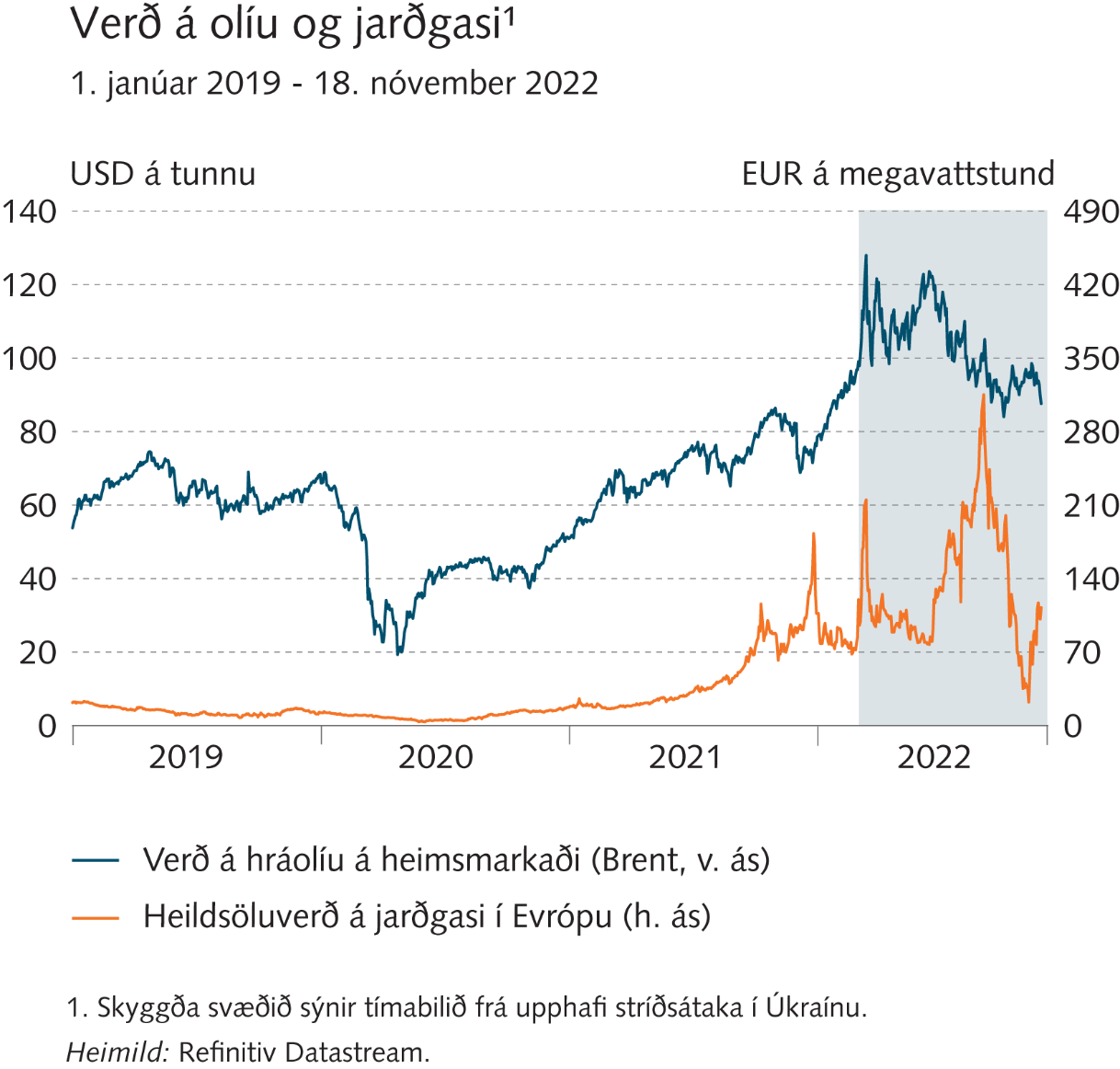 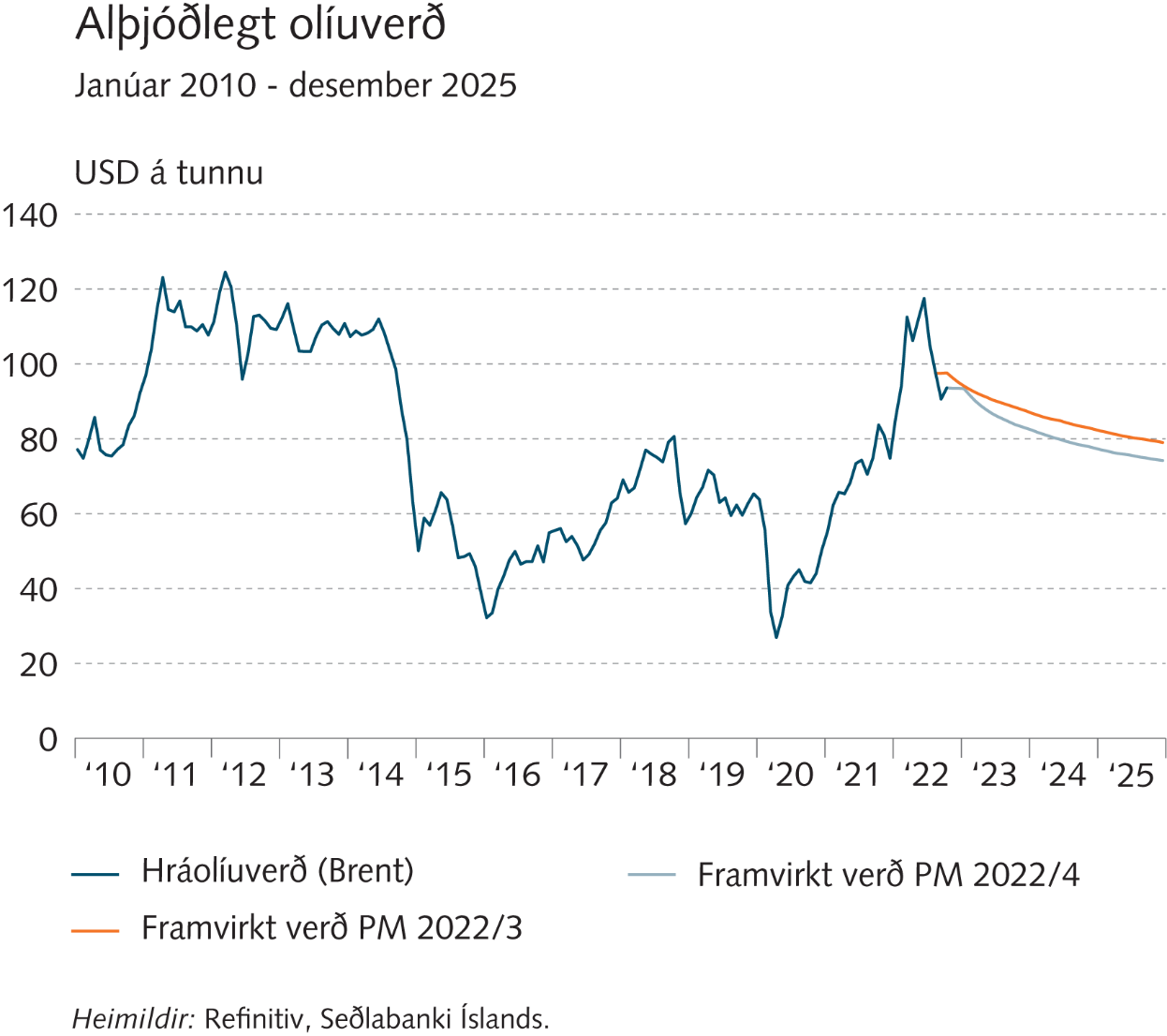 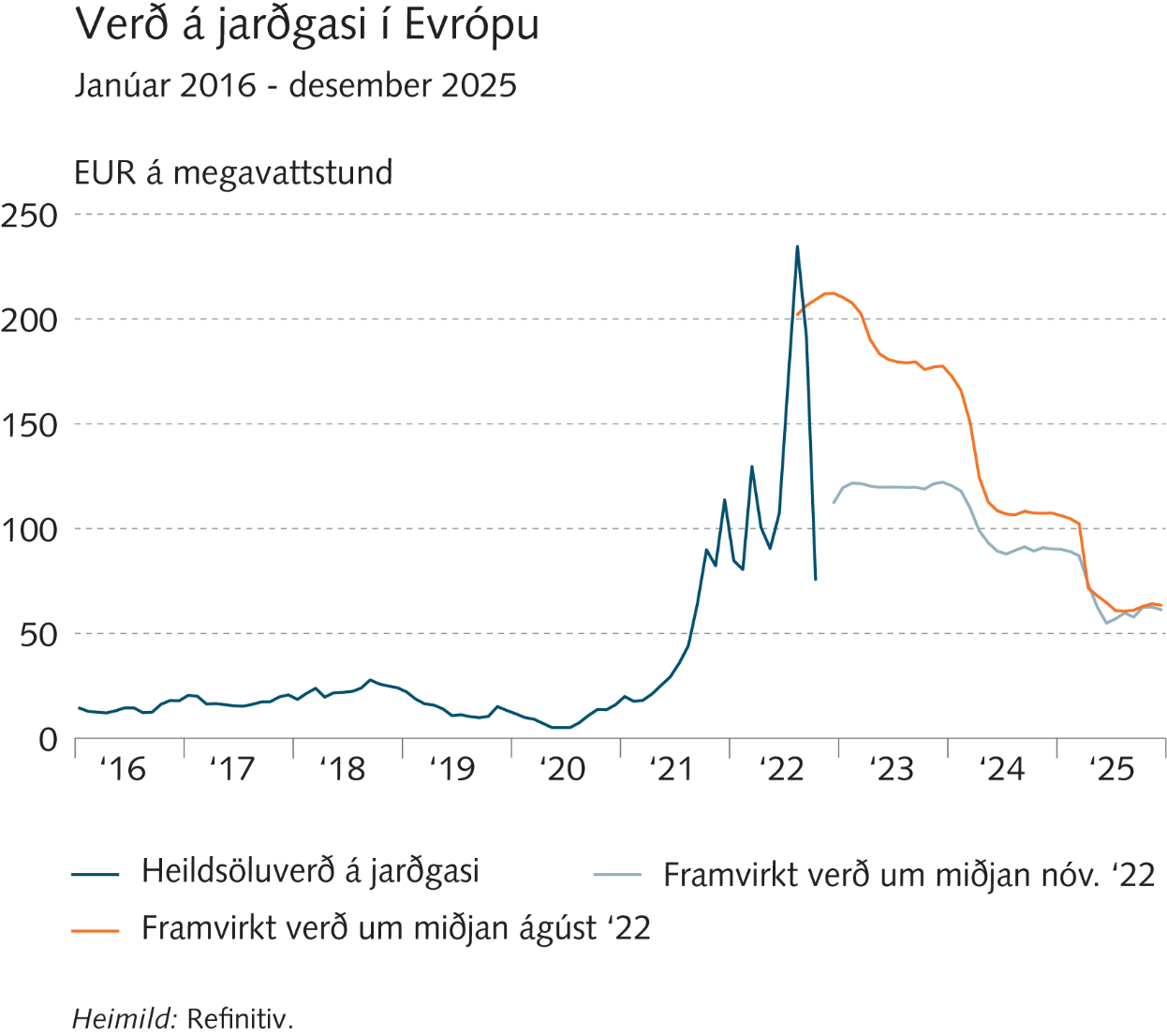 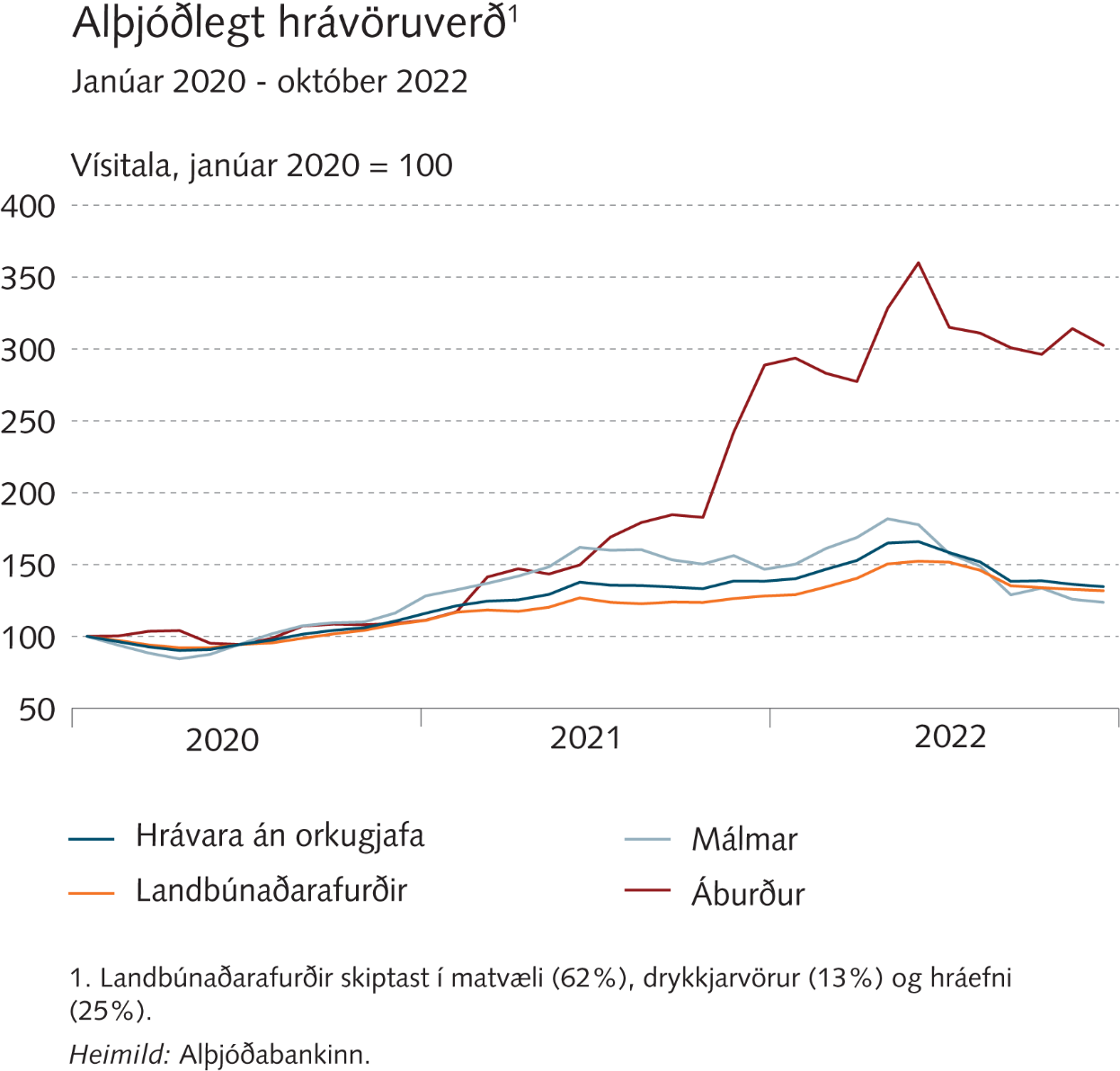 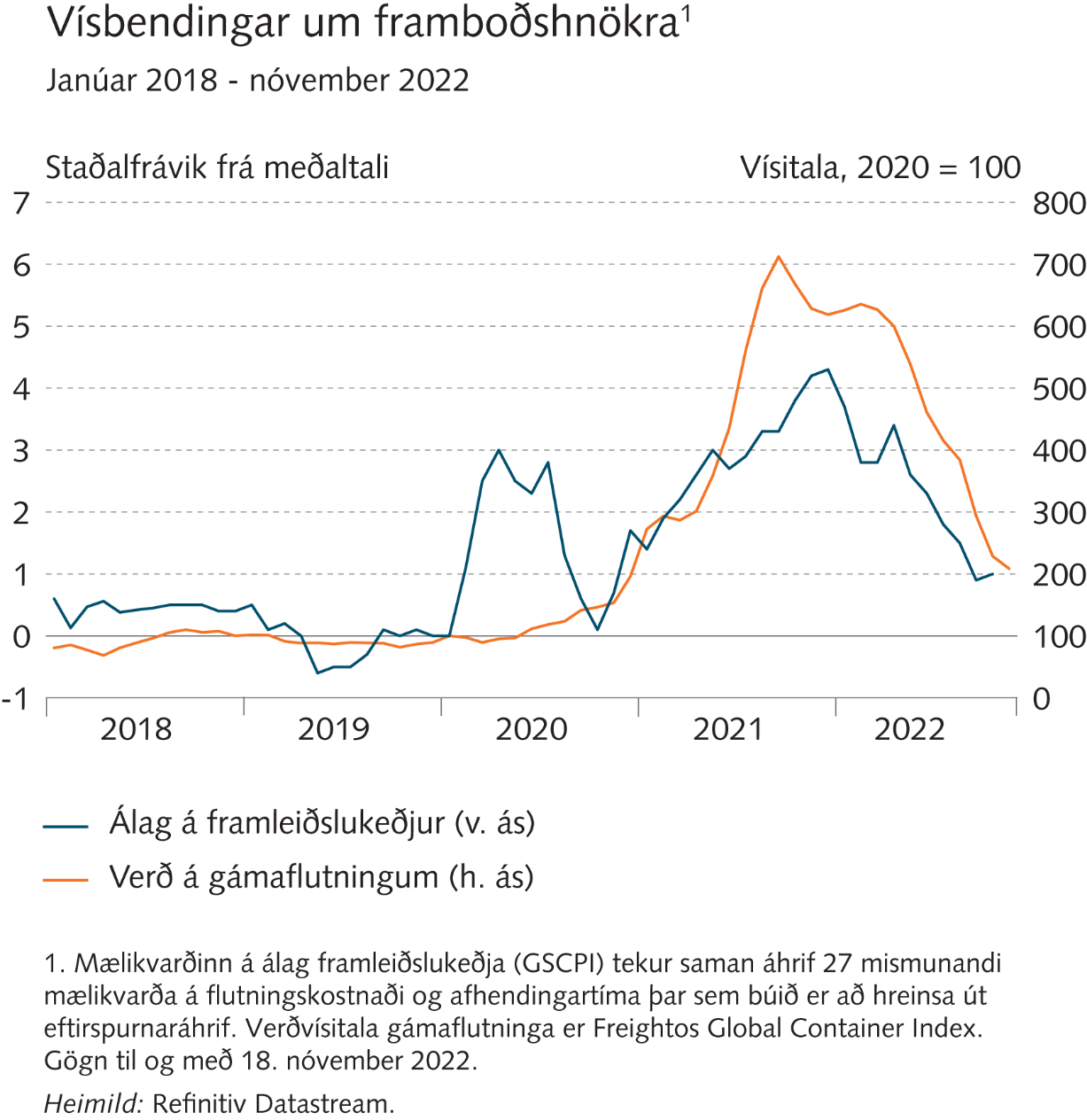 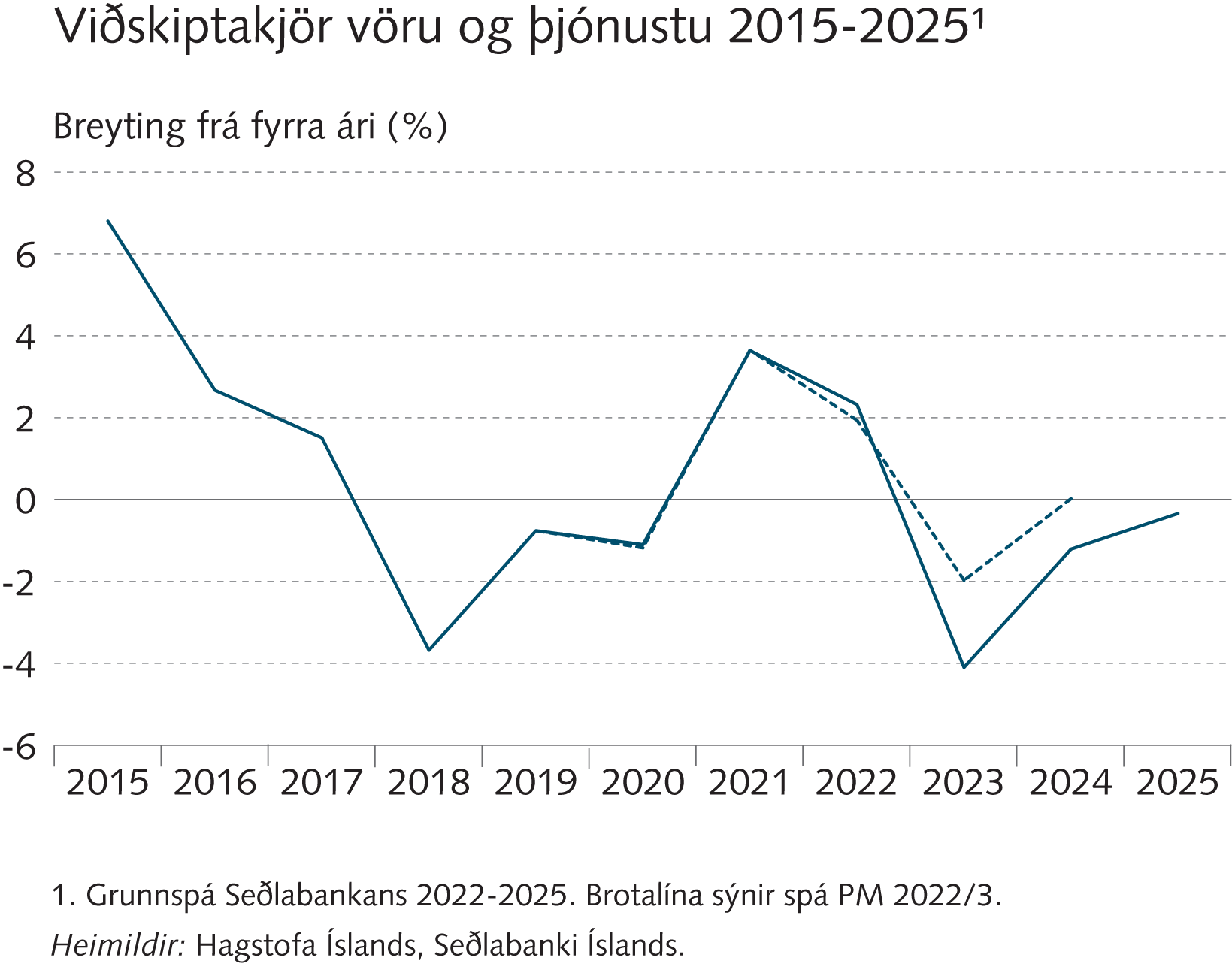 Kafli II
Peningastefnan og innlendir fjármálamarkaðir
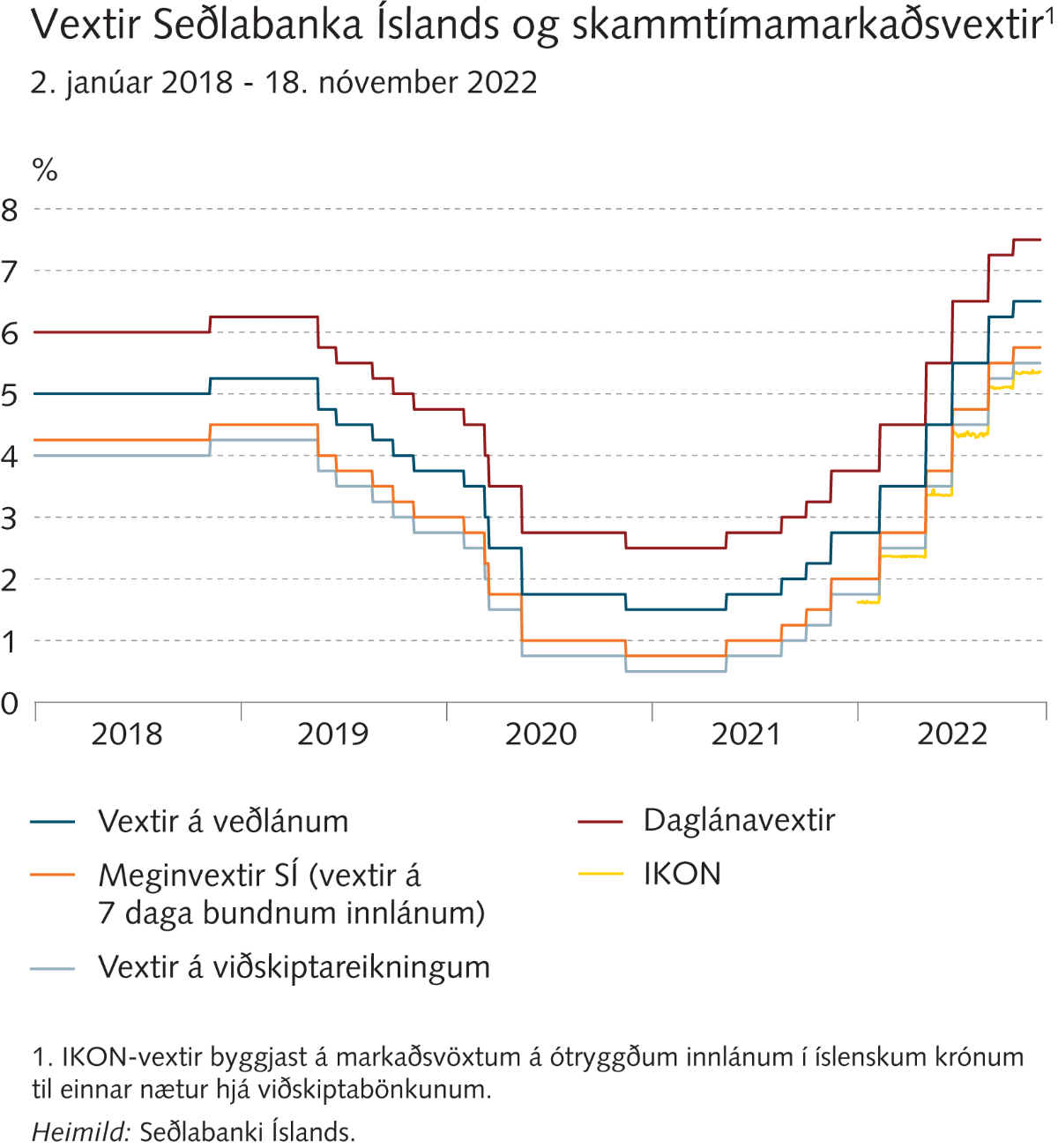 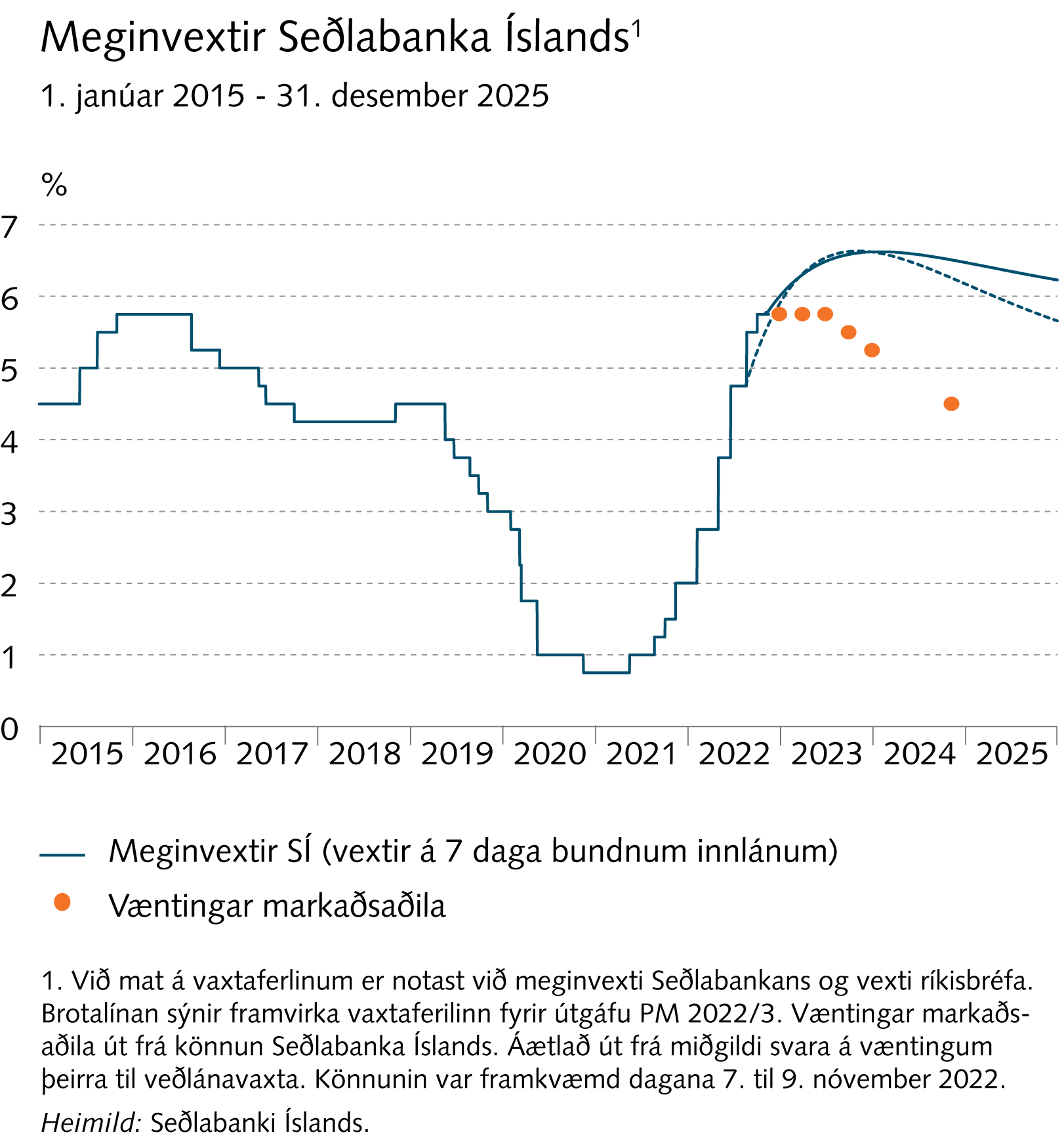 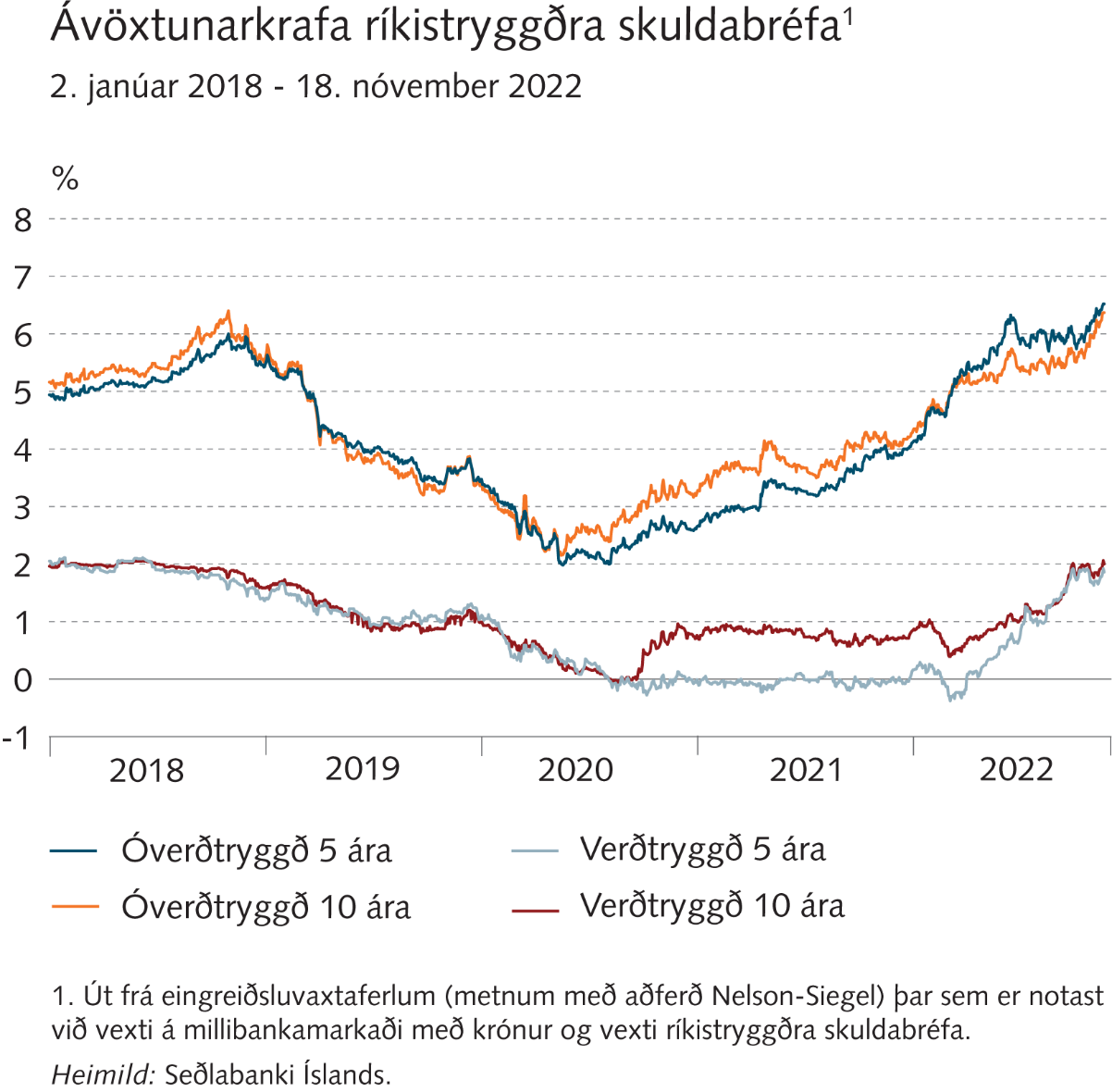 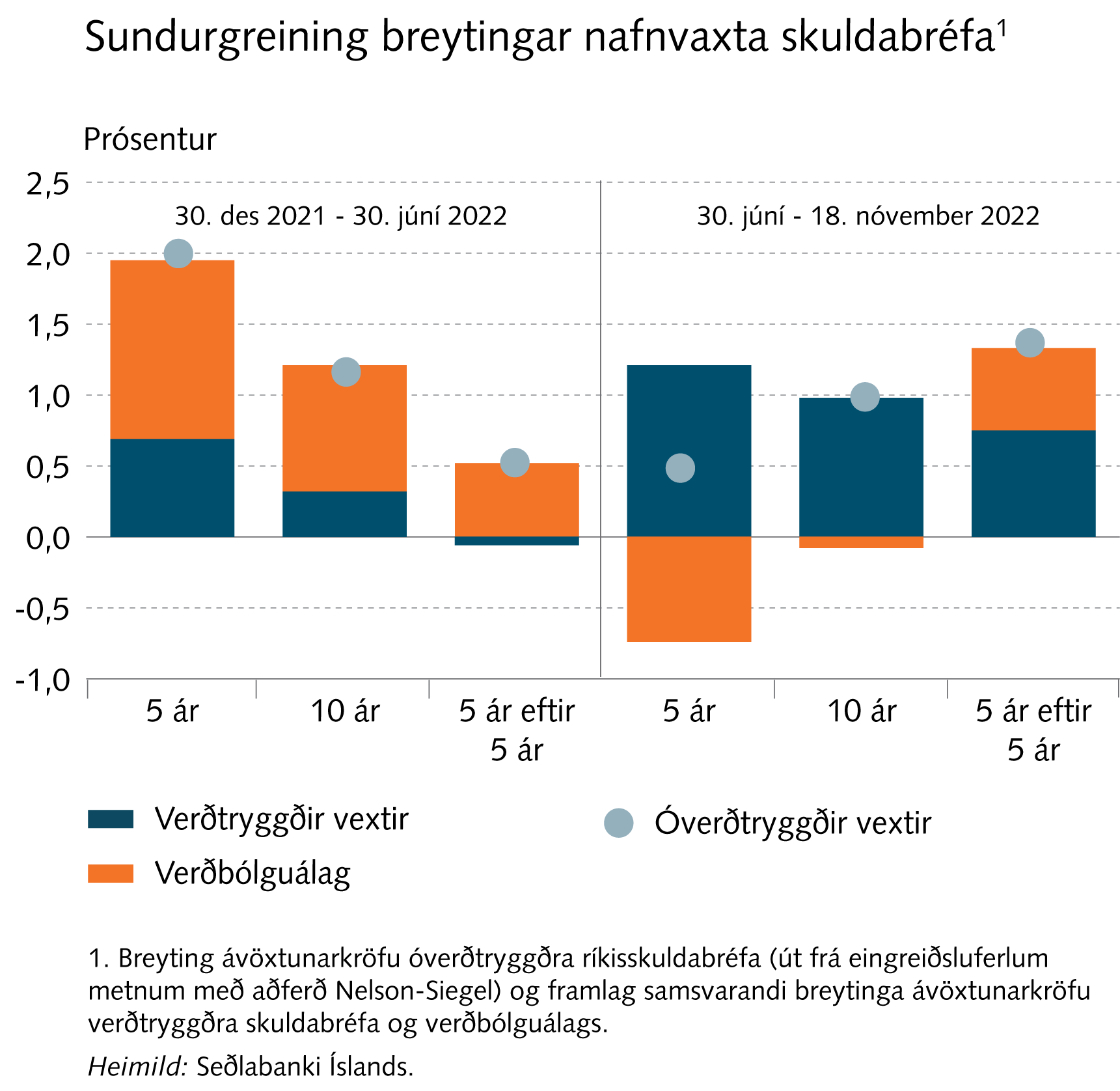 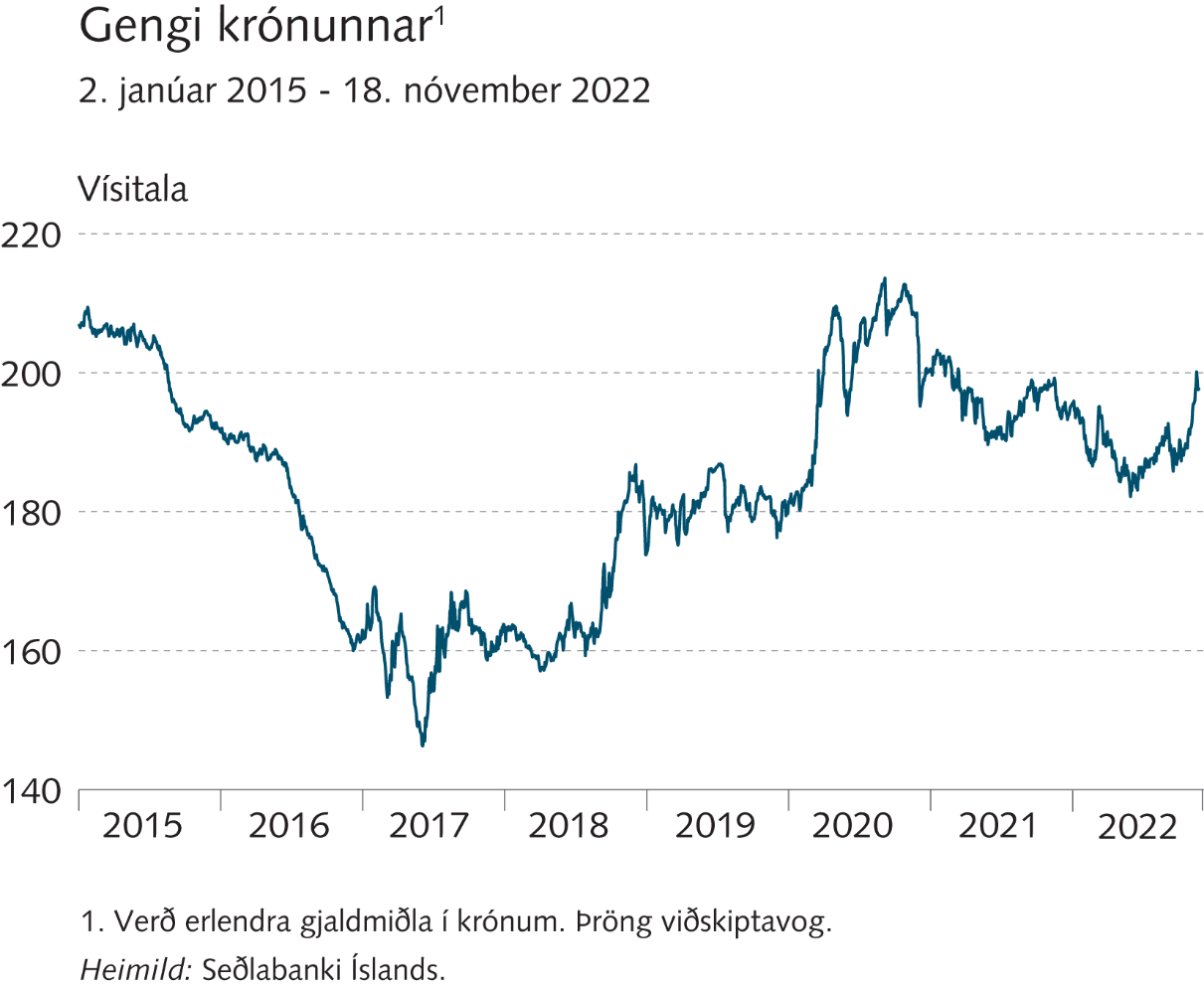 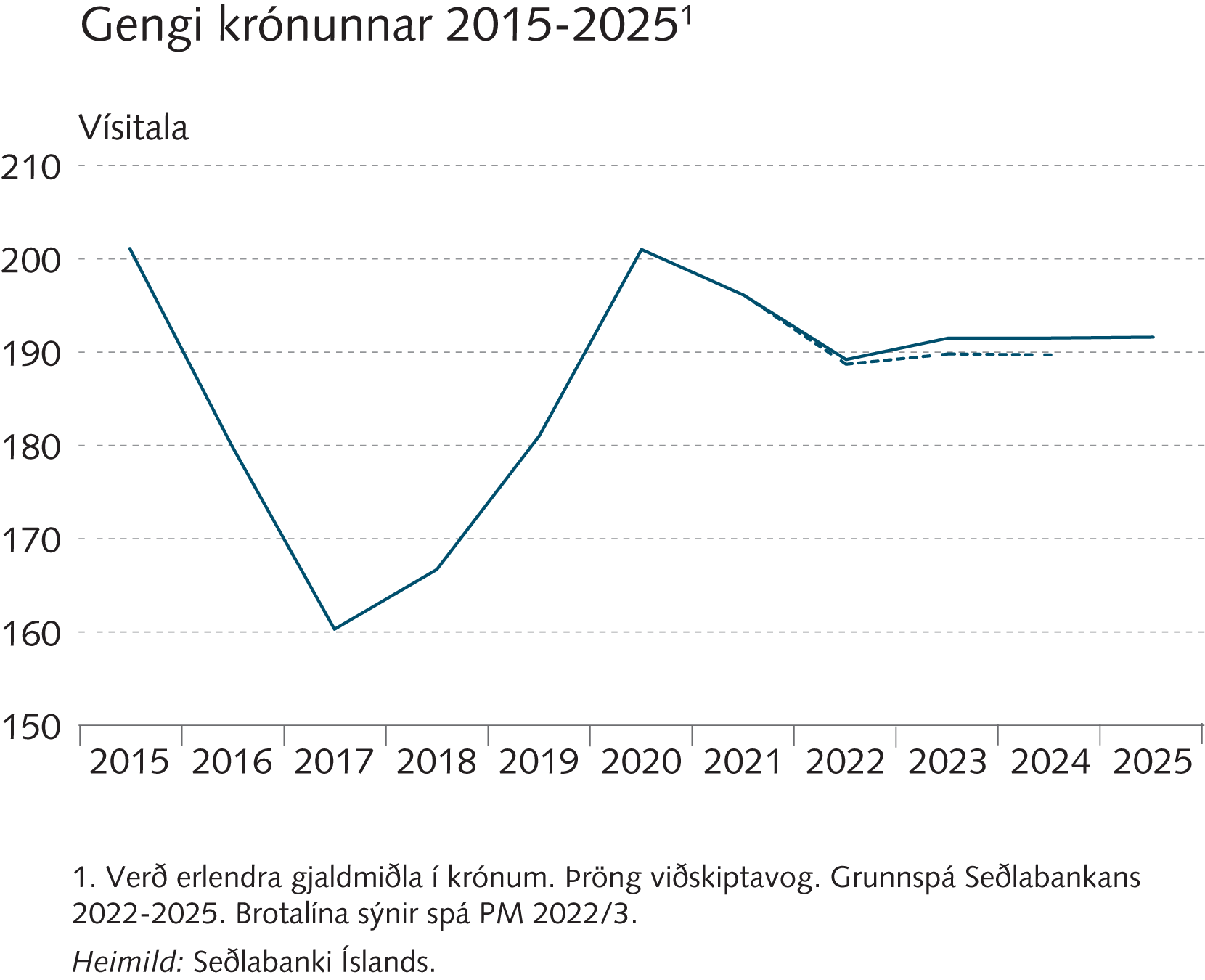 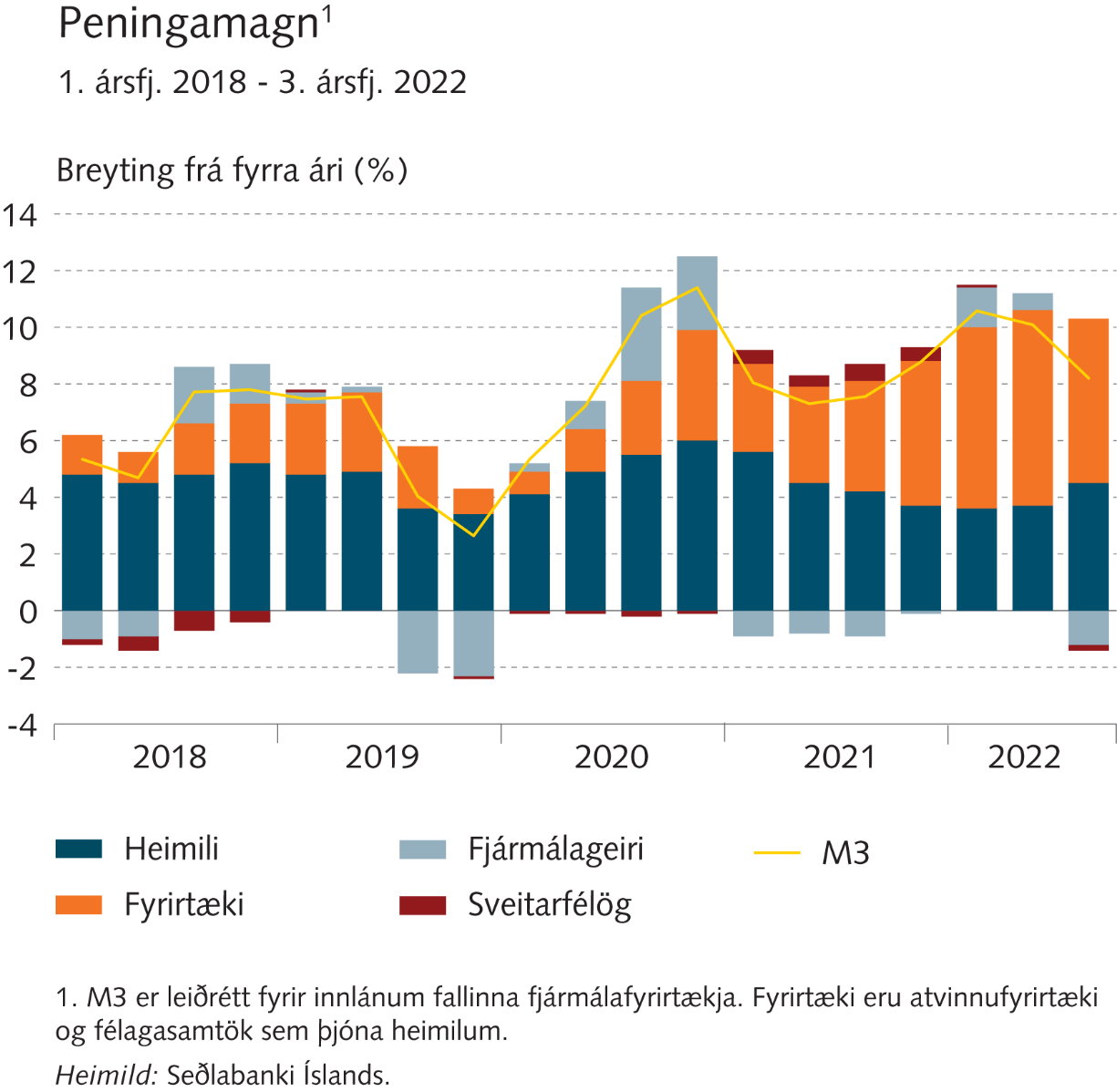 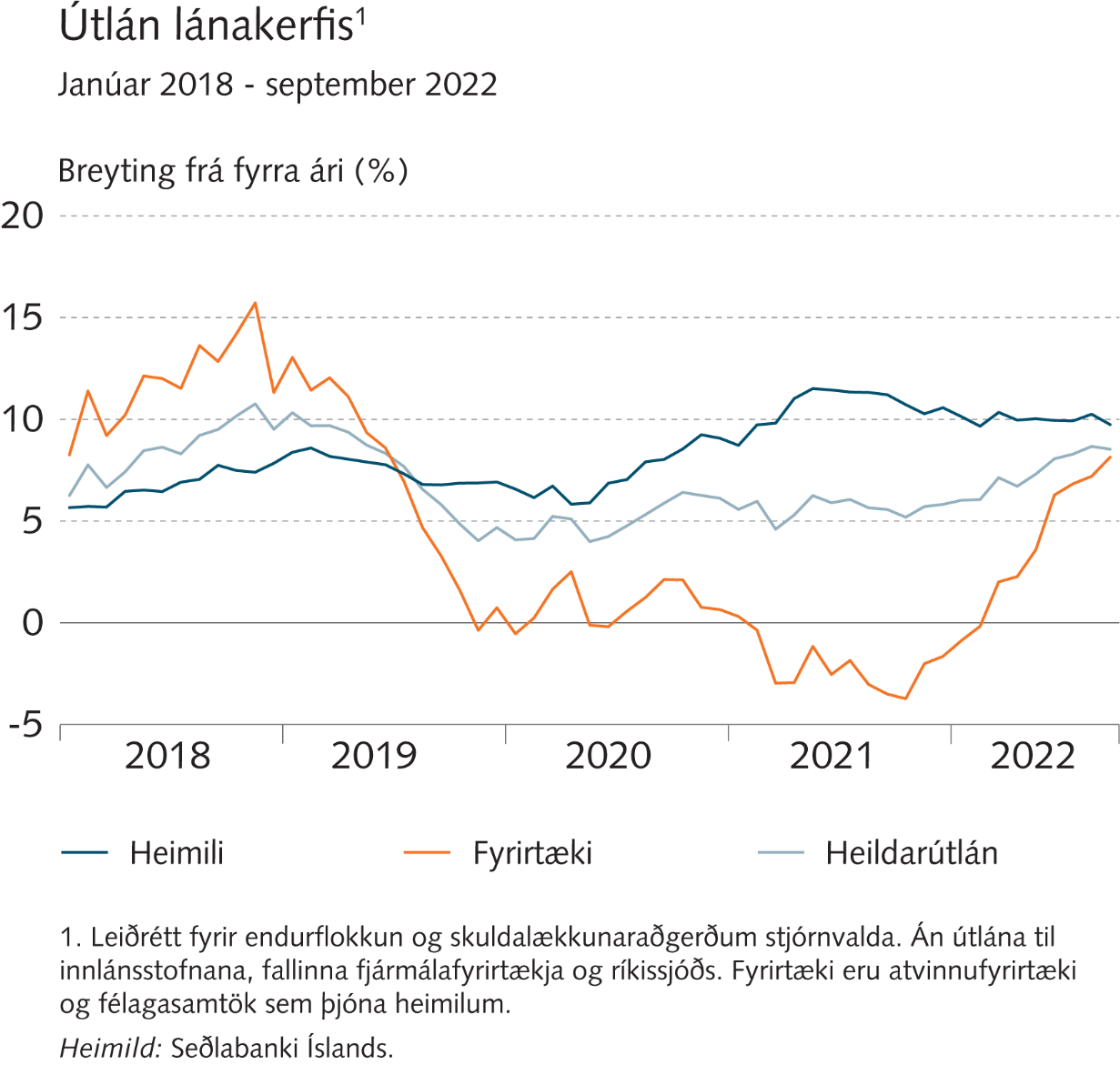 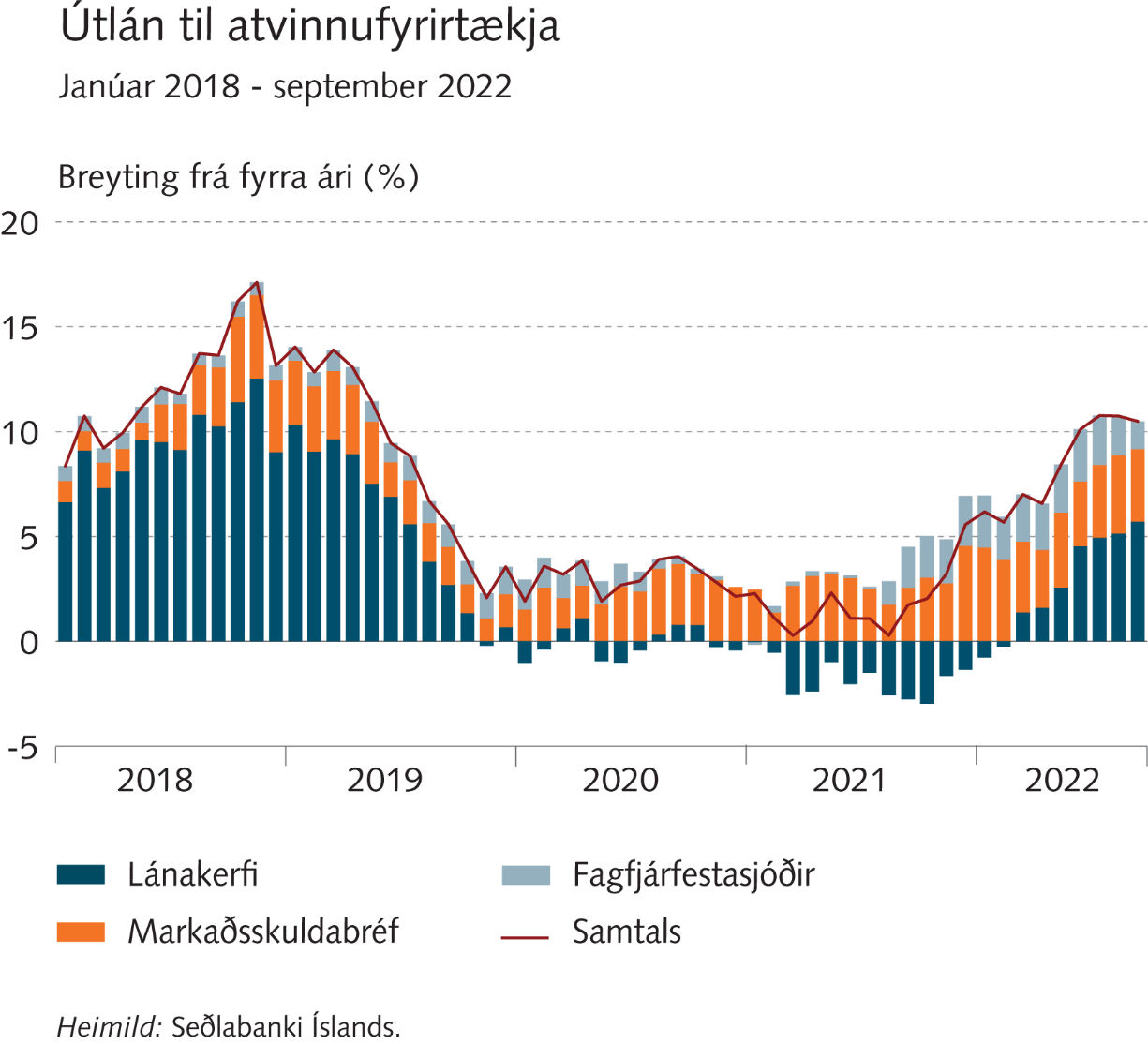 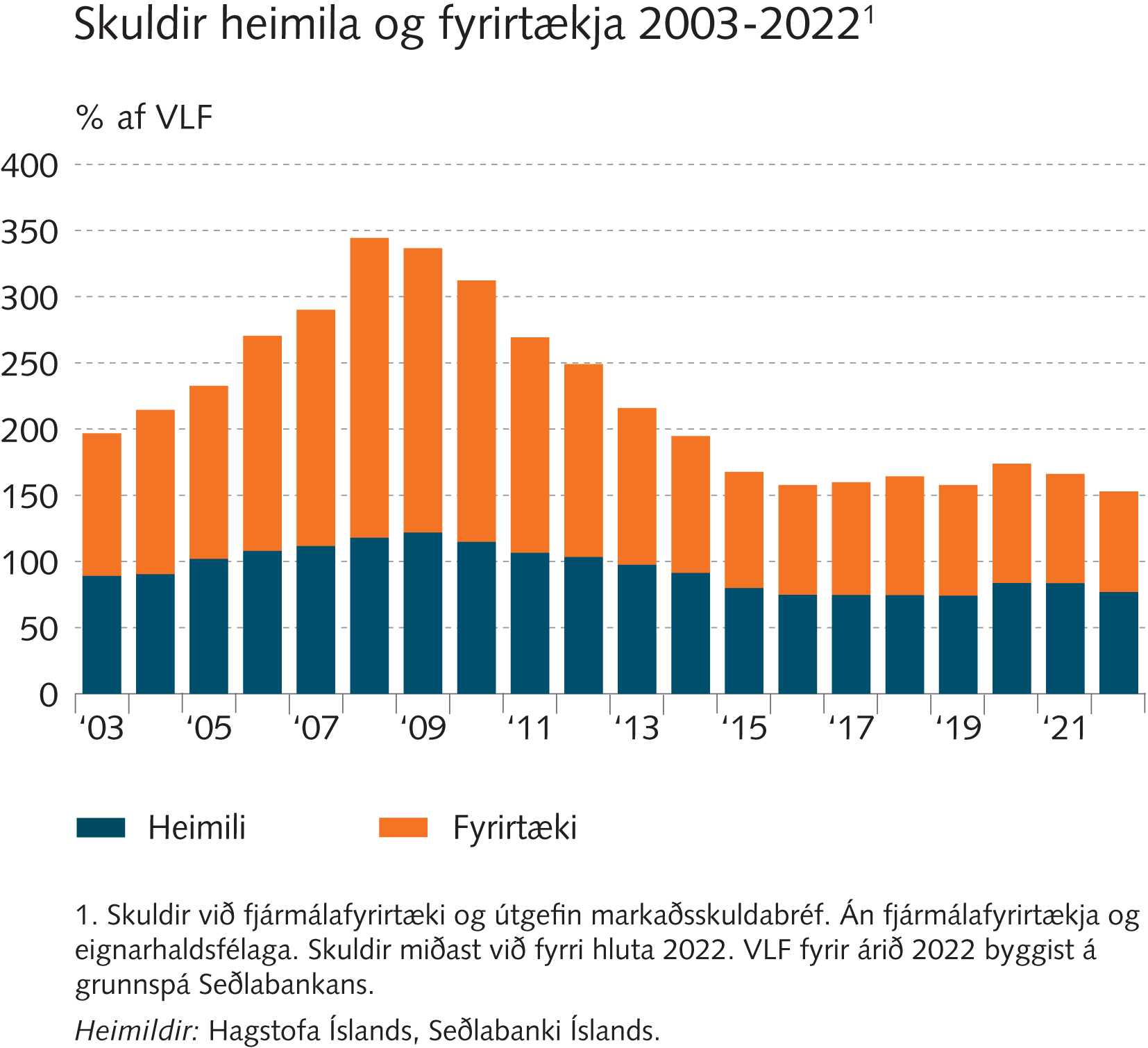 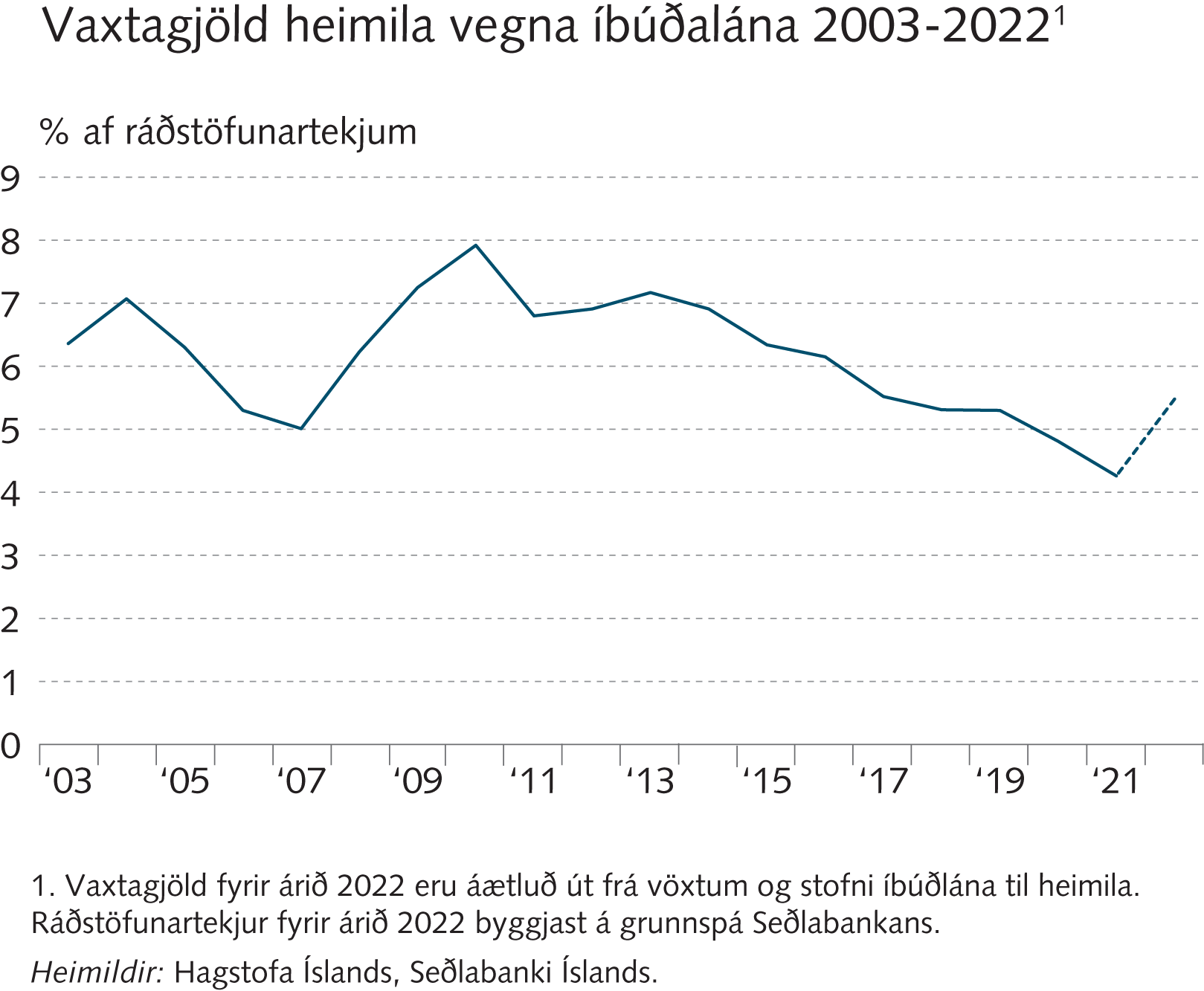 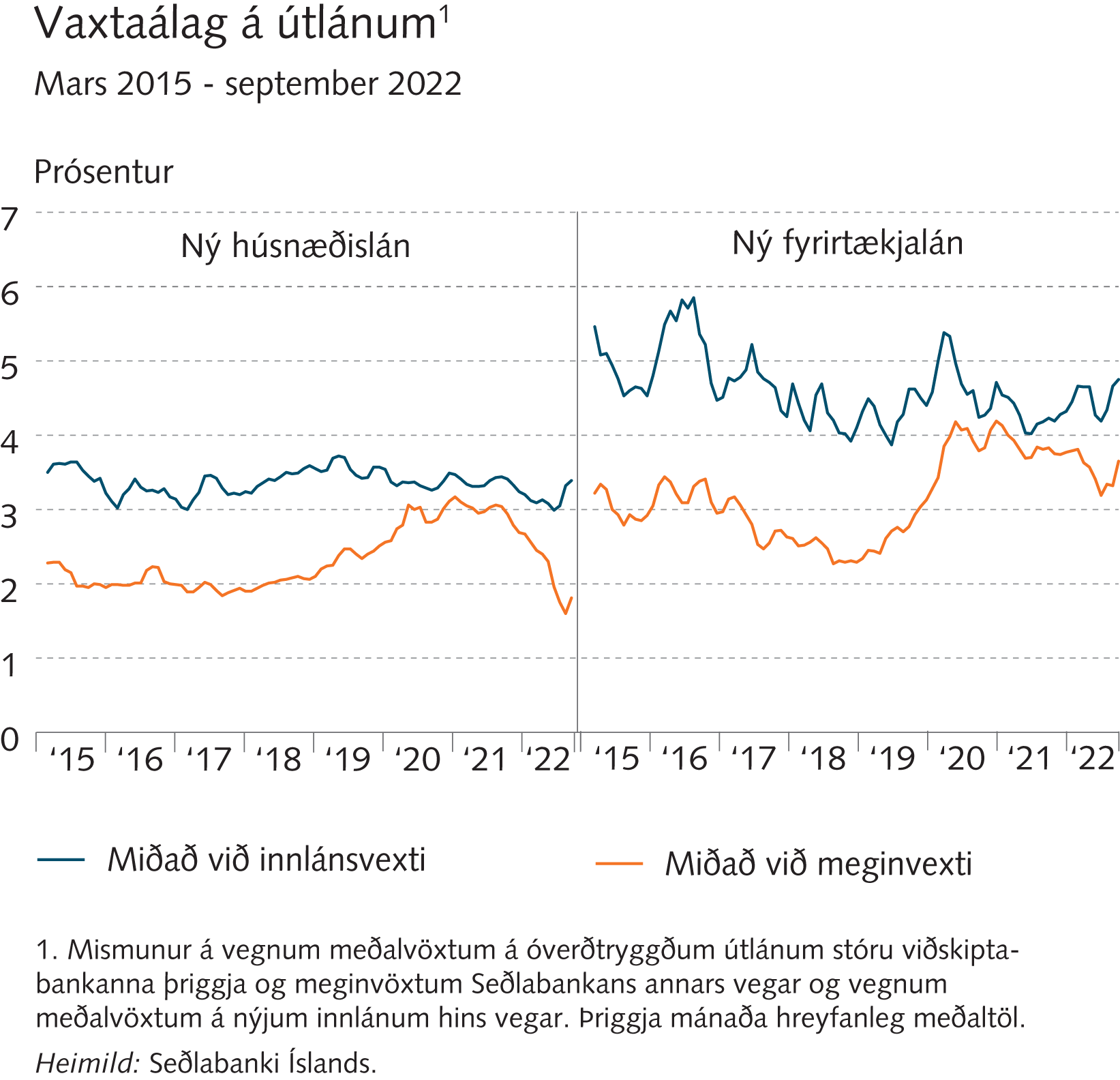 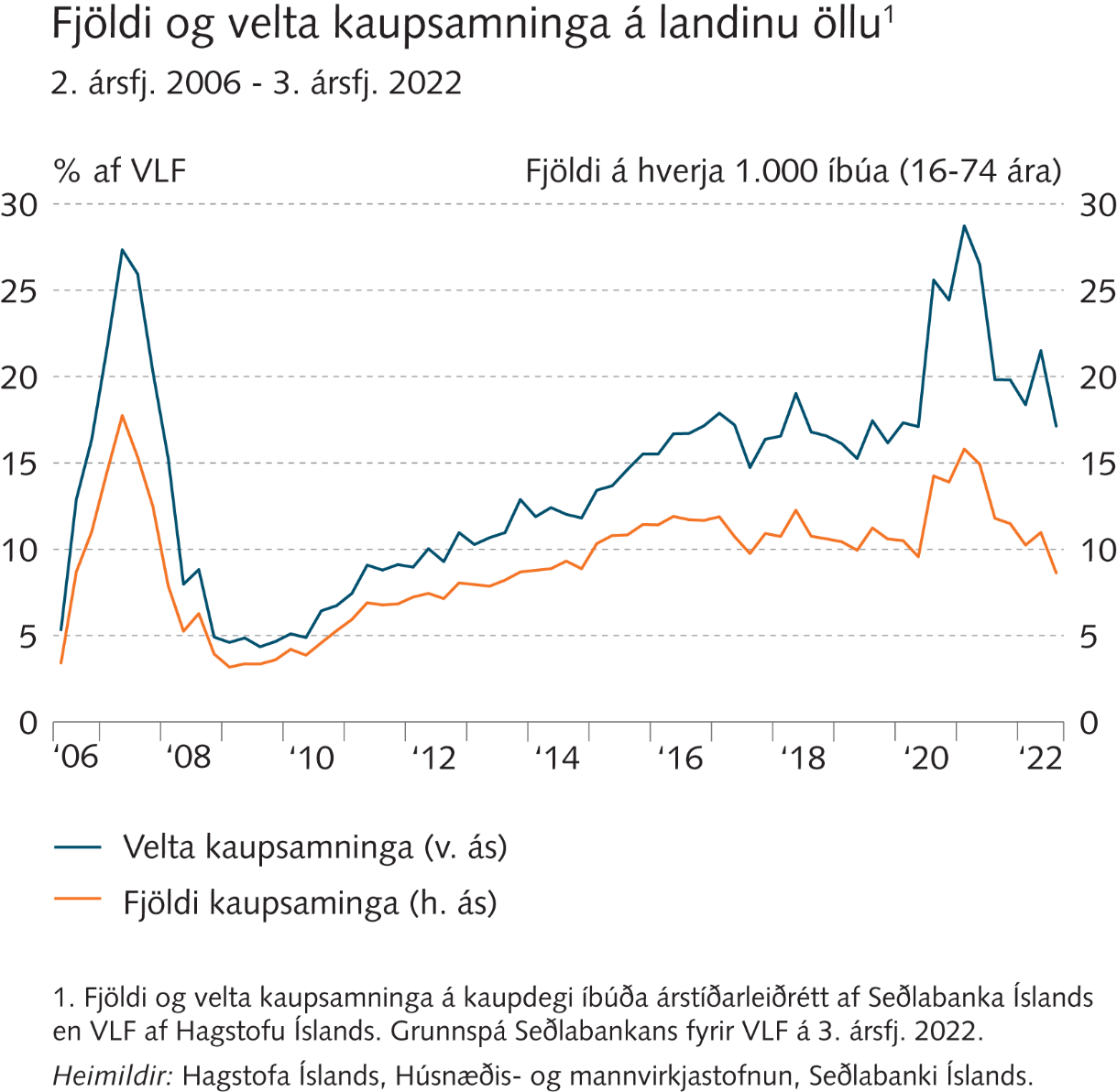 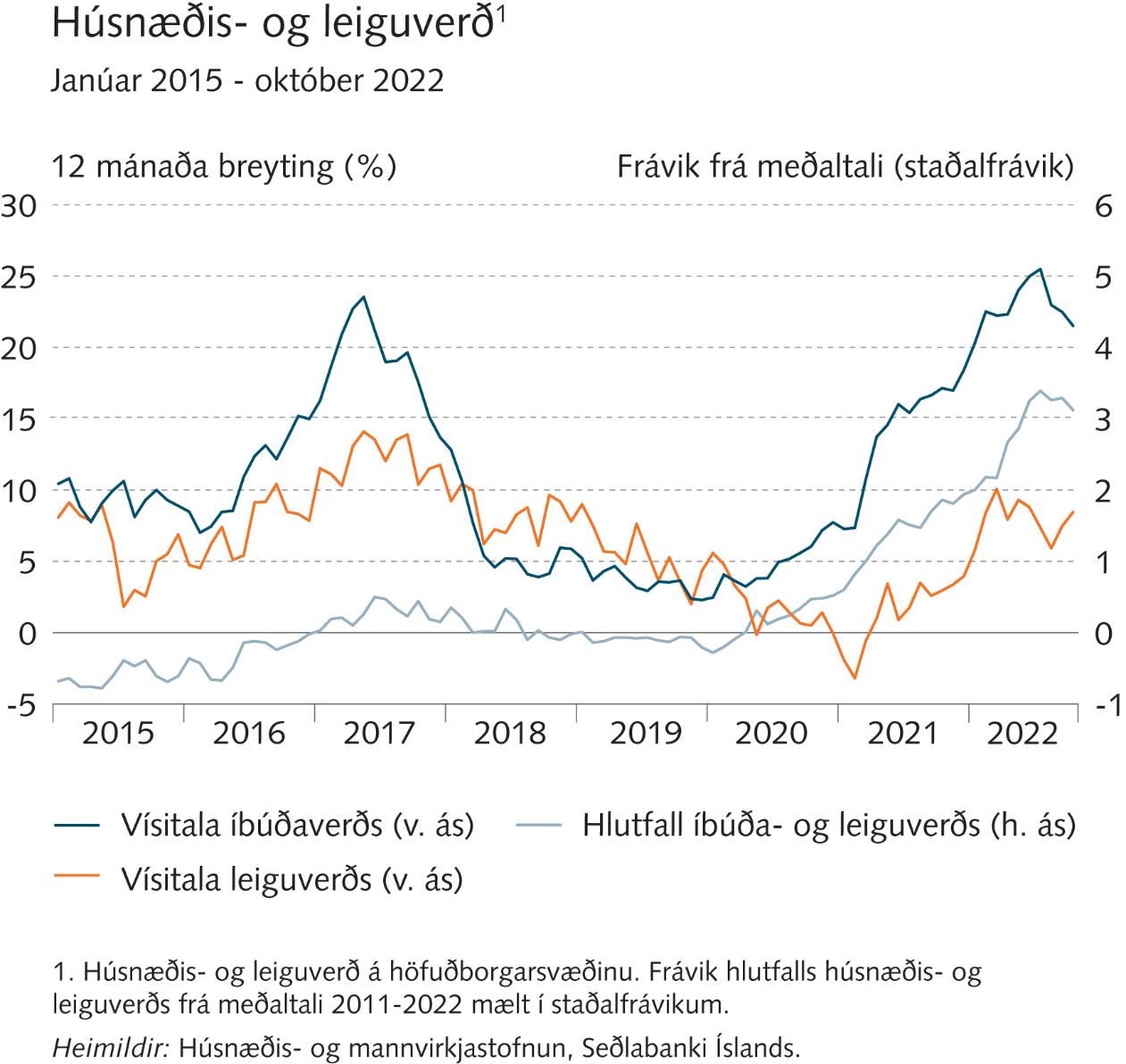 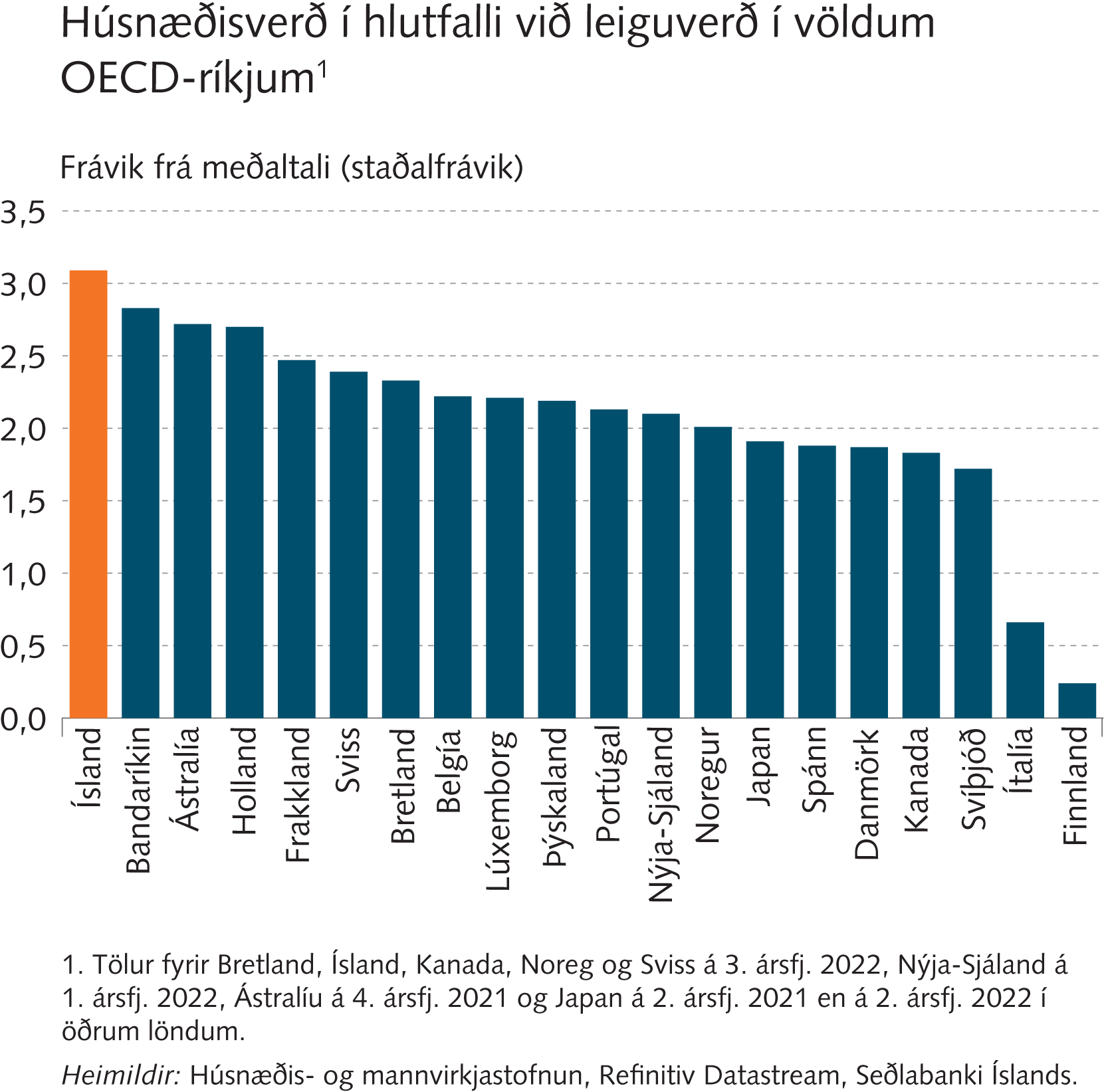 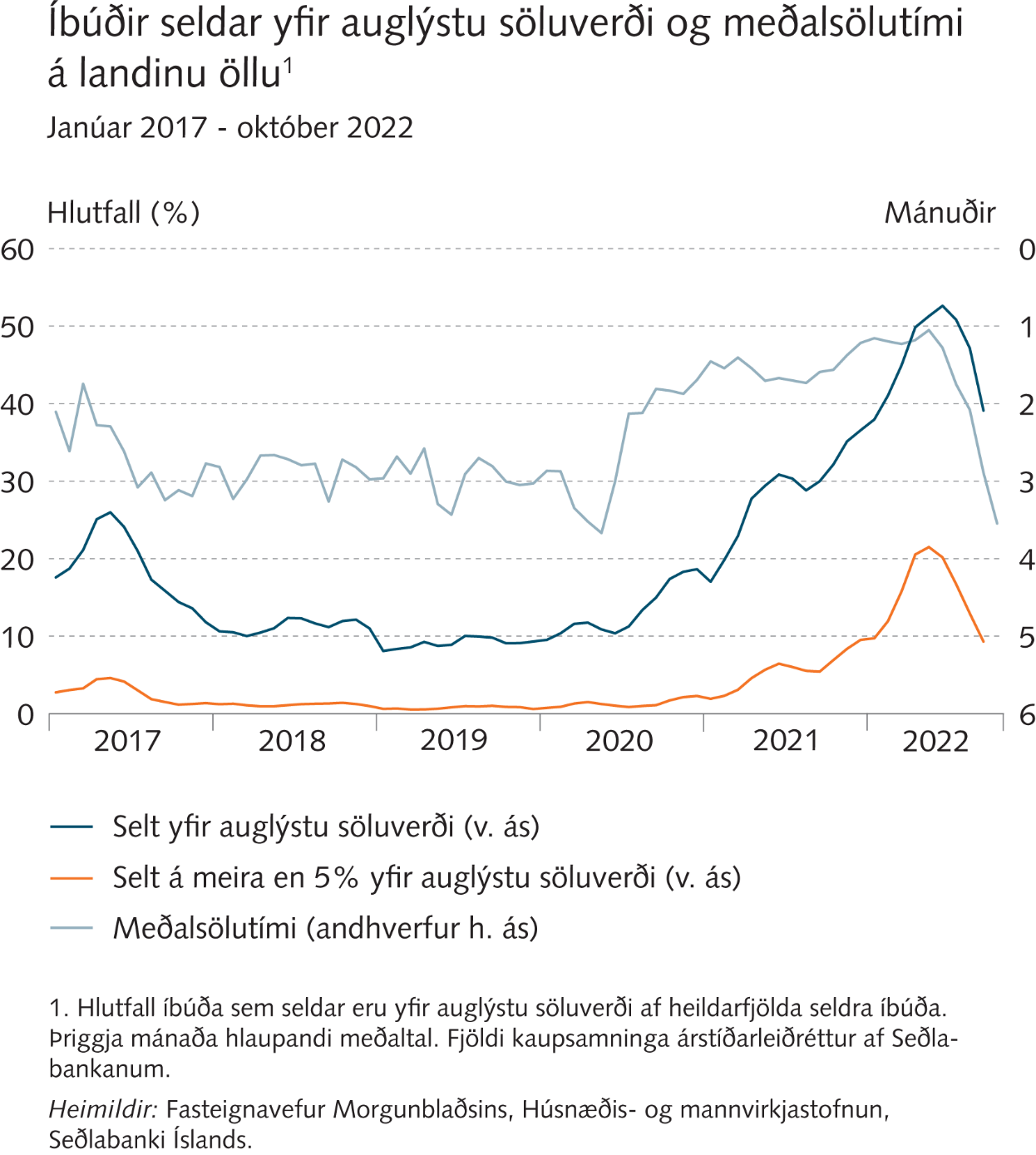 Kafli III
Eftirspurn og hagvöxtur
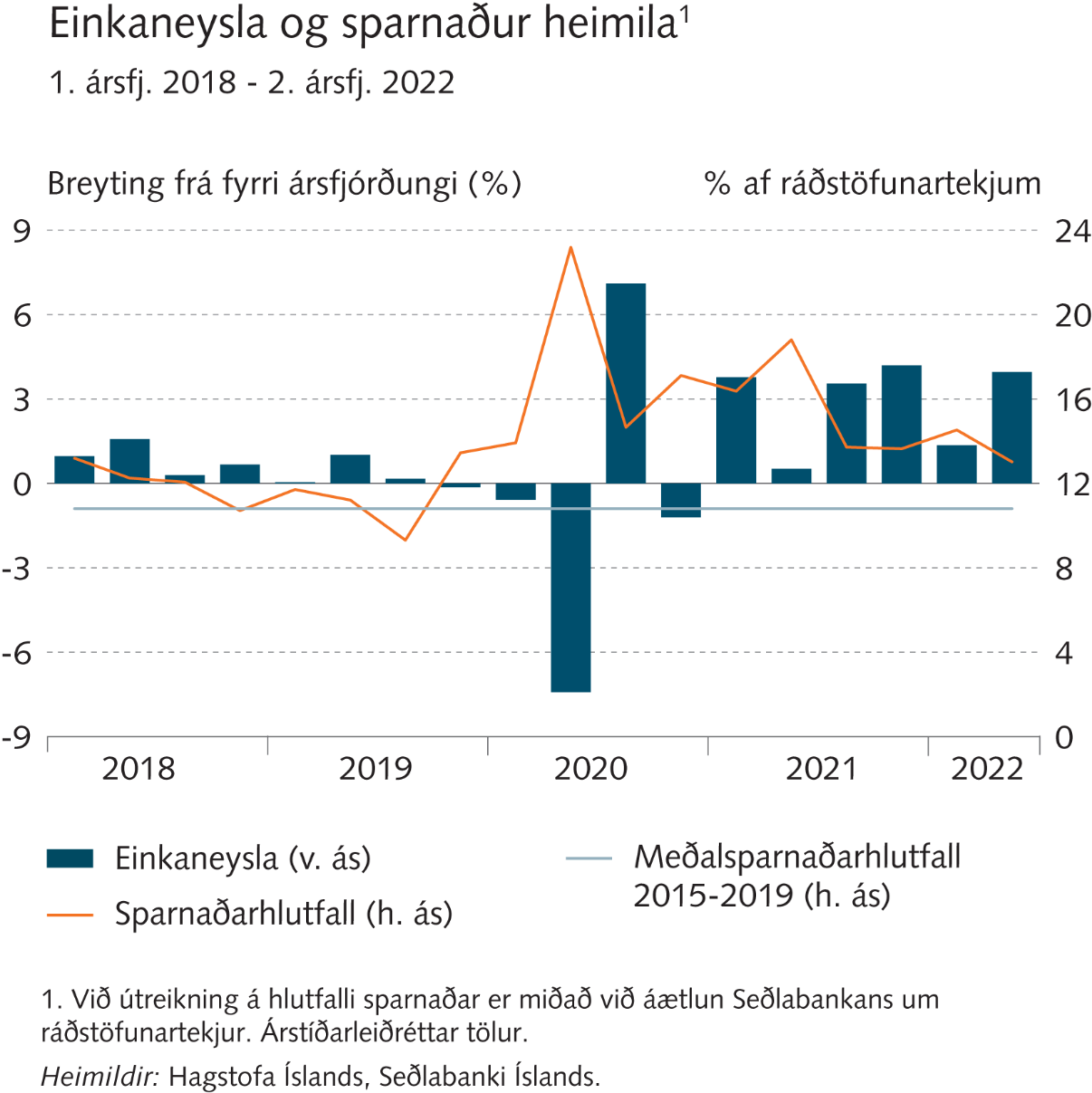 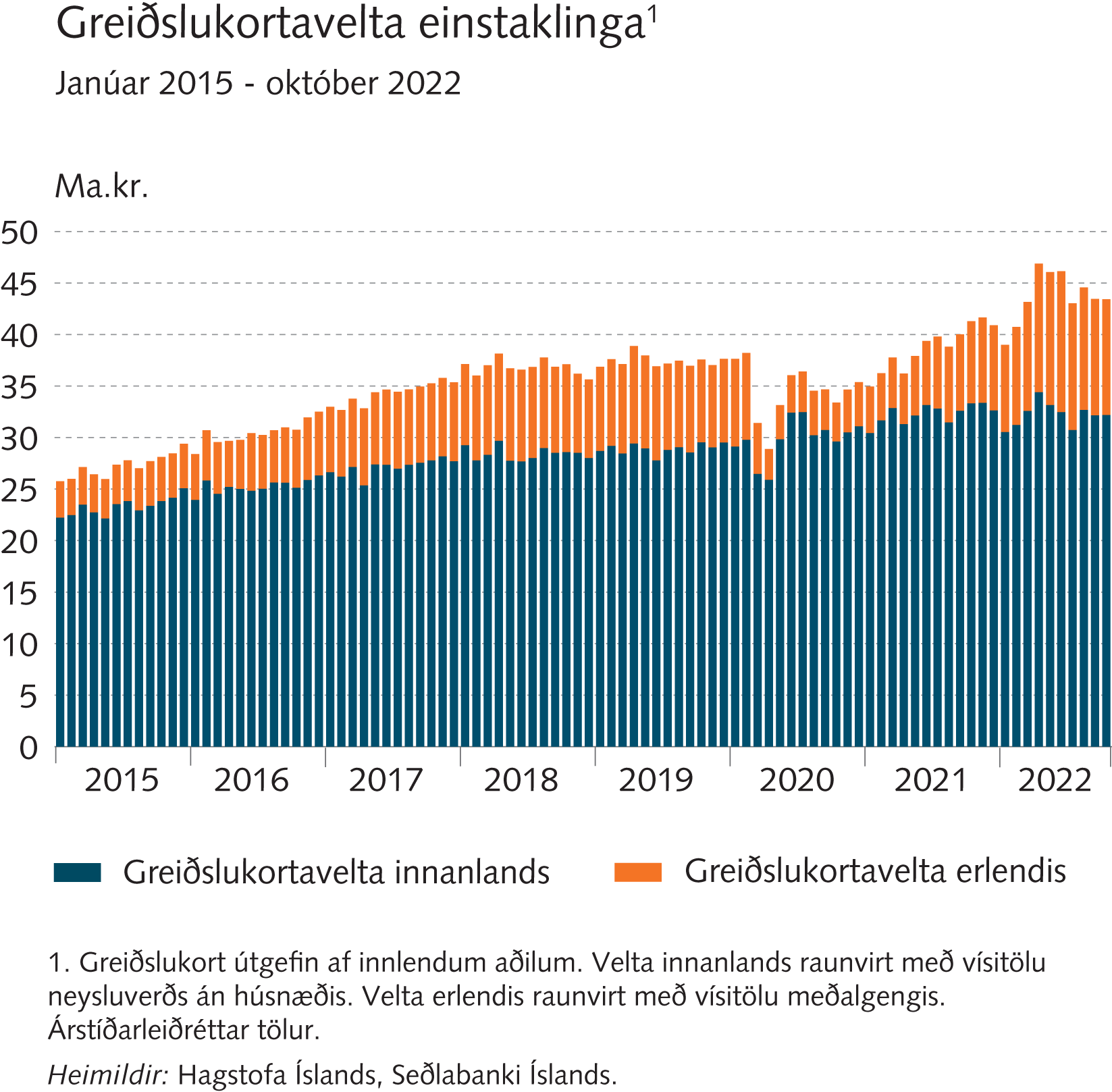 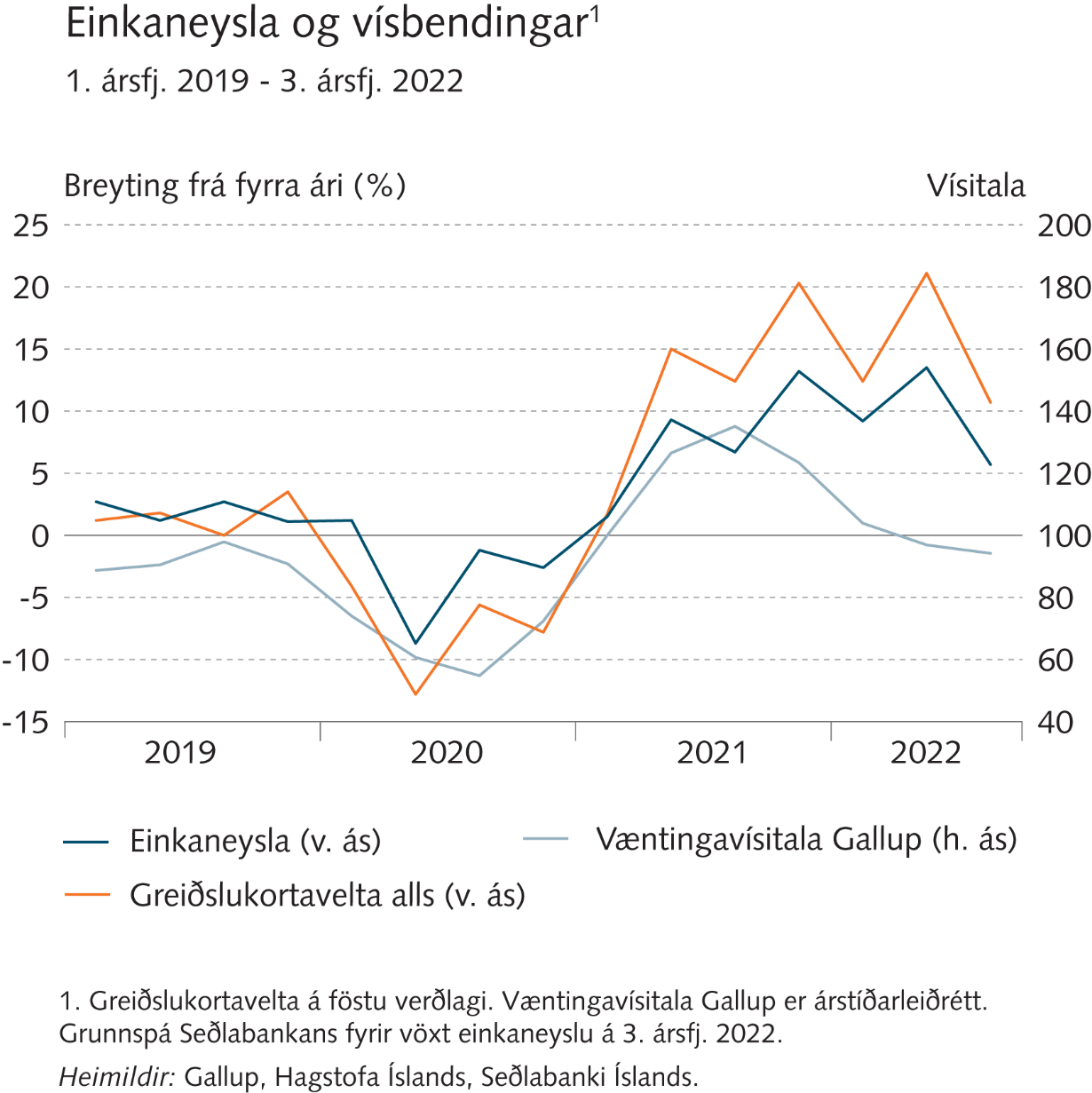 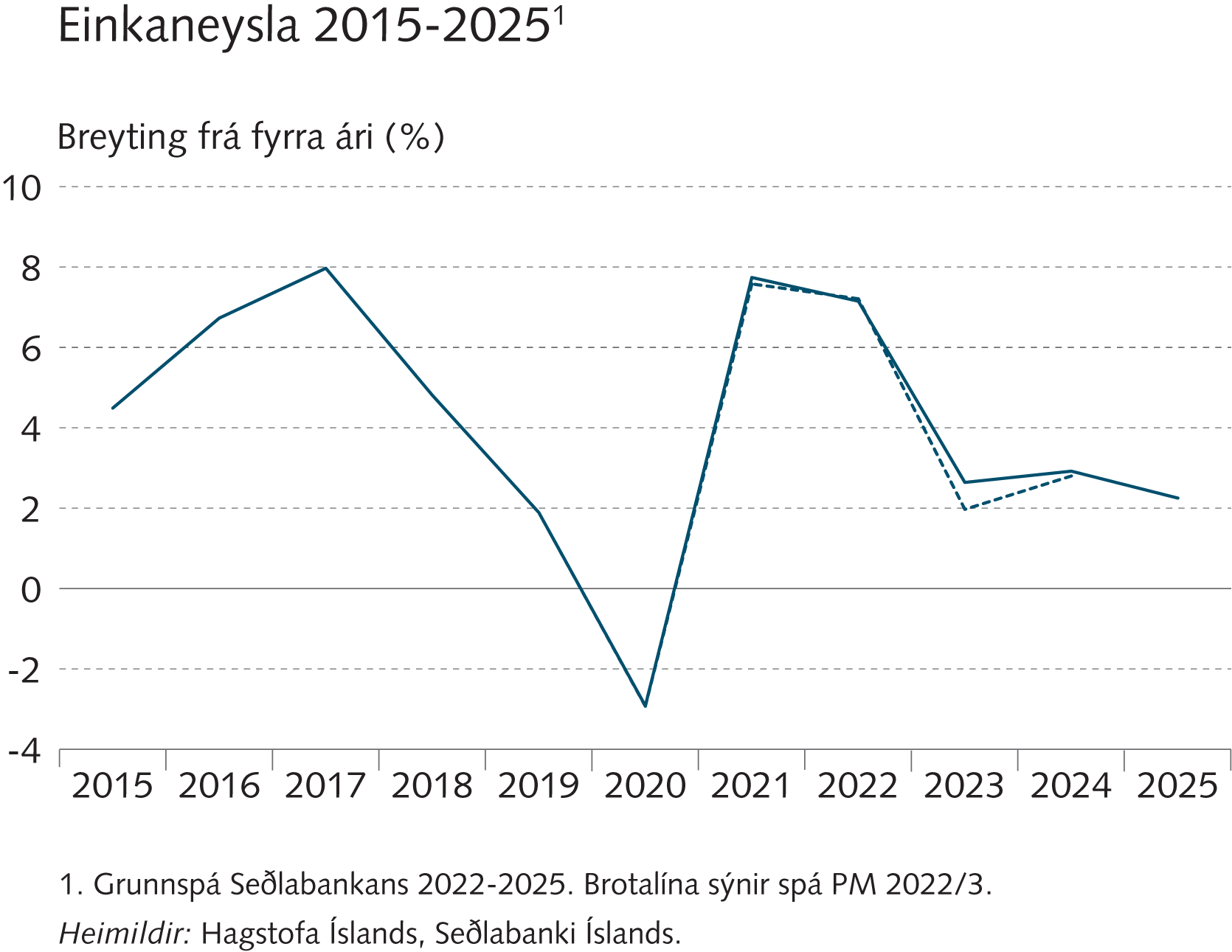 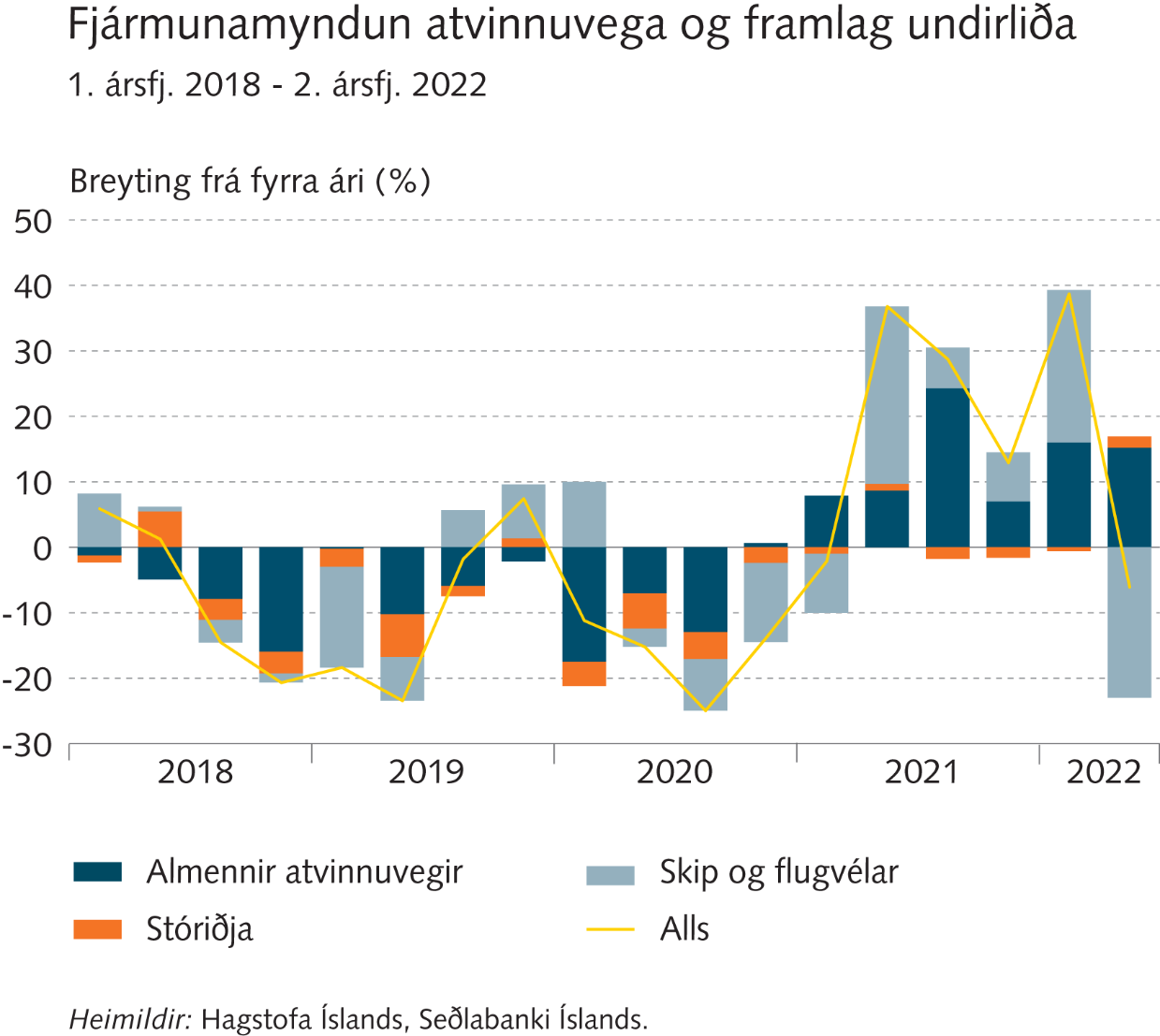 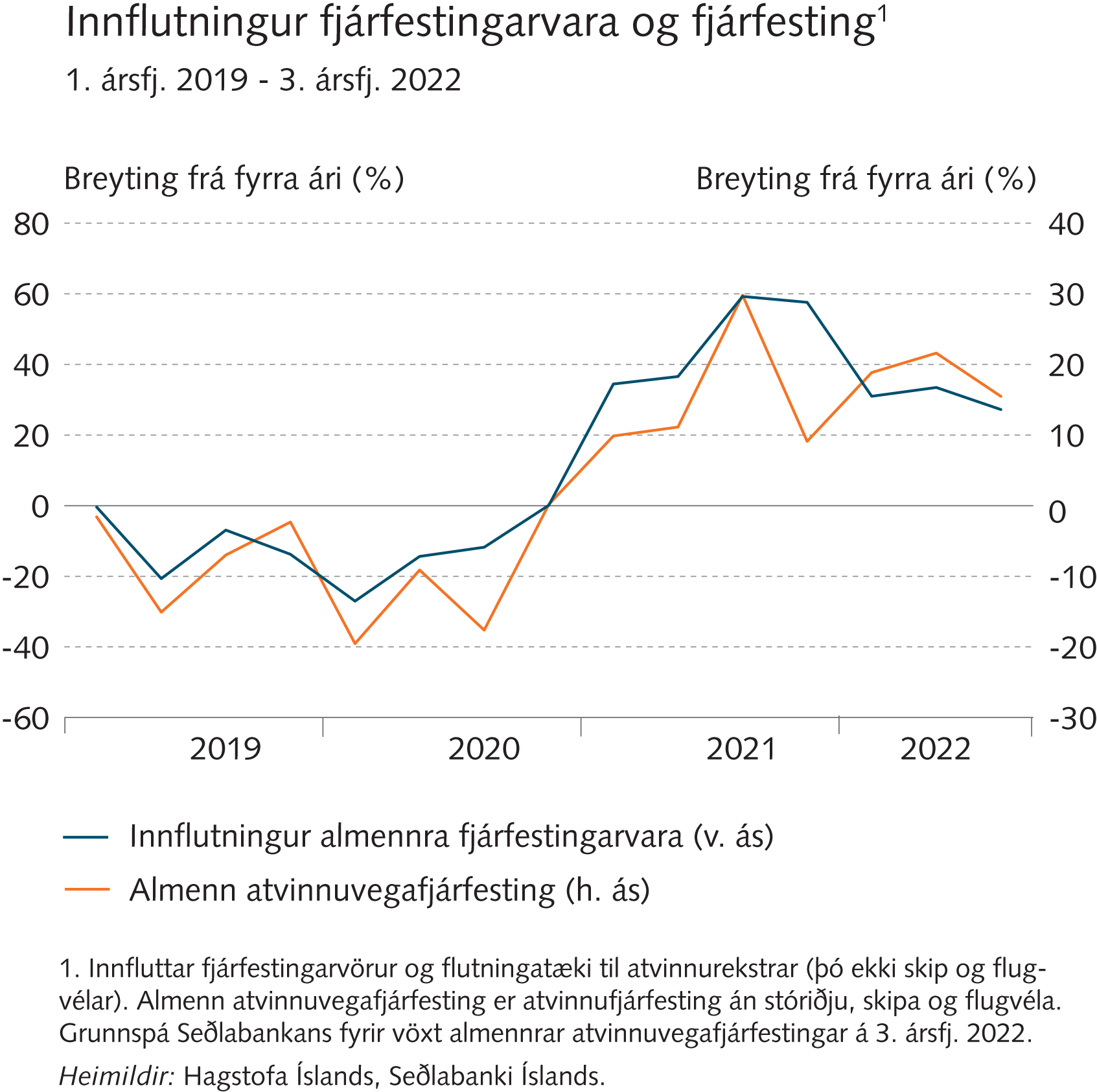 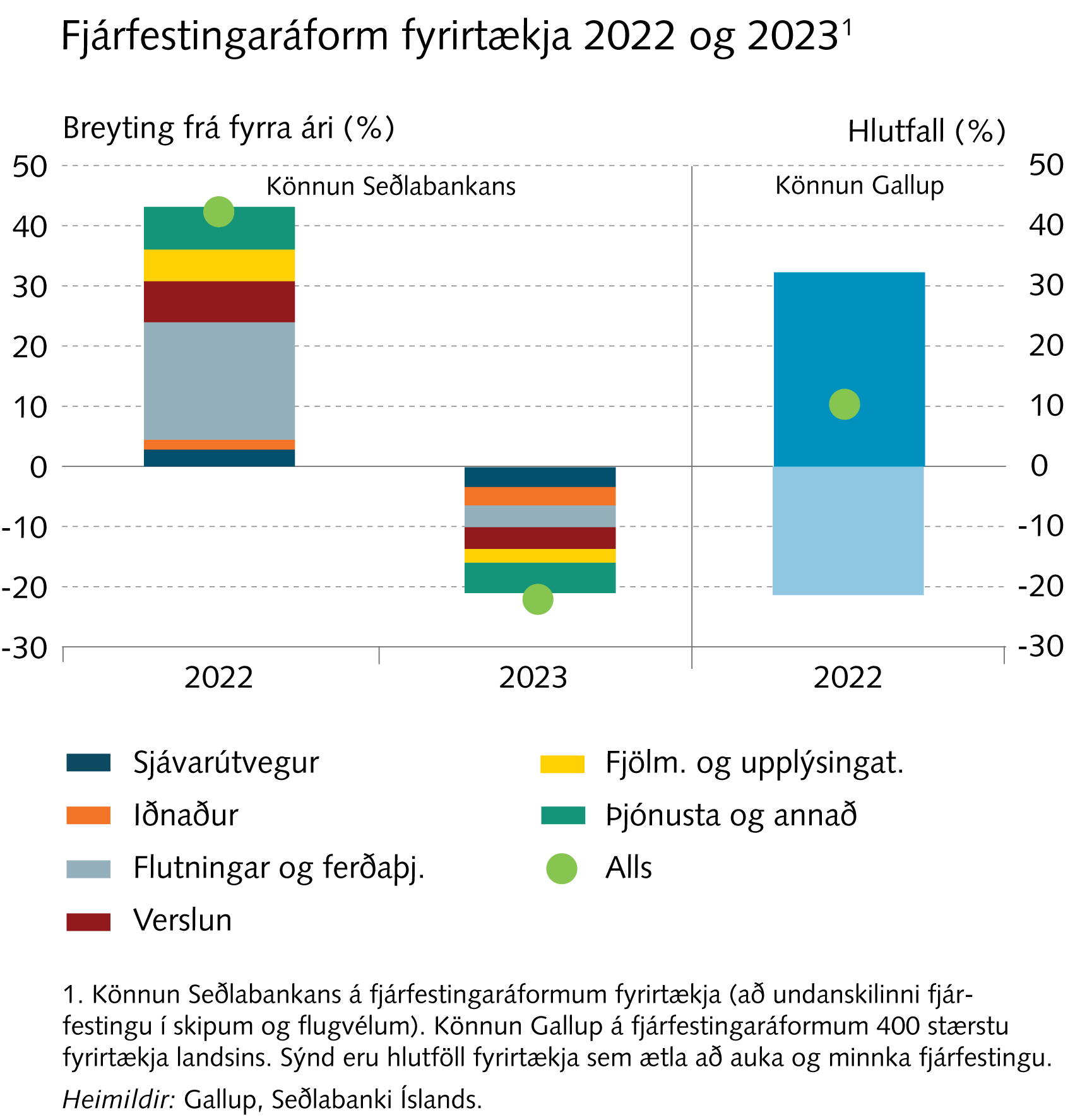 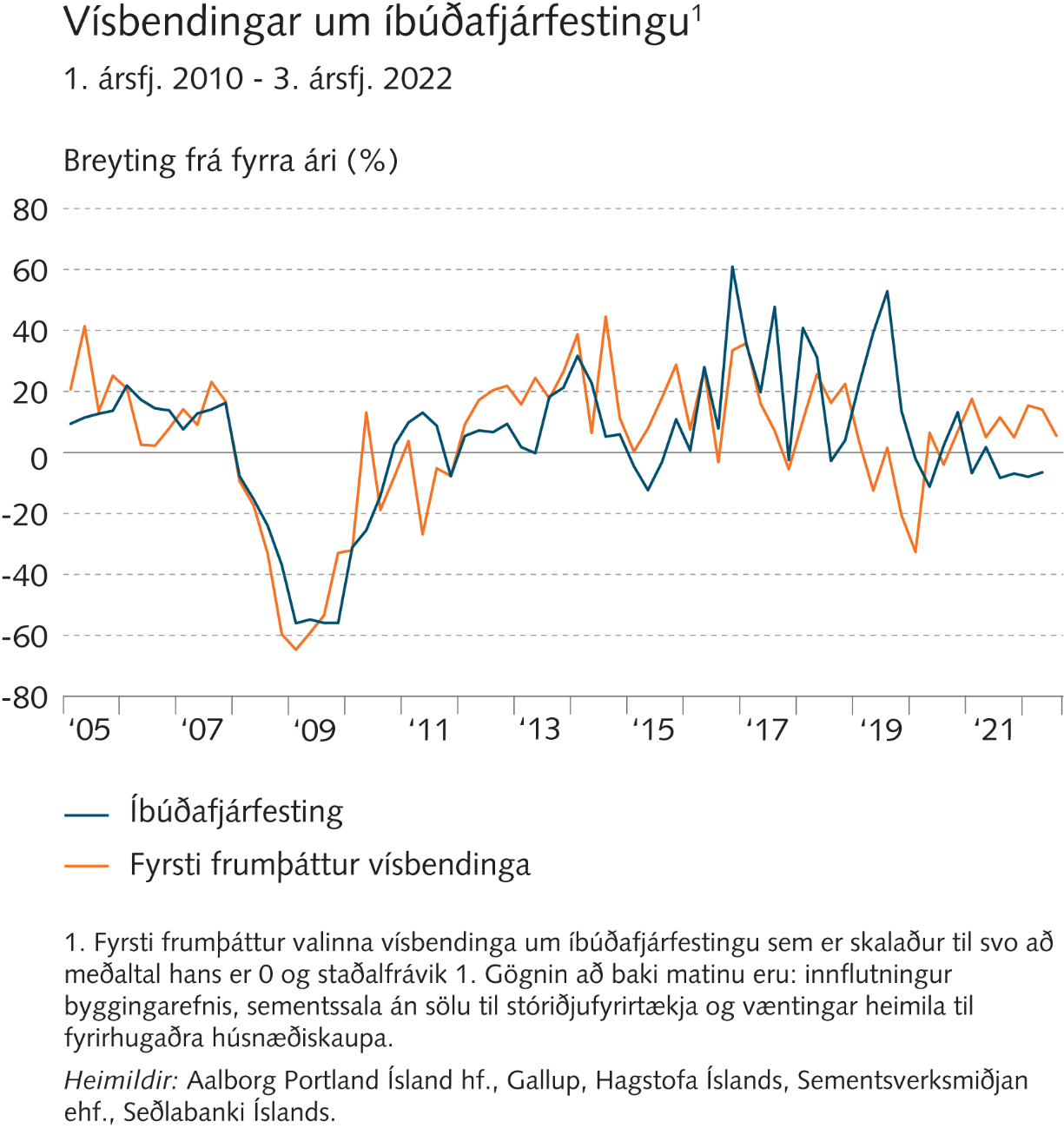 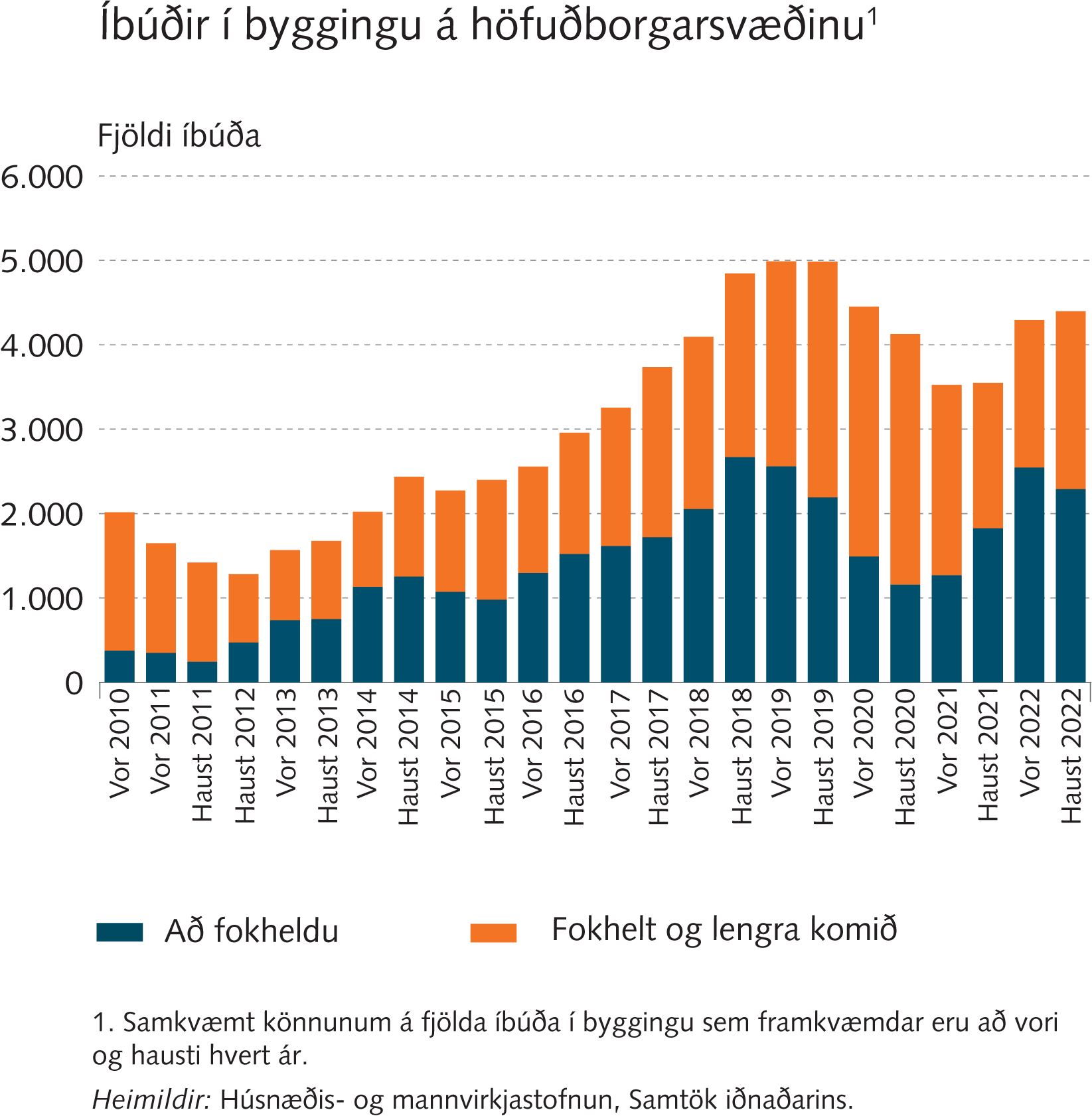 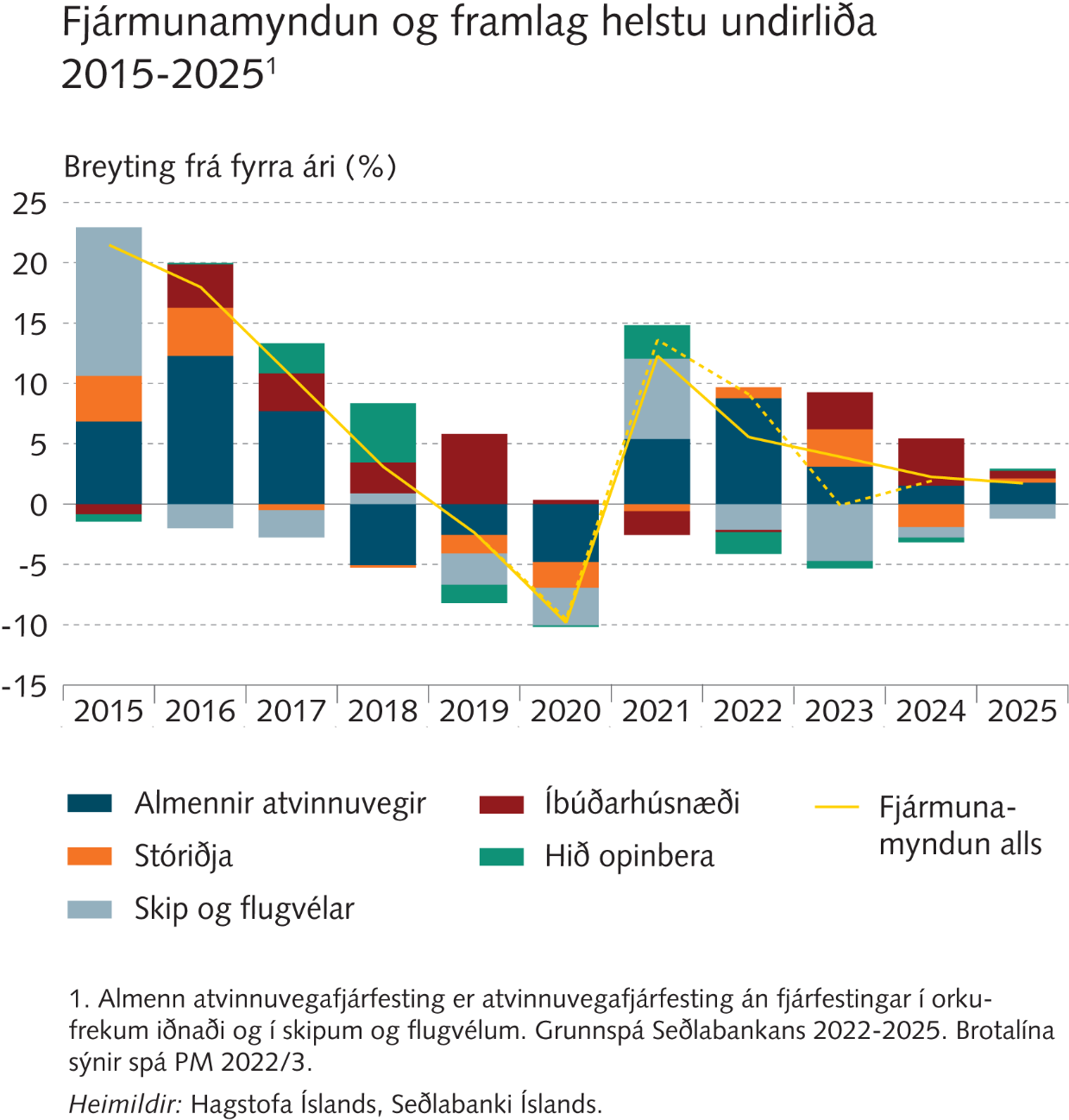 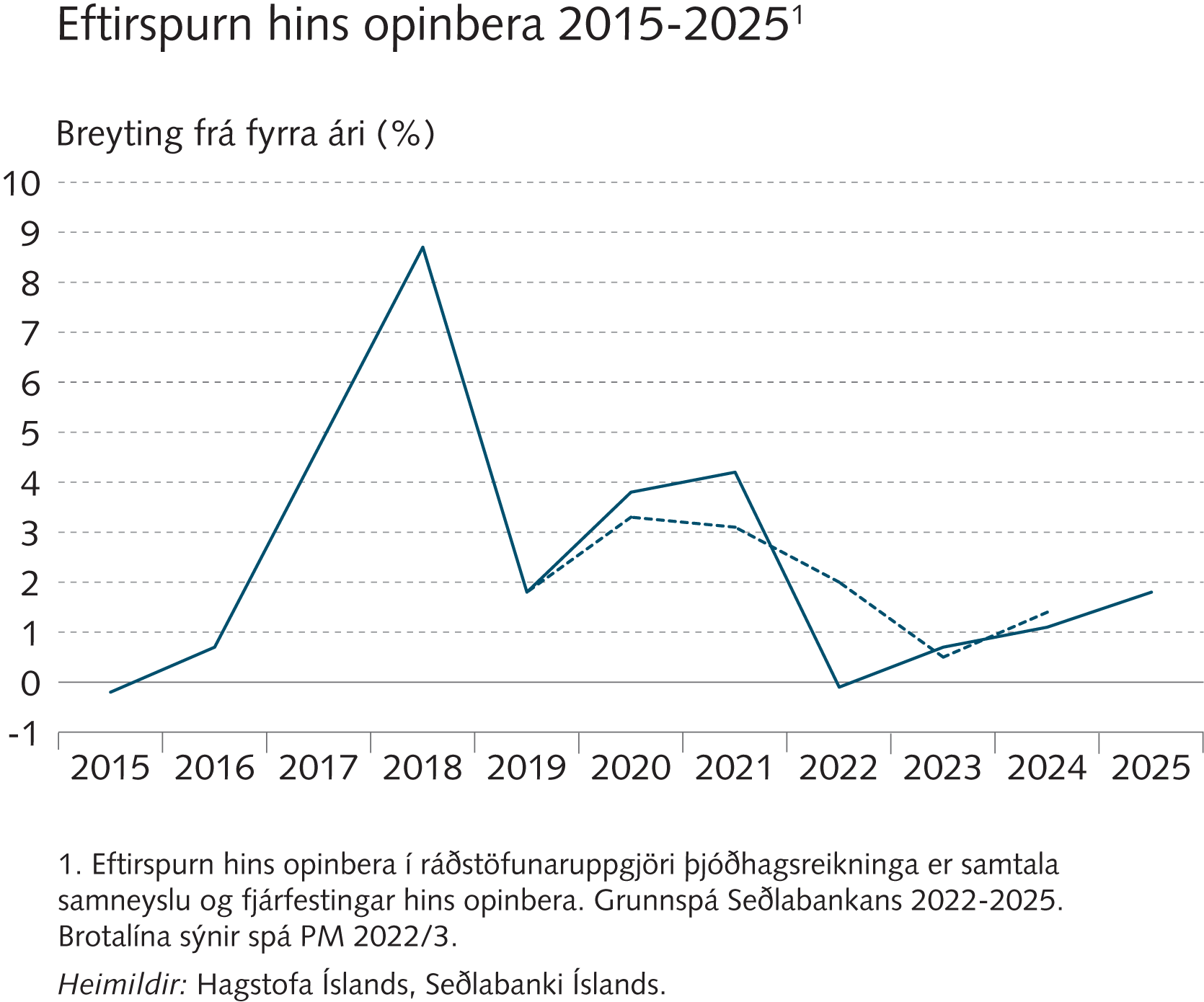 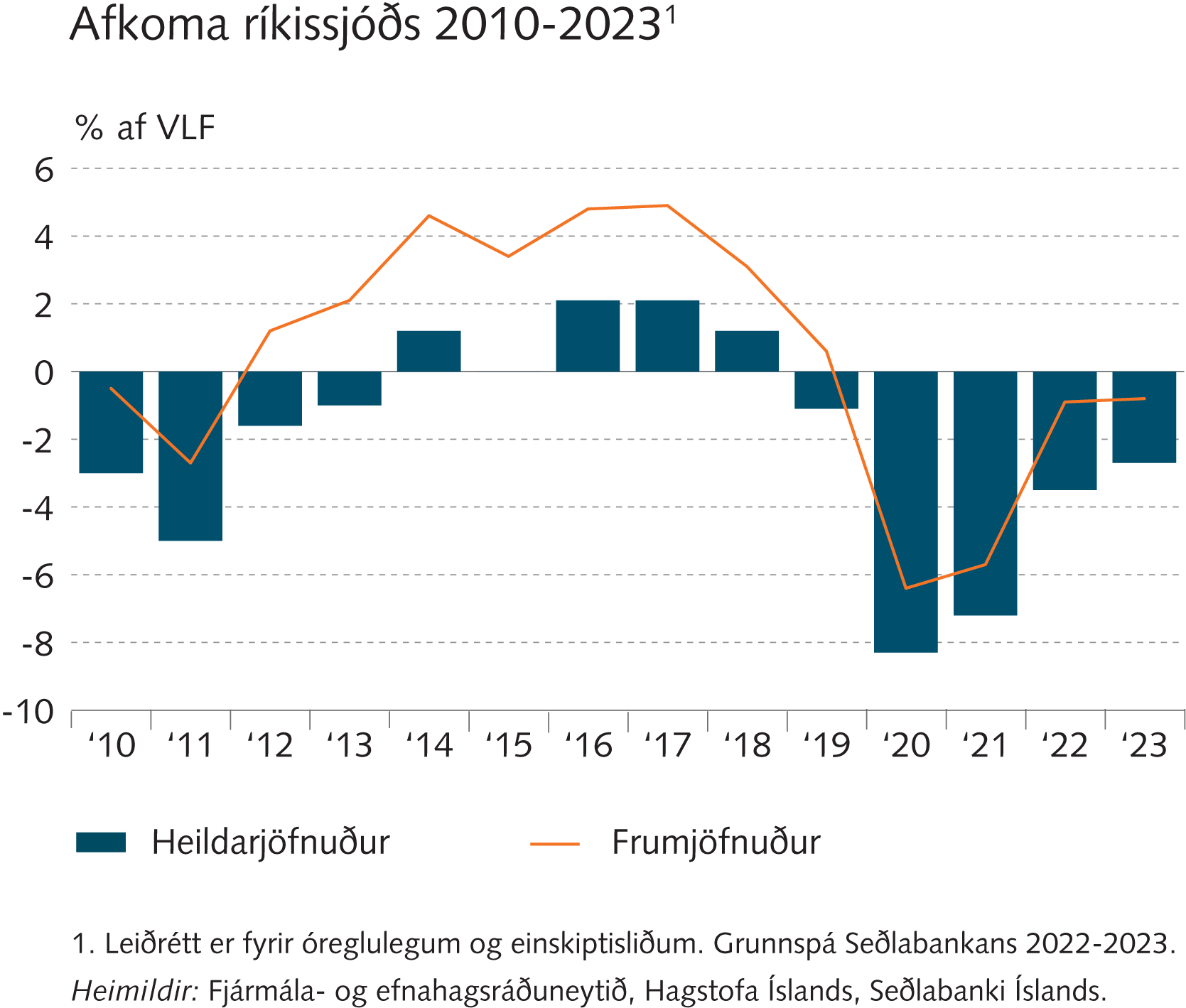 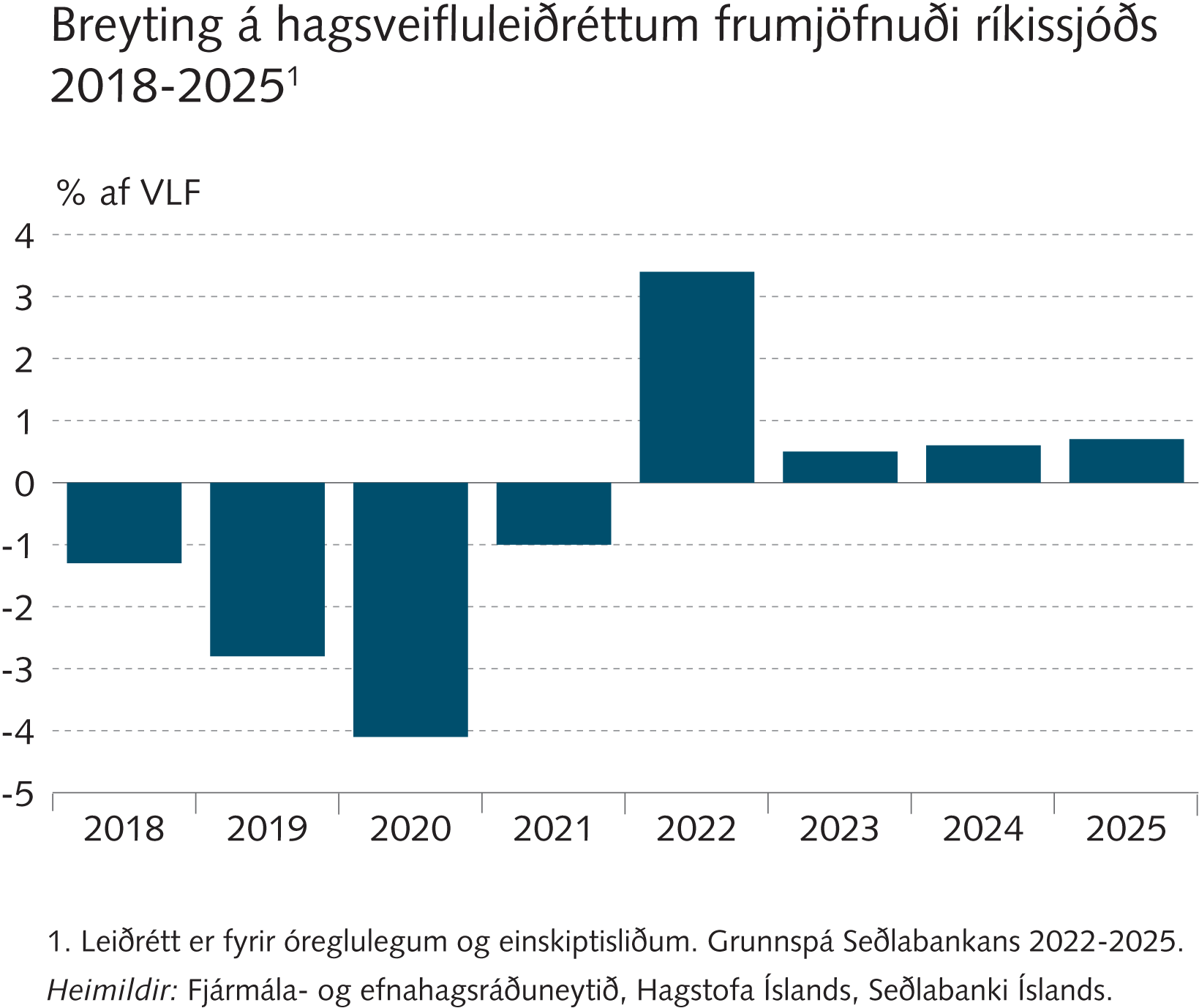 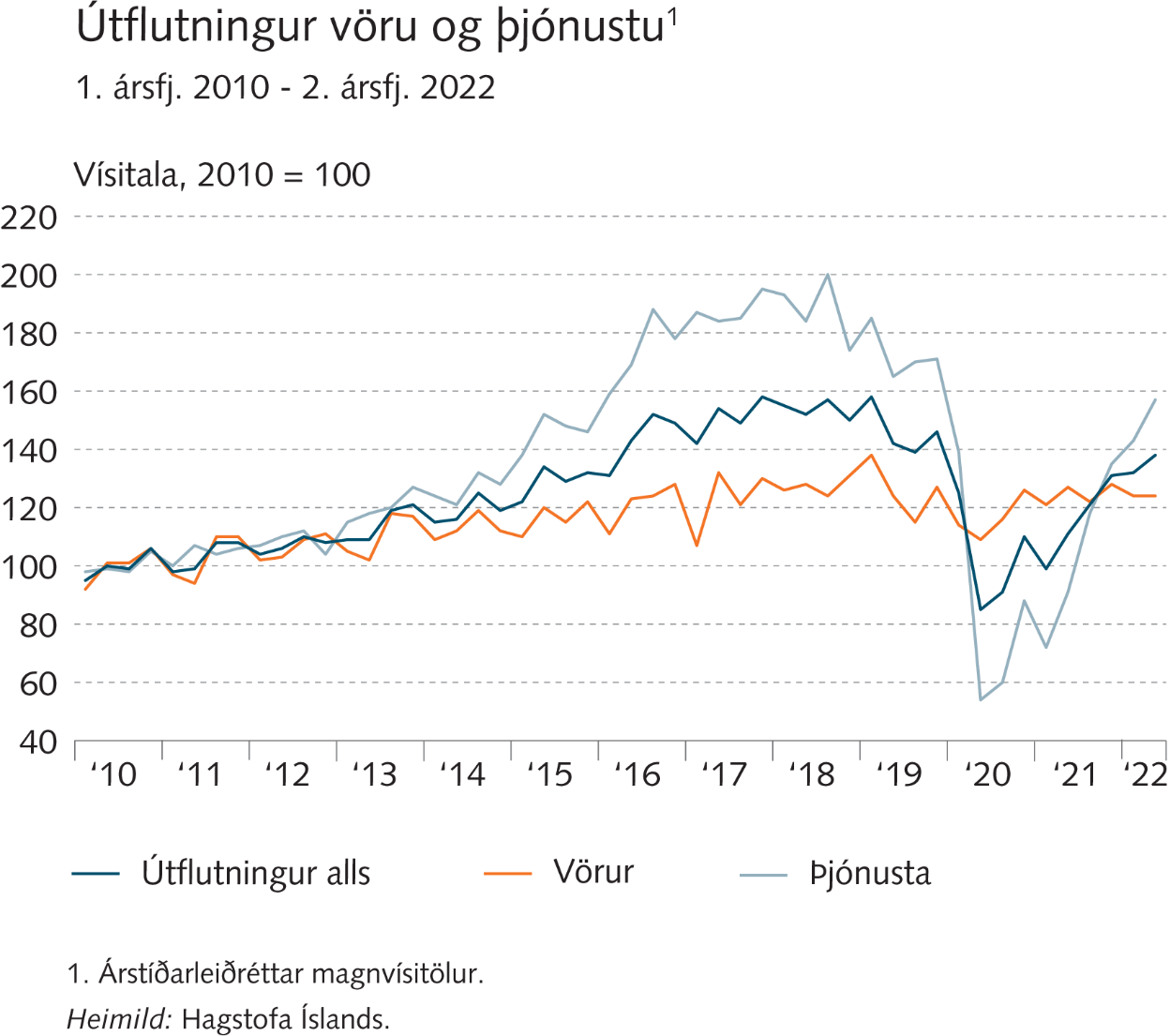 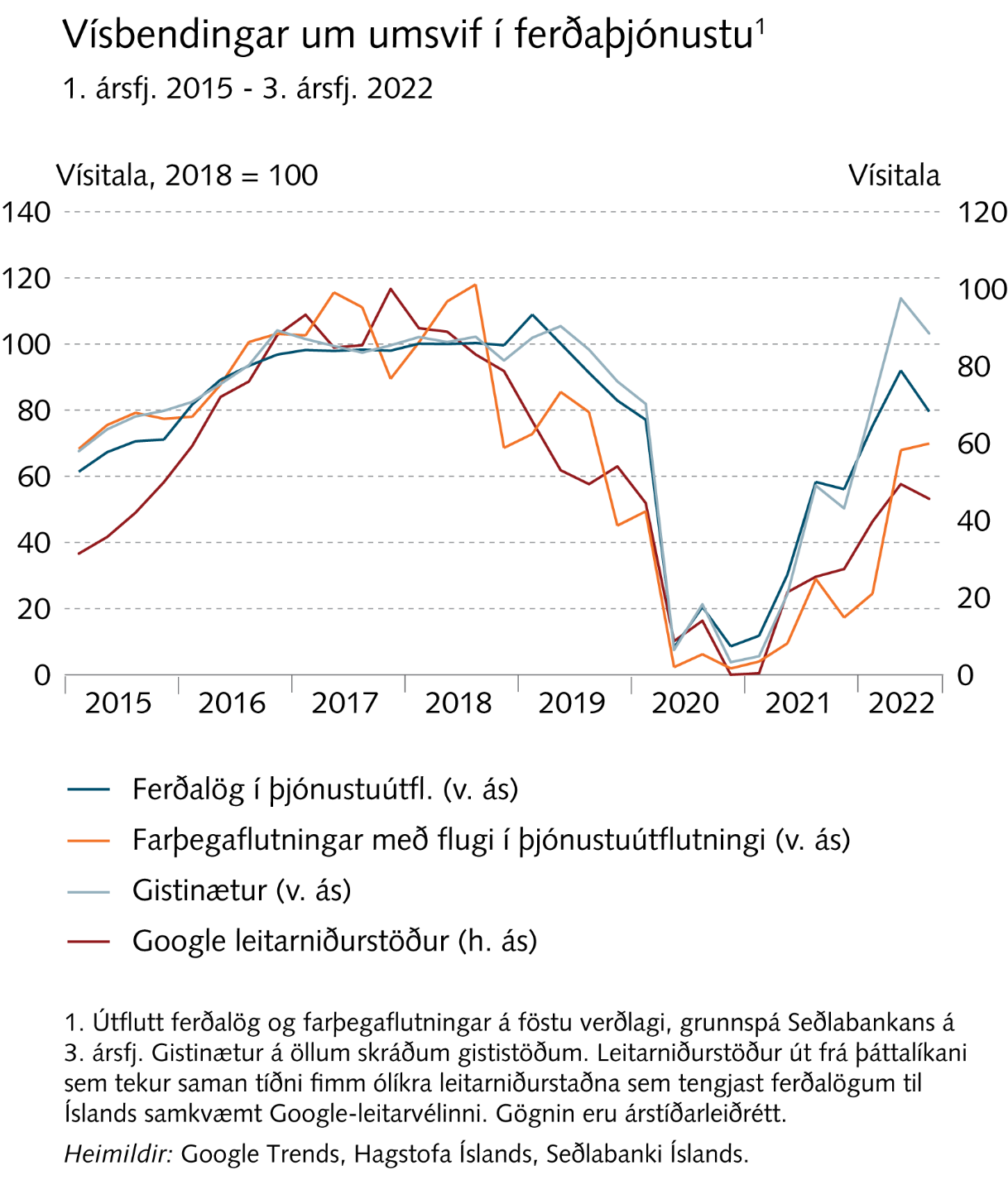 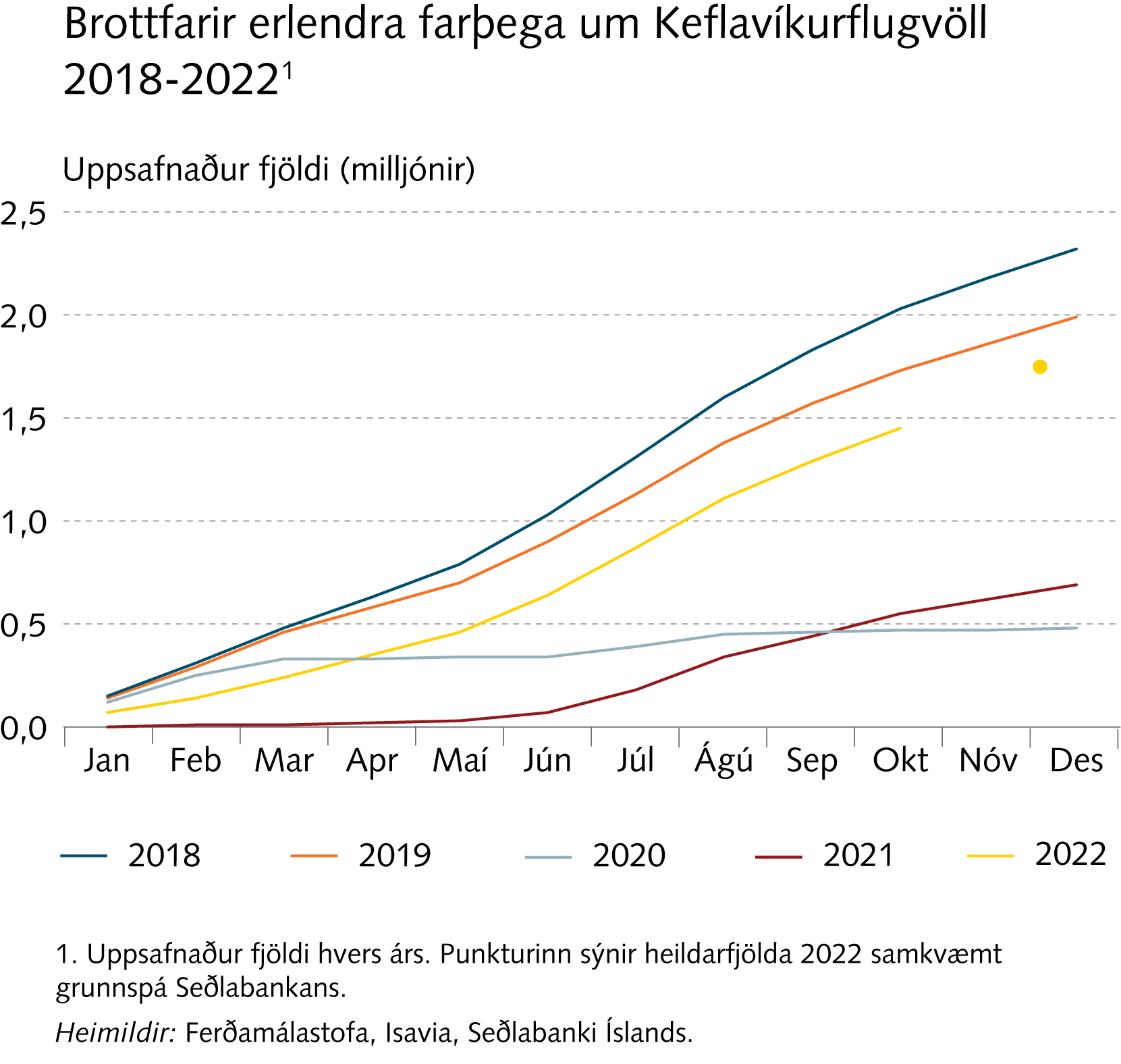 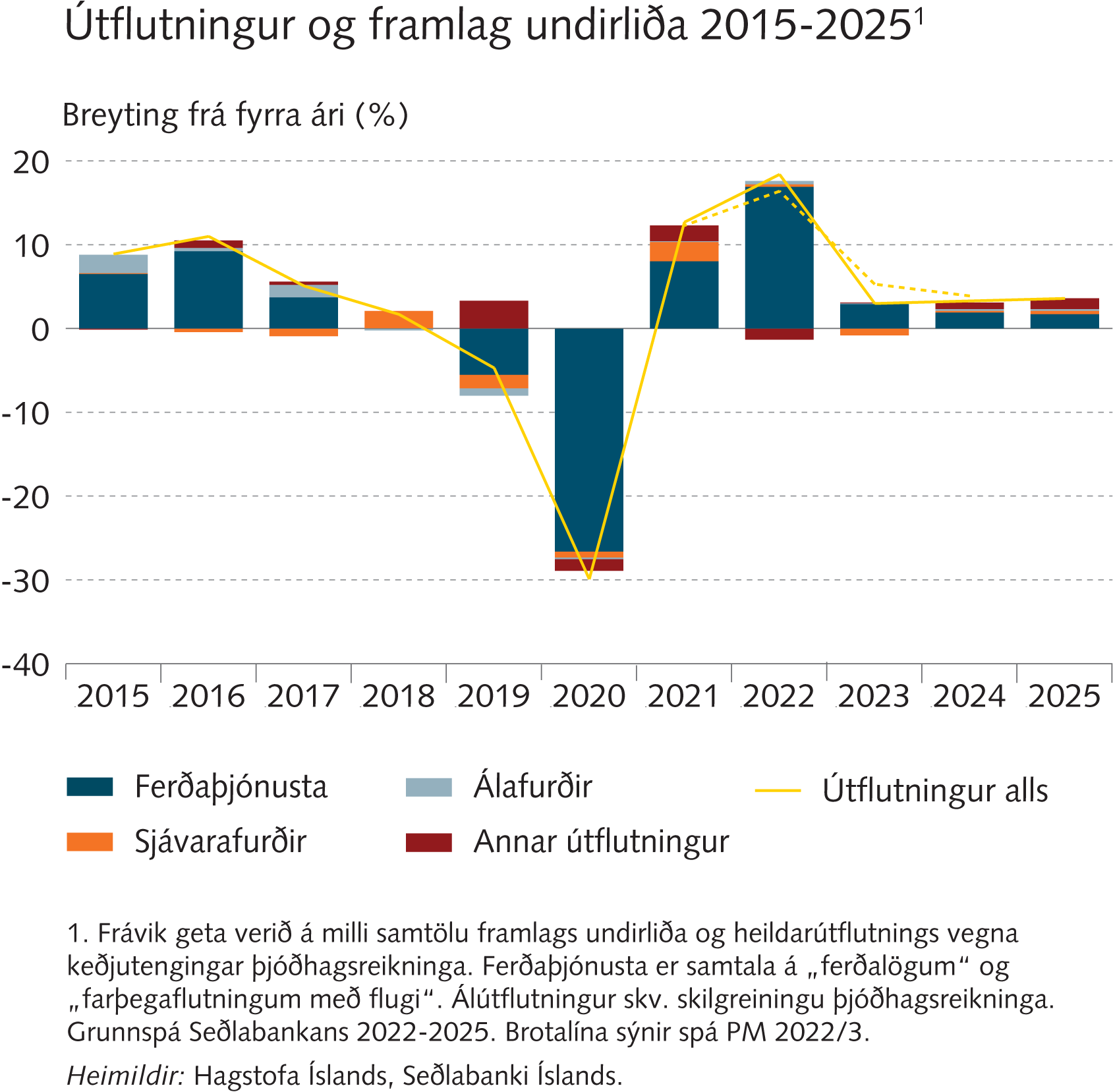 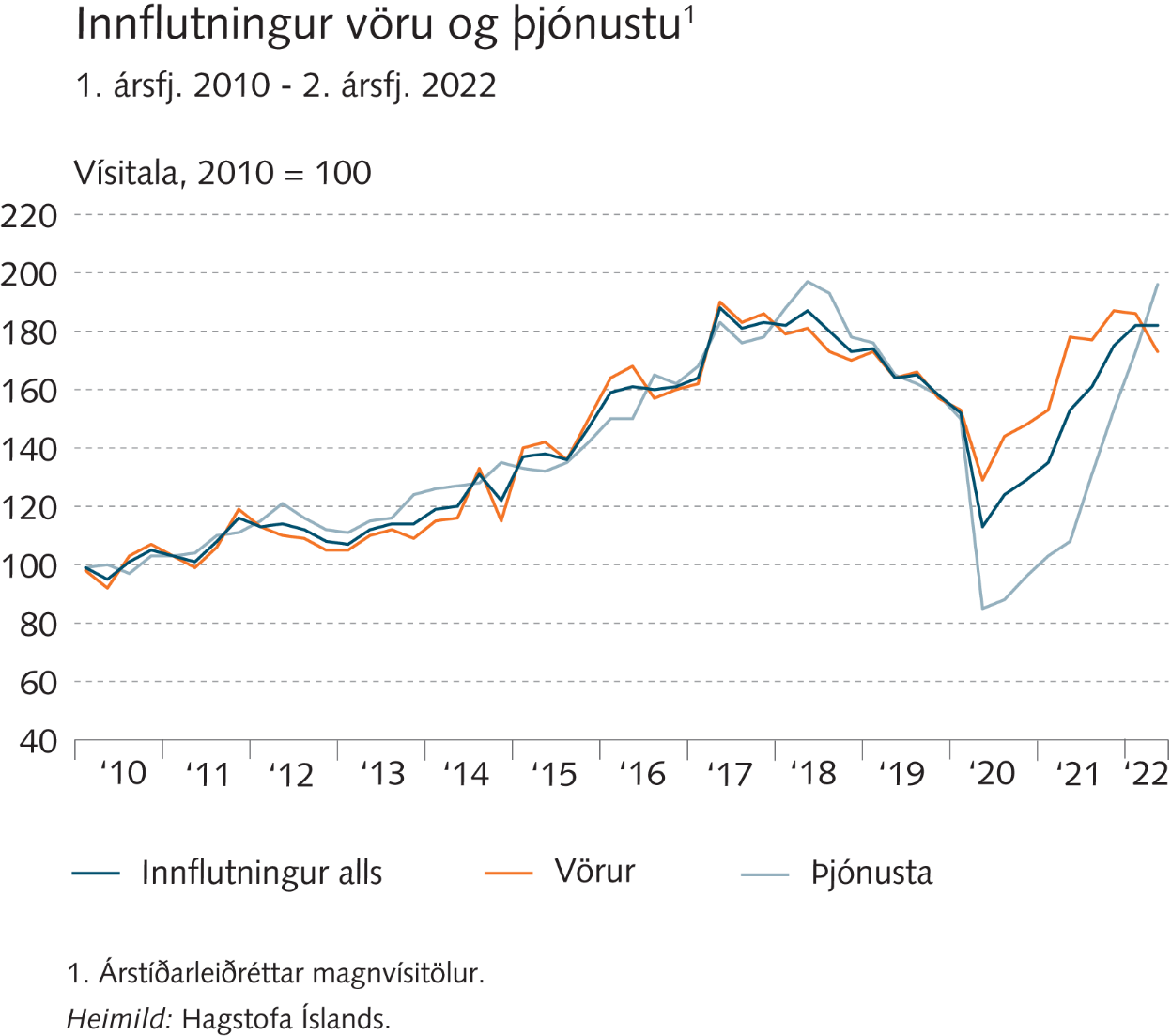 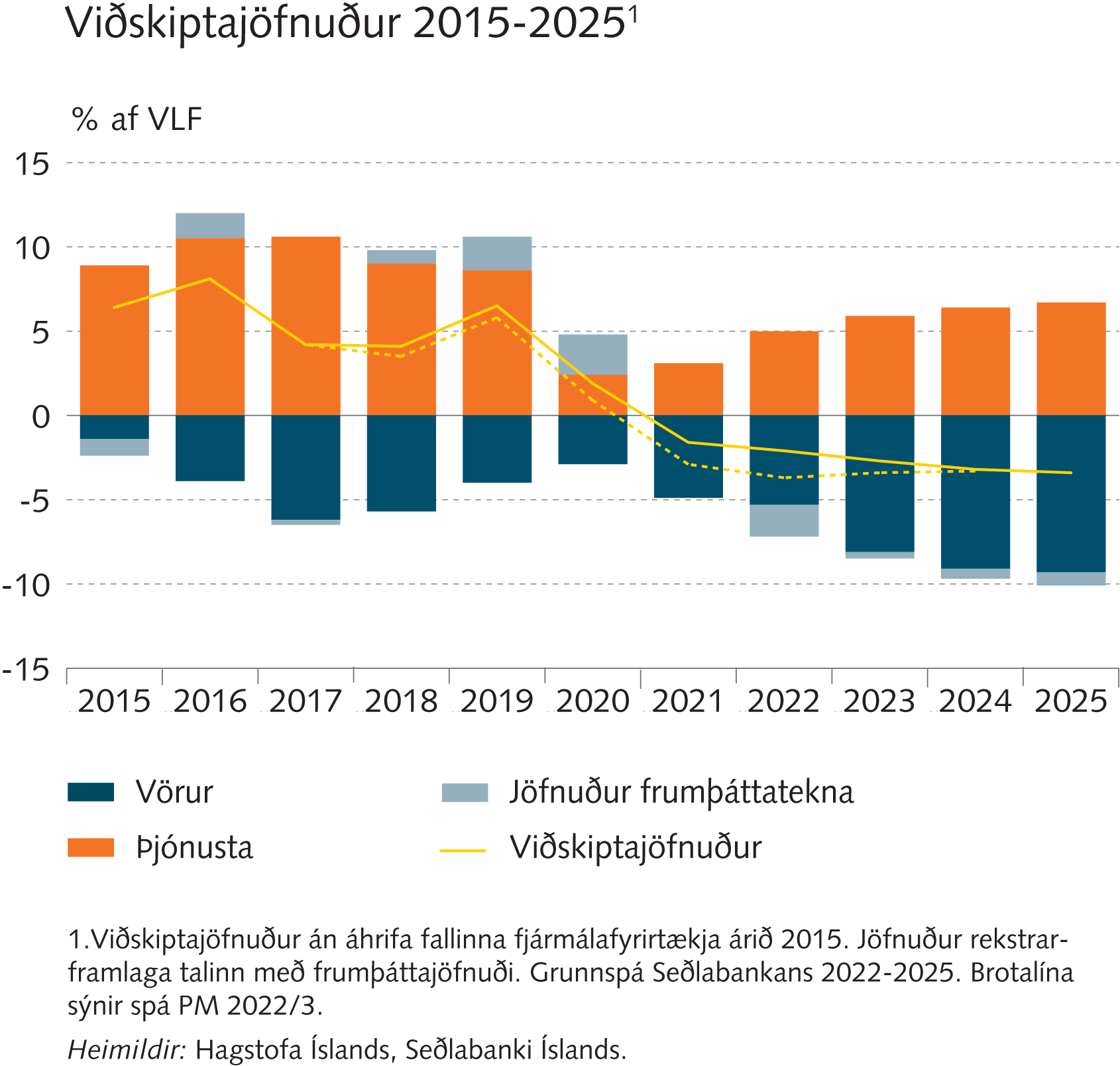 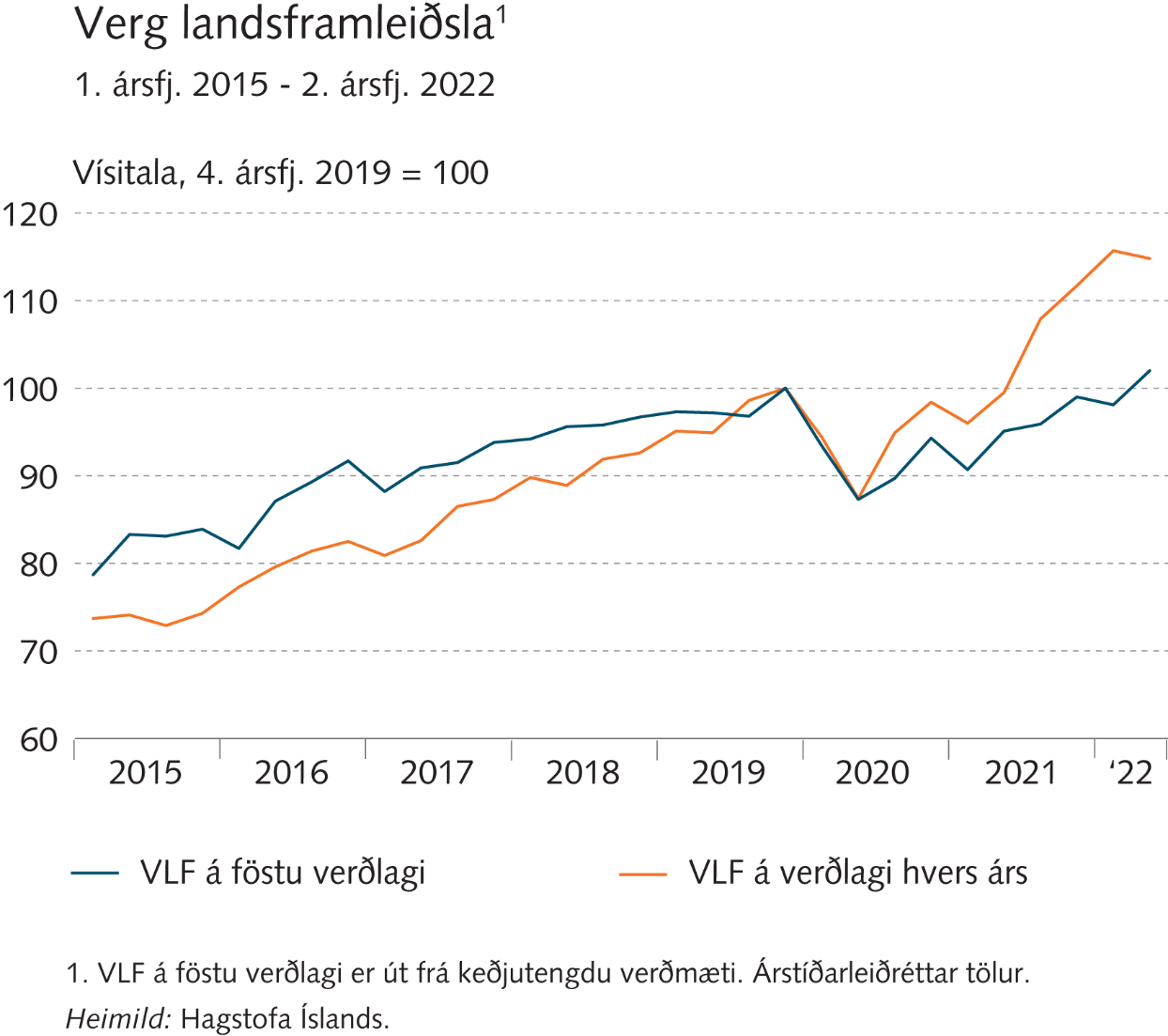 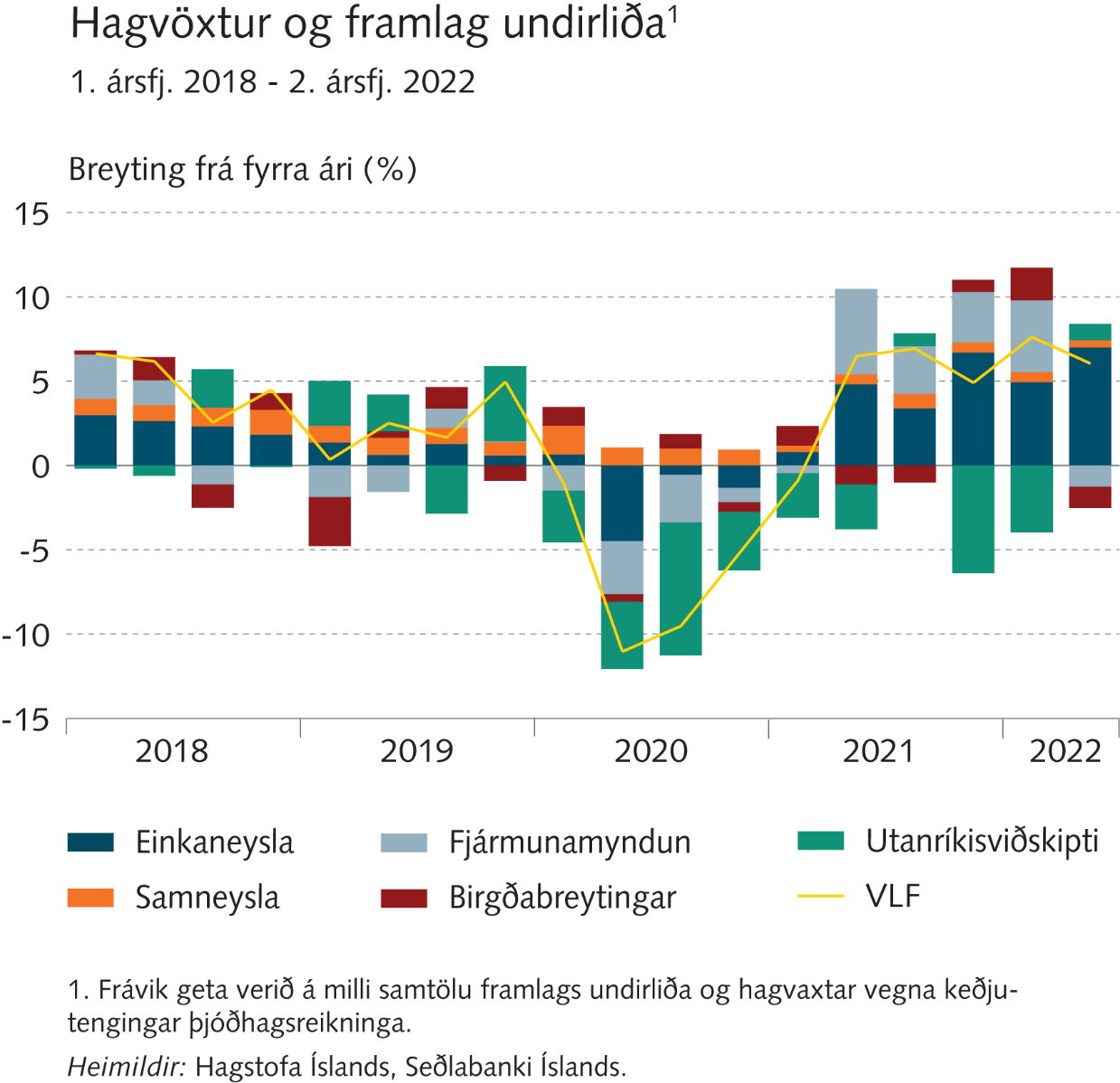 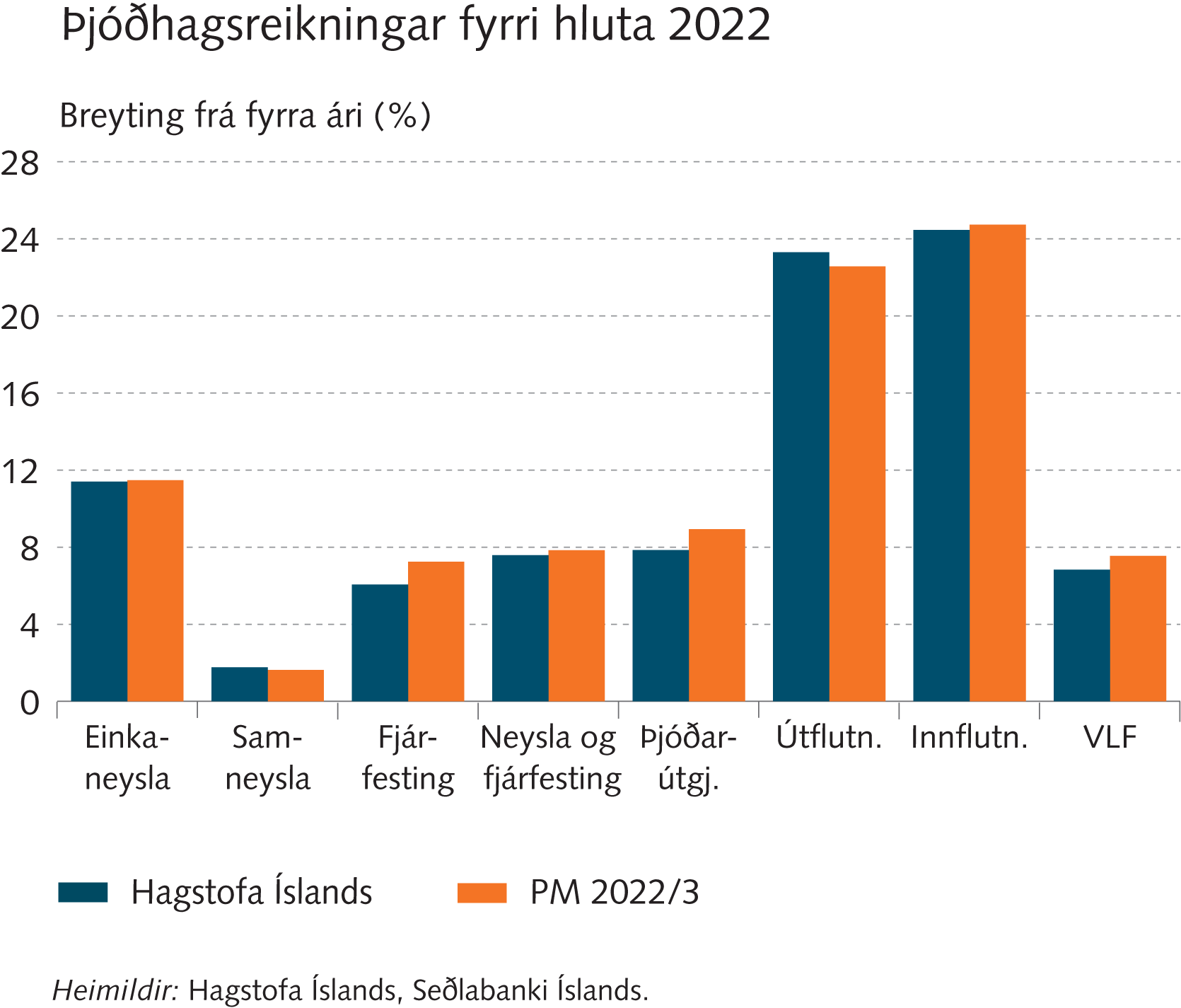 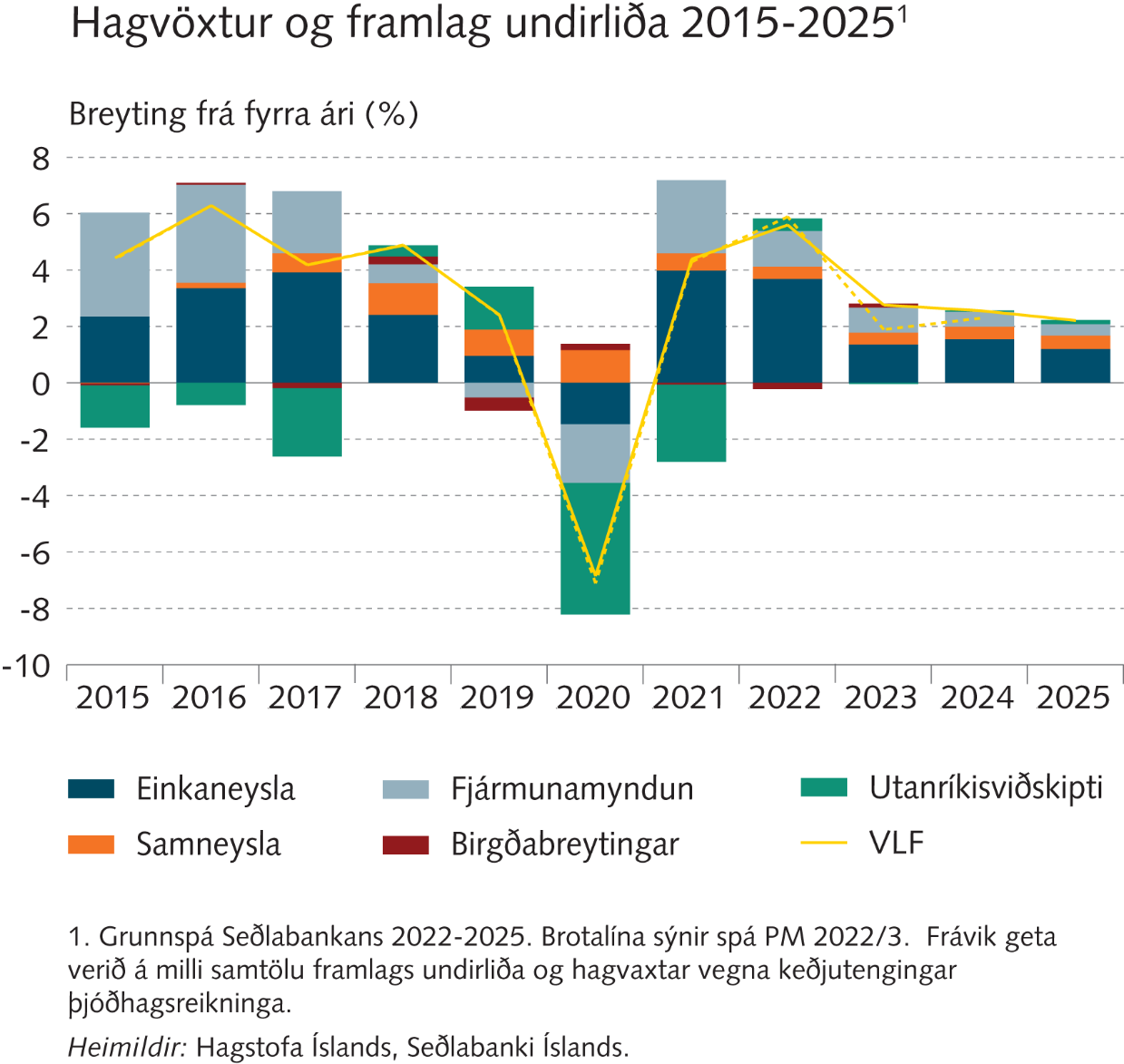 Kafli IV
Vinnumarkaður og nýting framleiðsluþátta
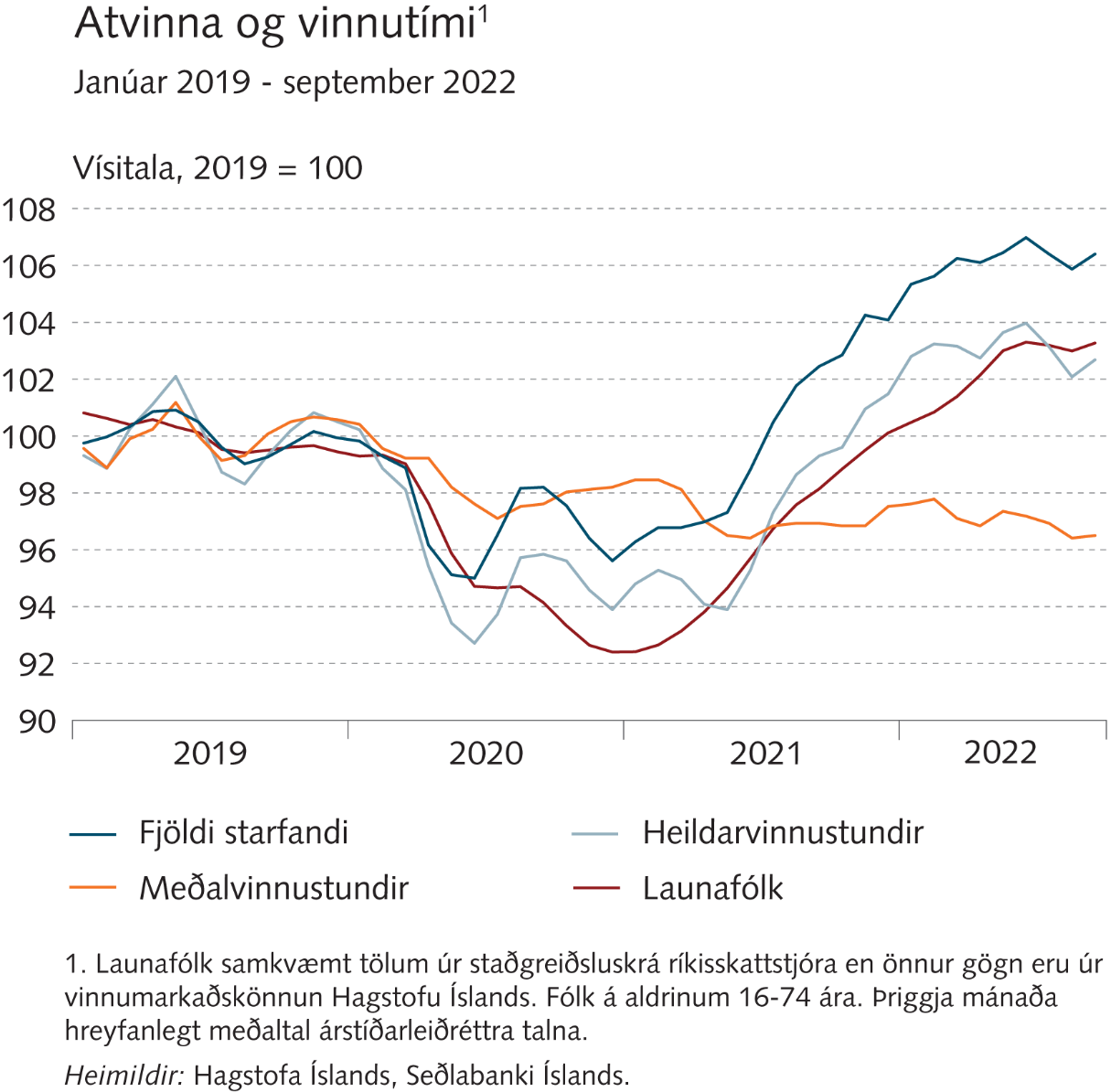 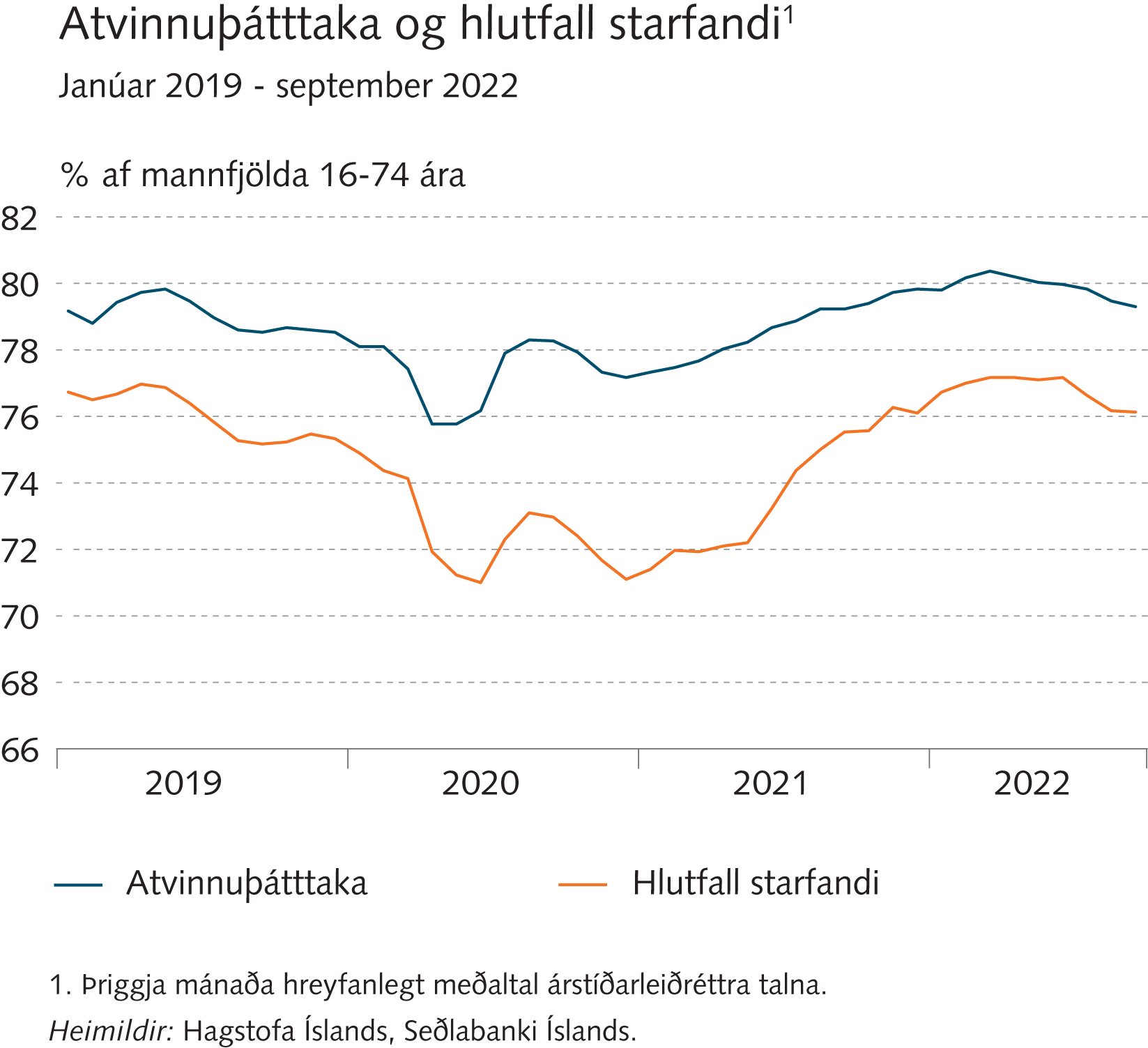 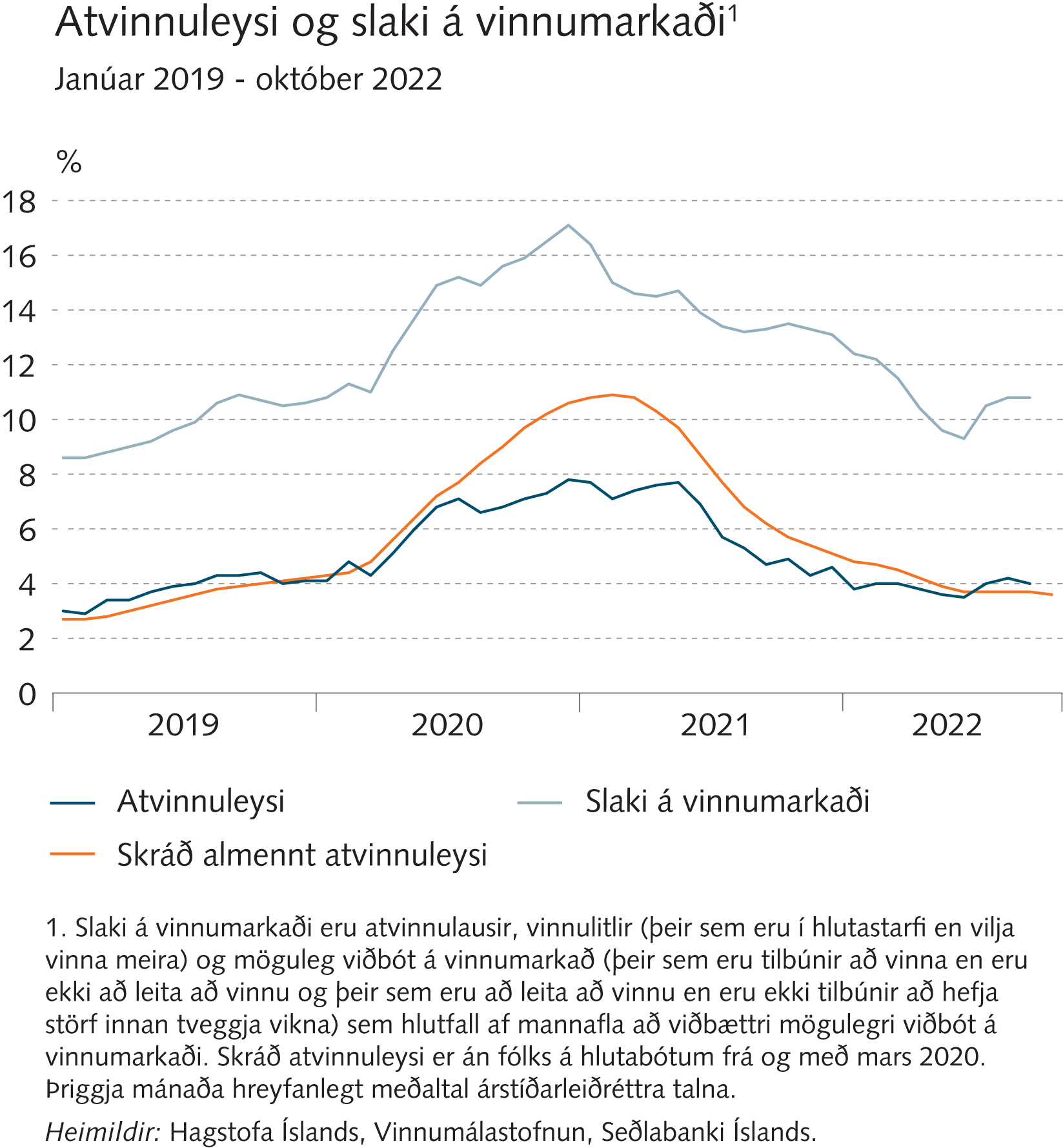 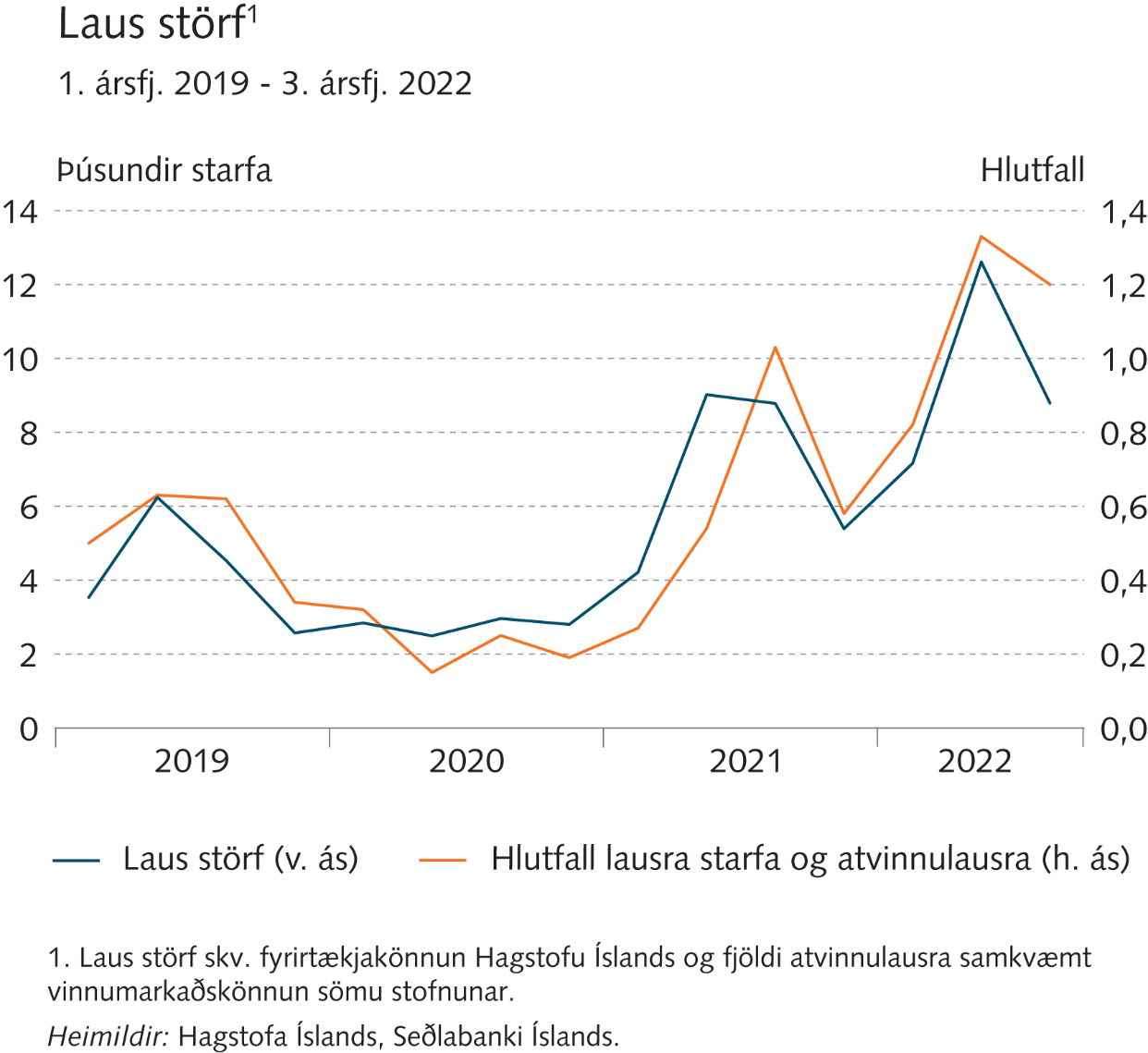 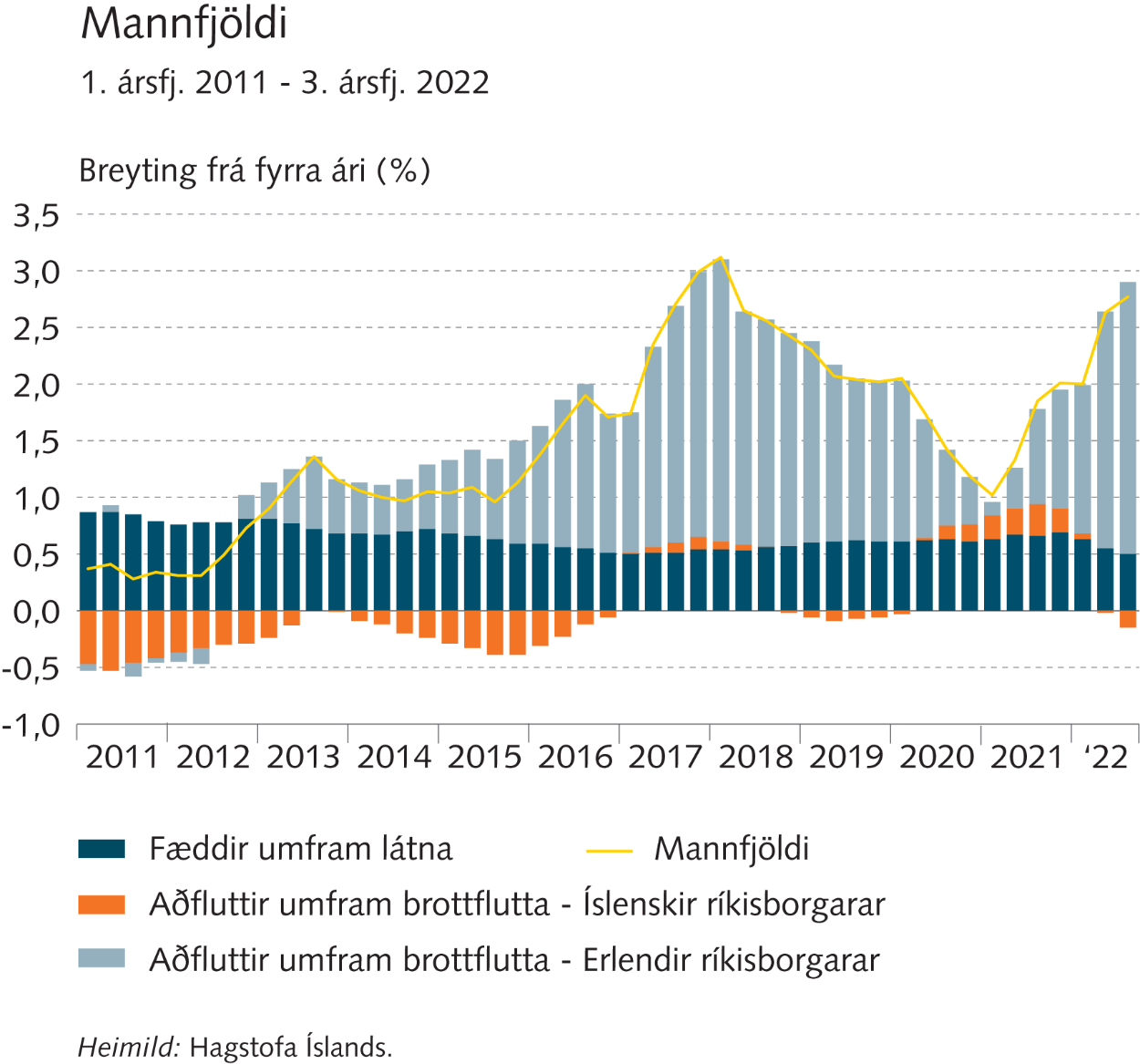 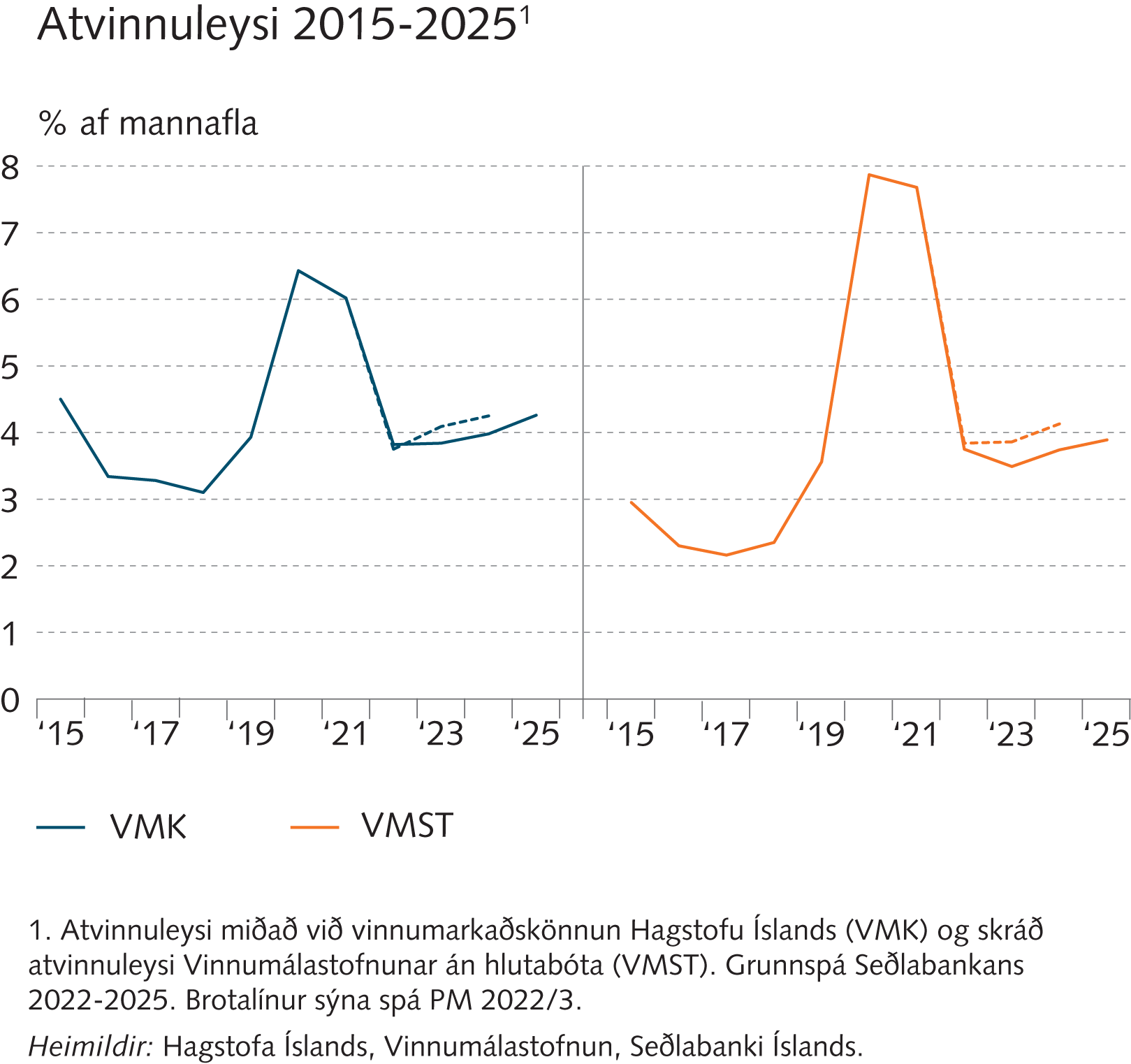 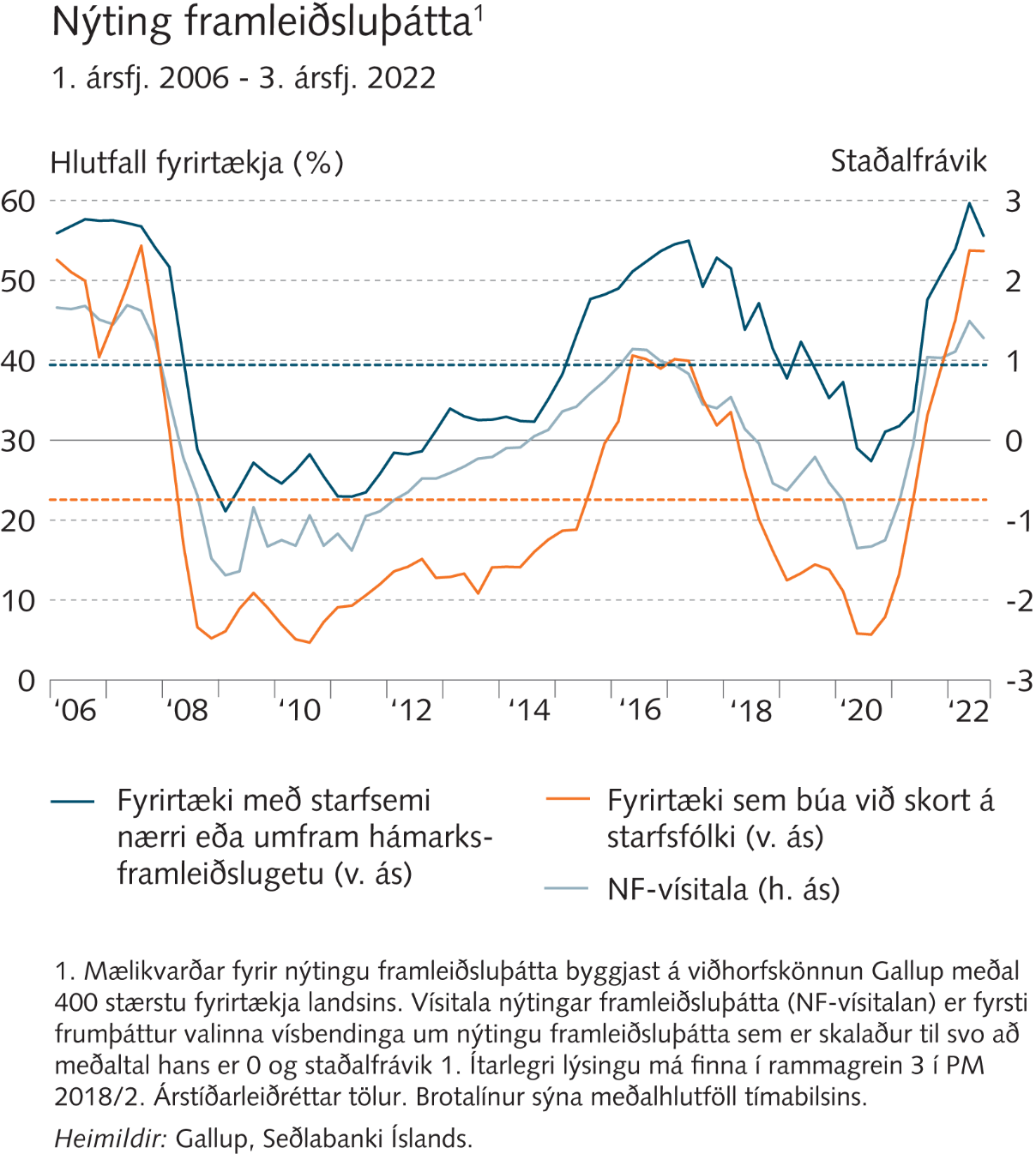 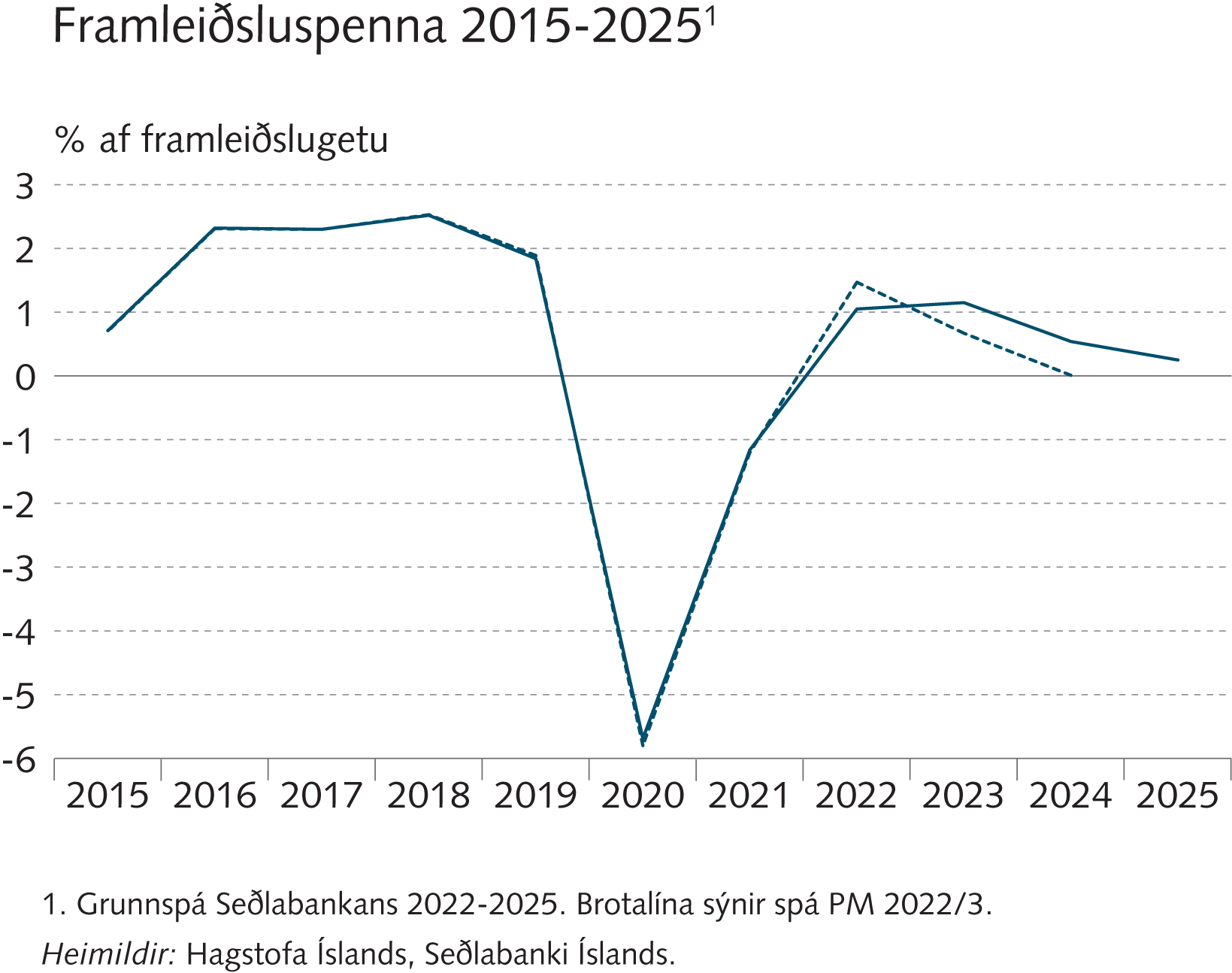 Kafli V
Verðbólga
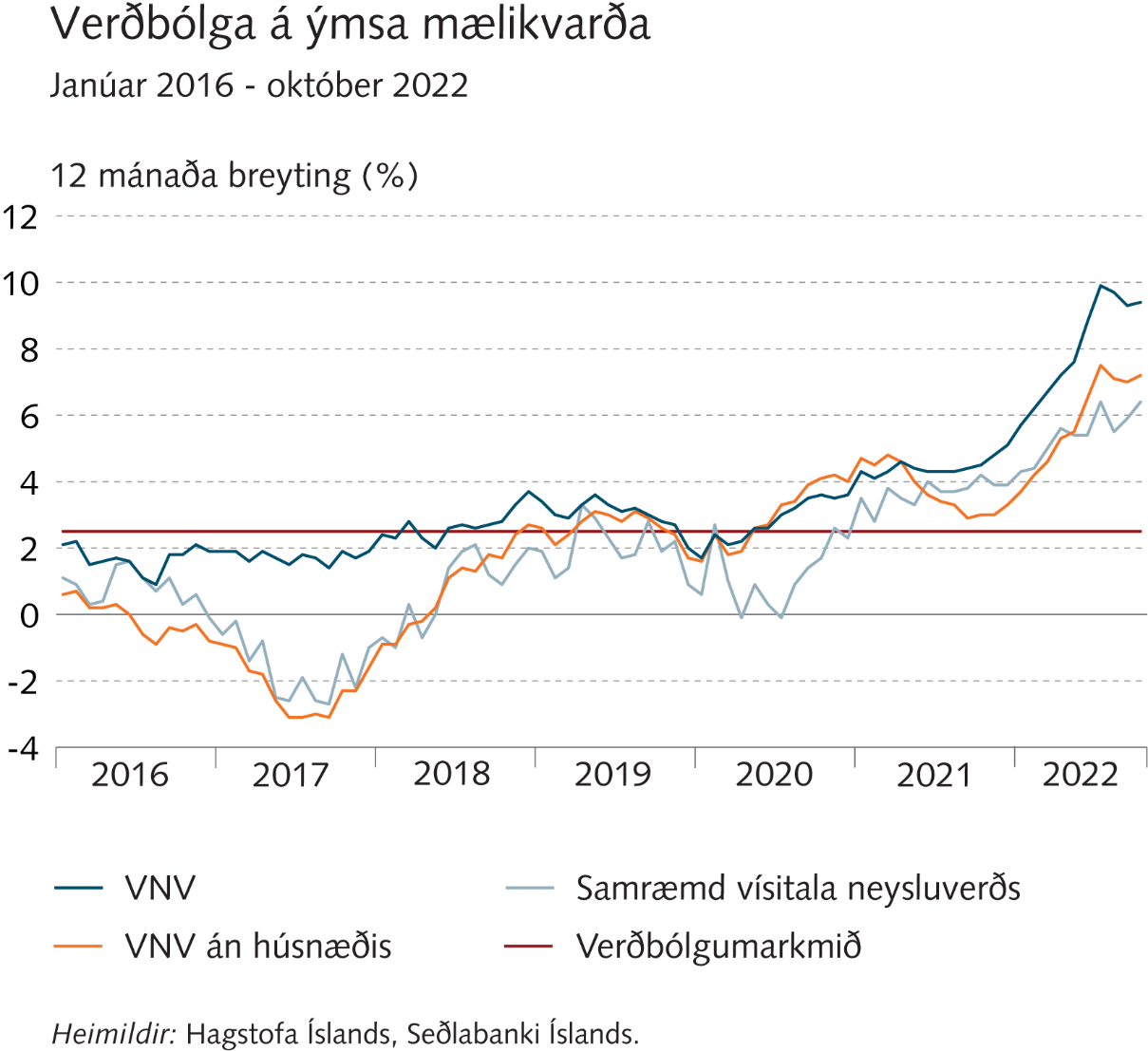 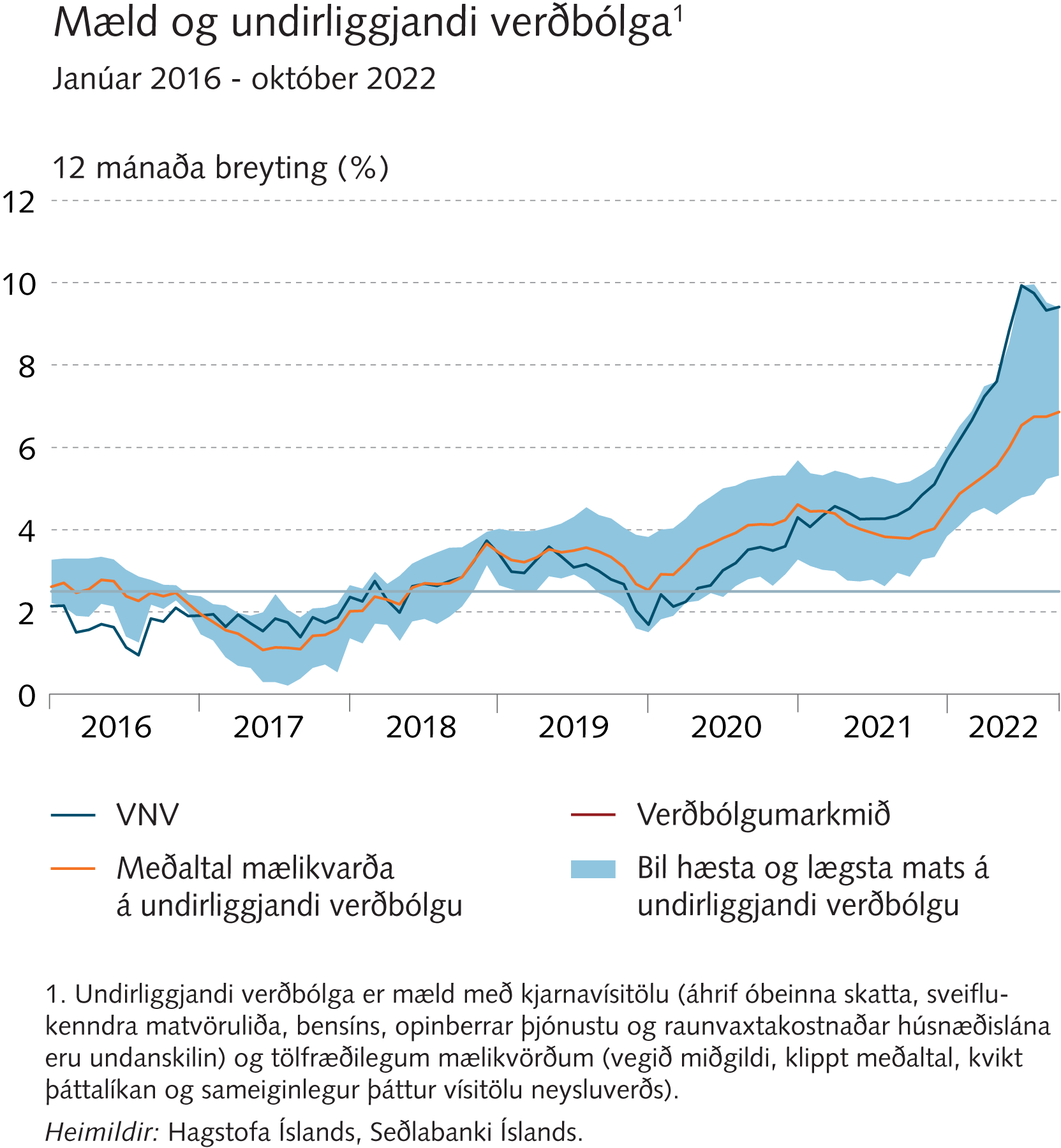 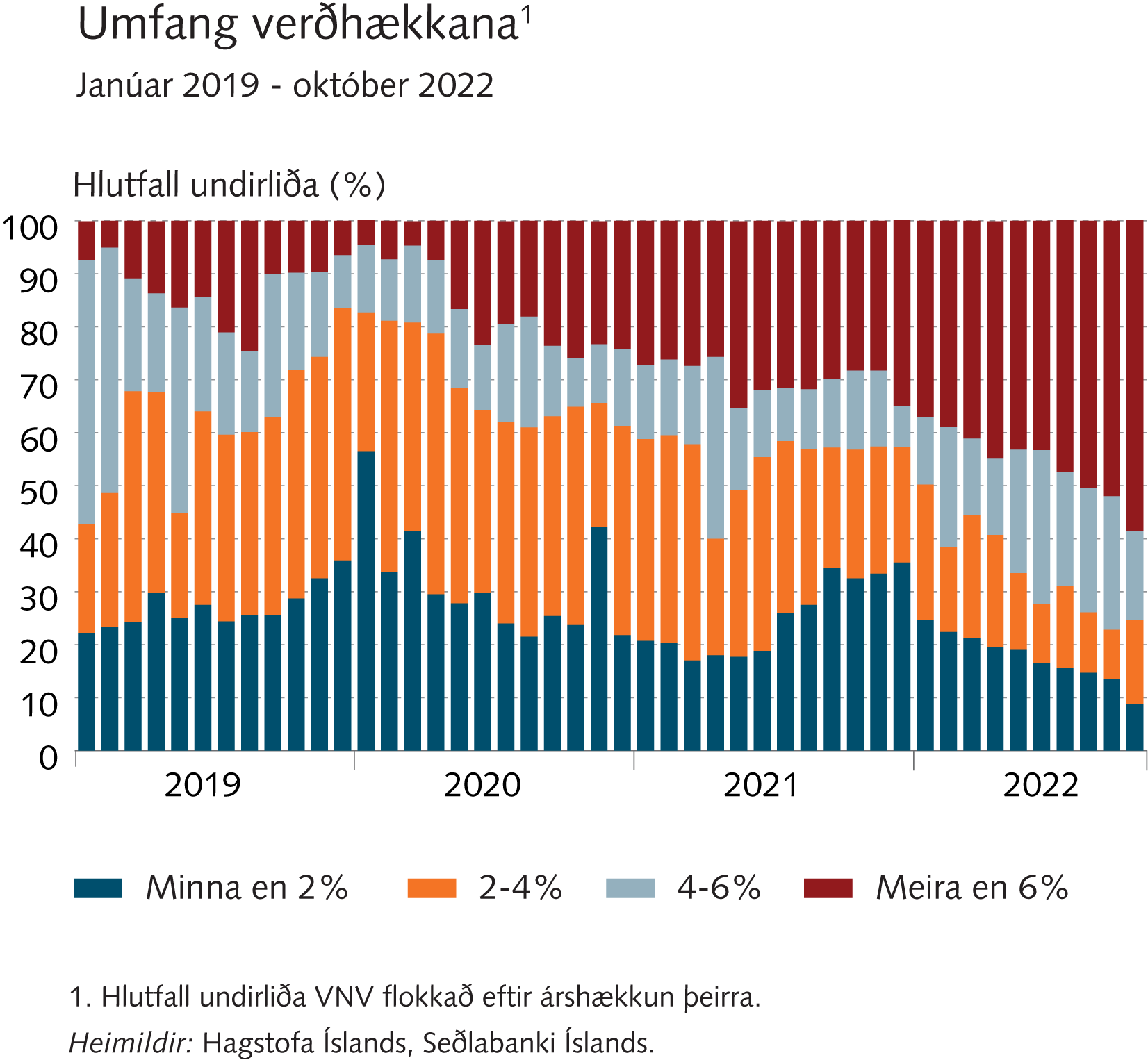 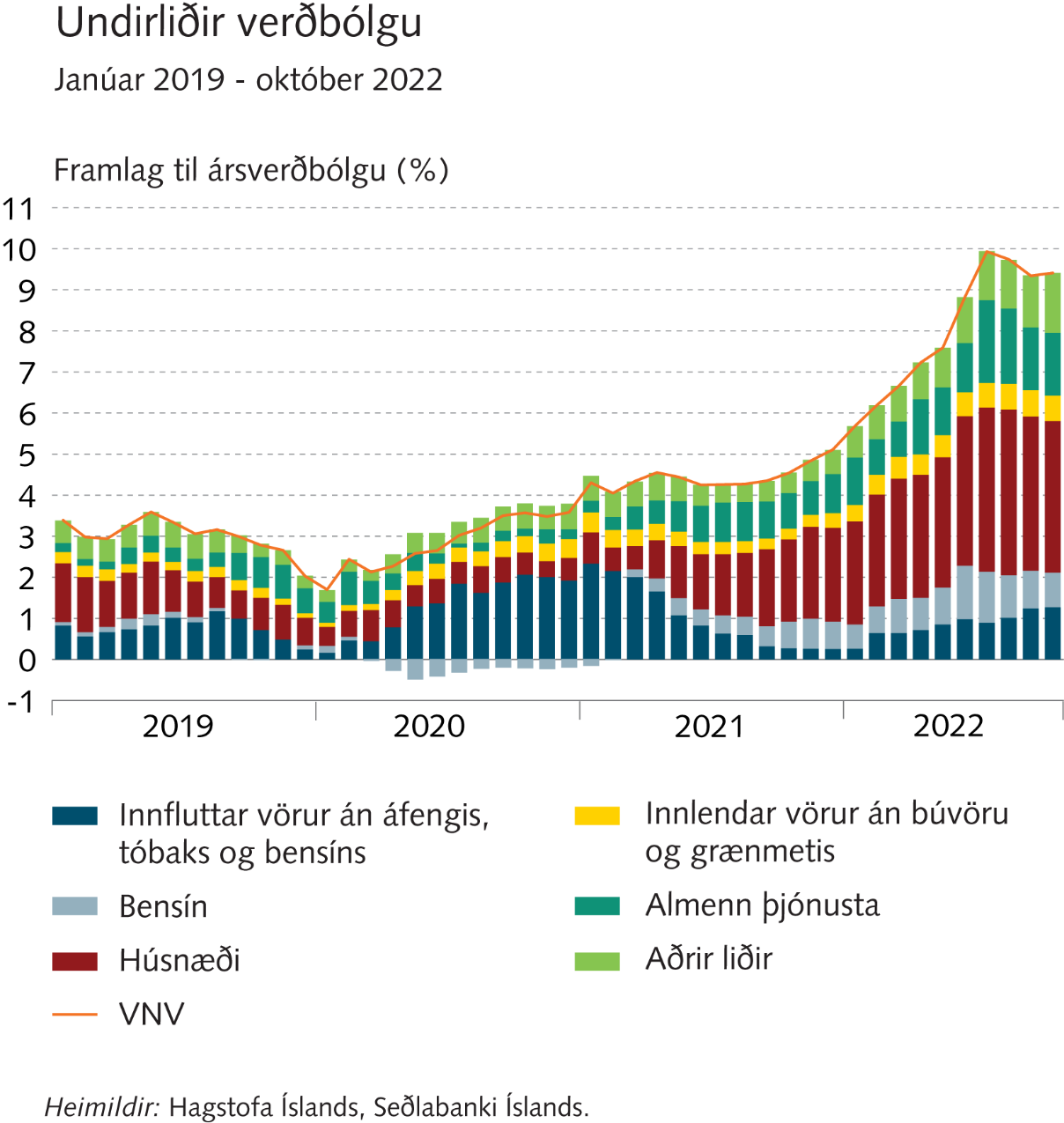 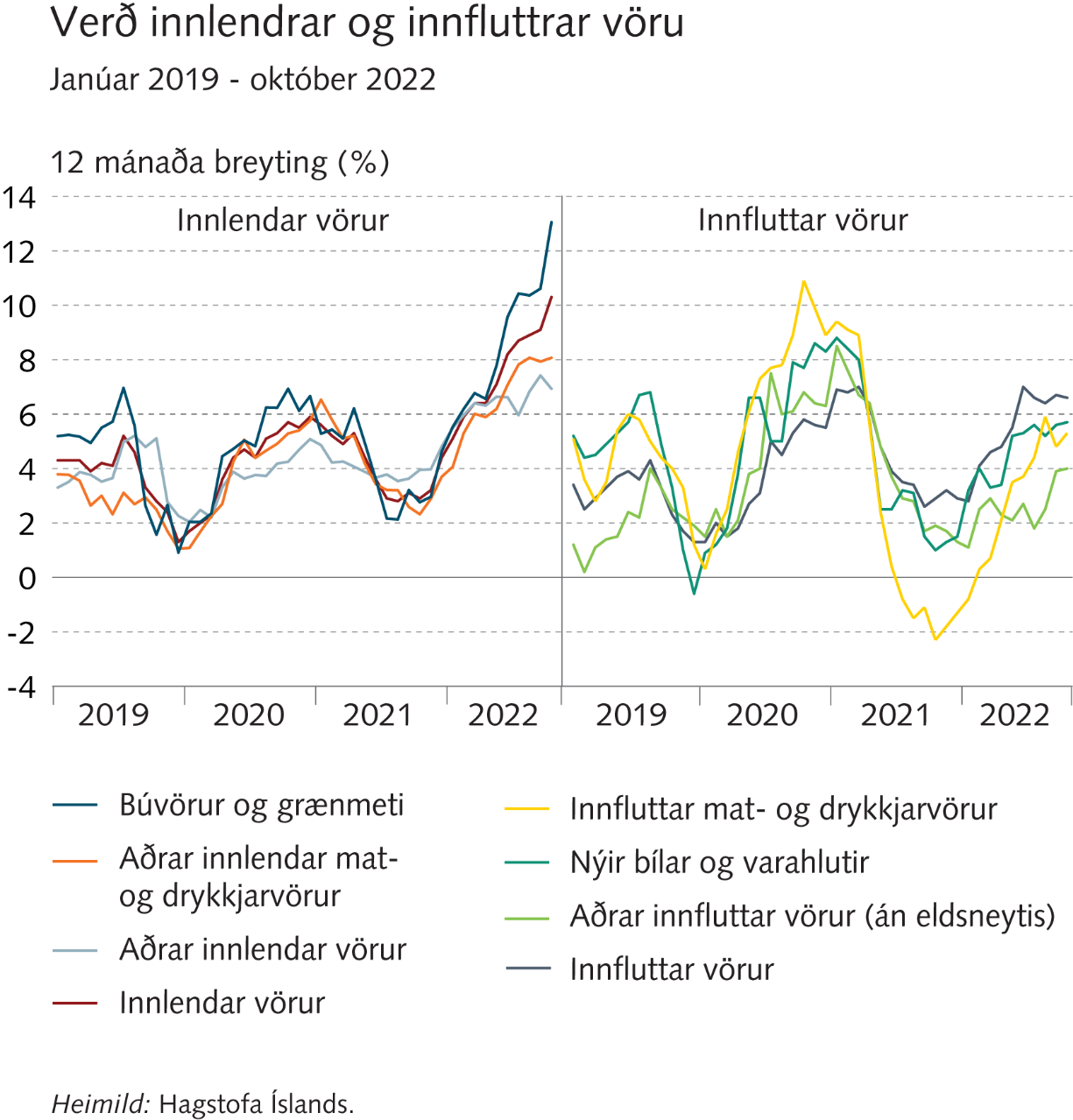 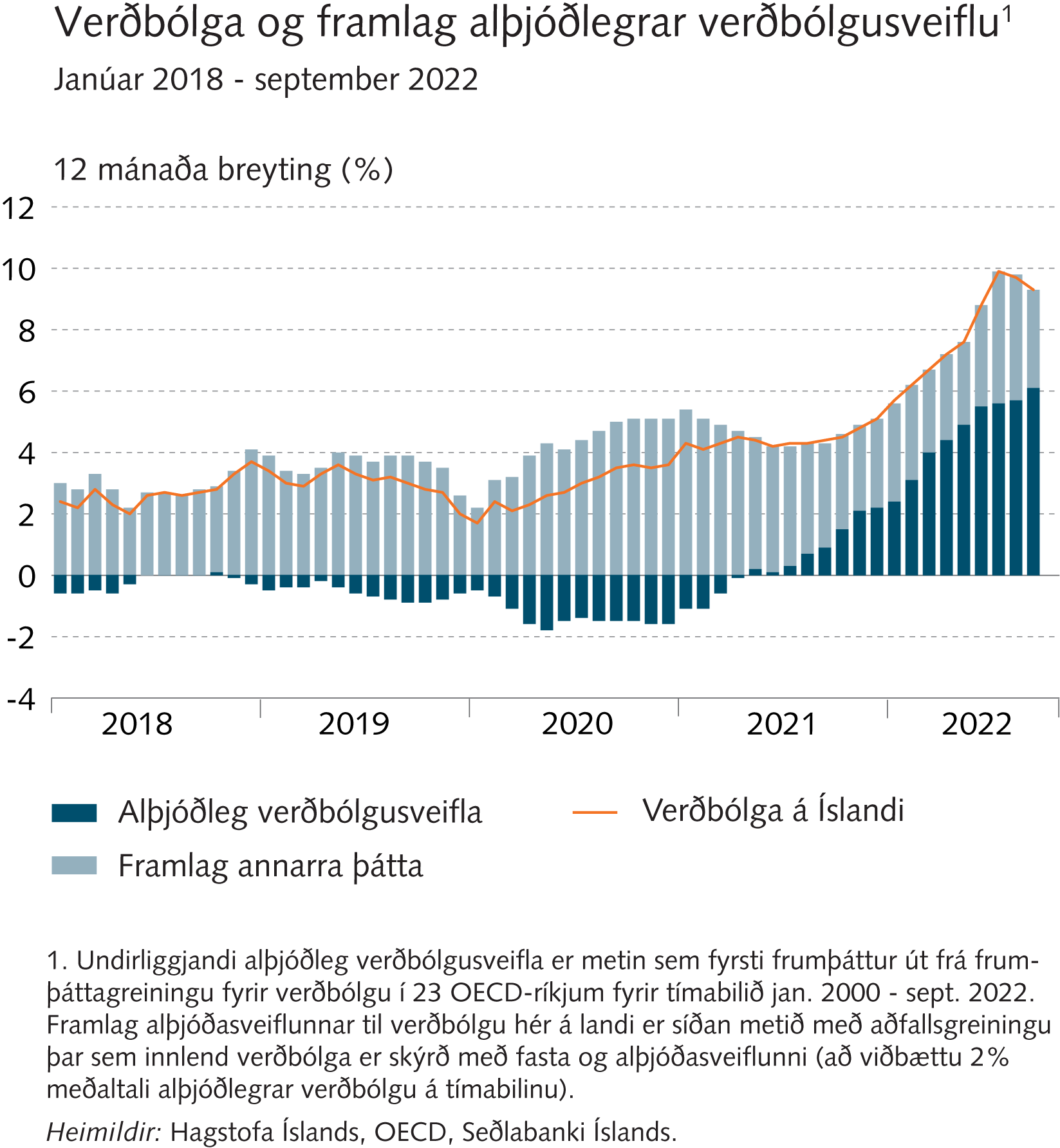 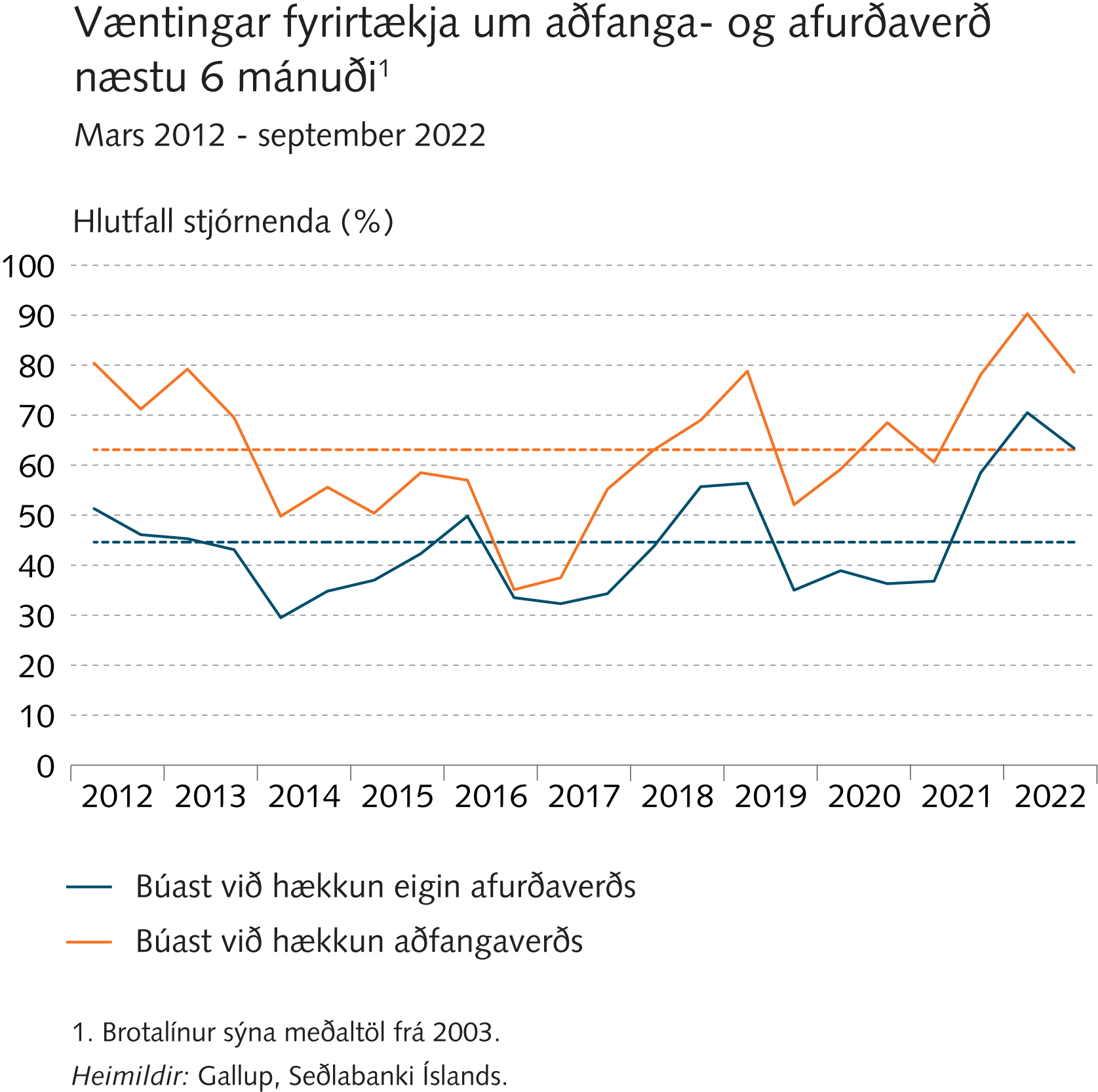 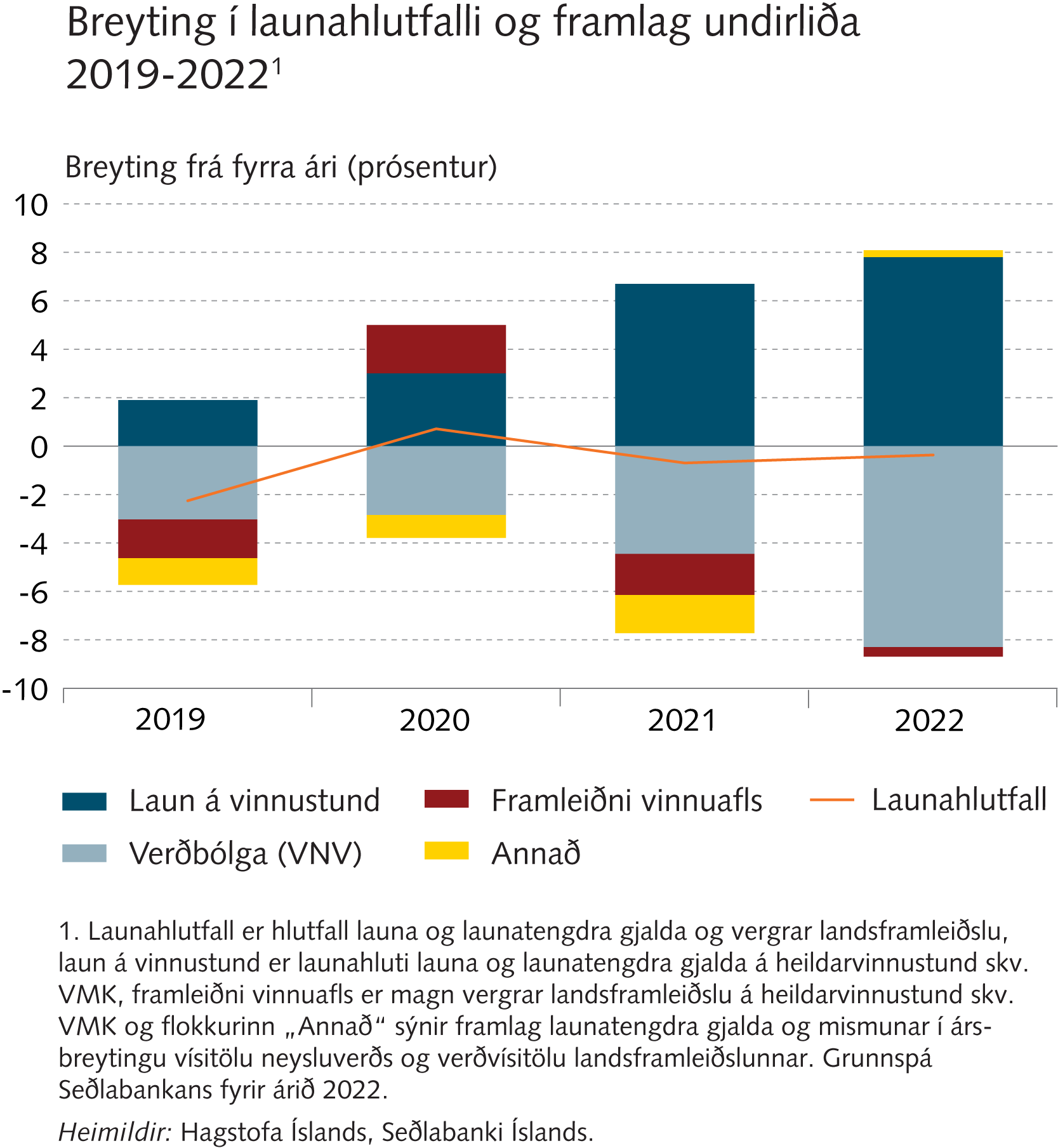 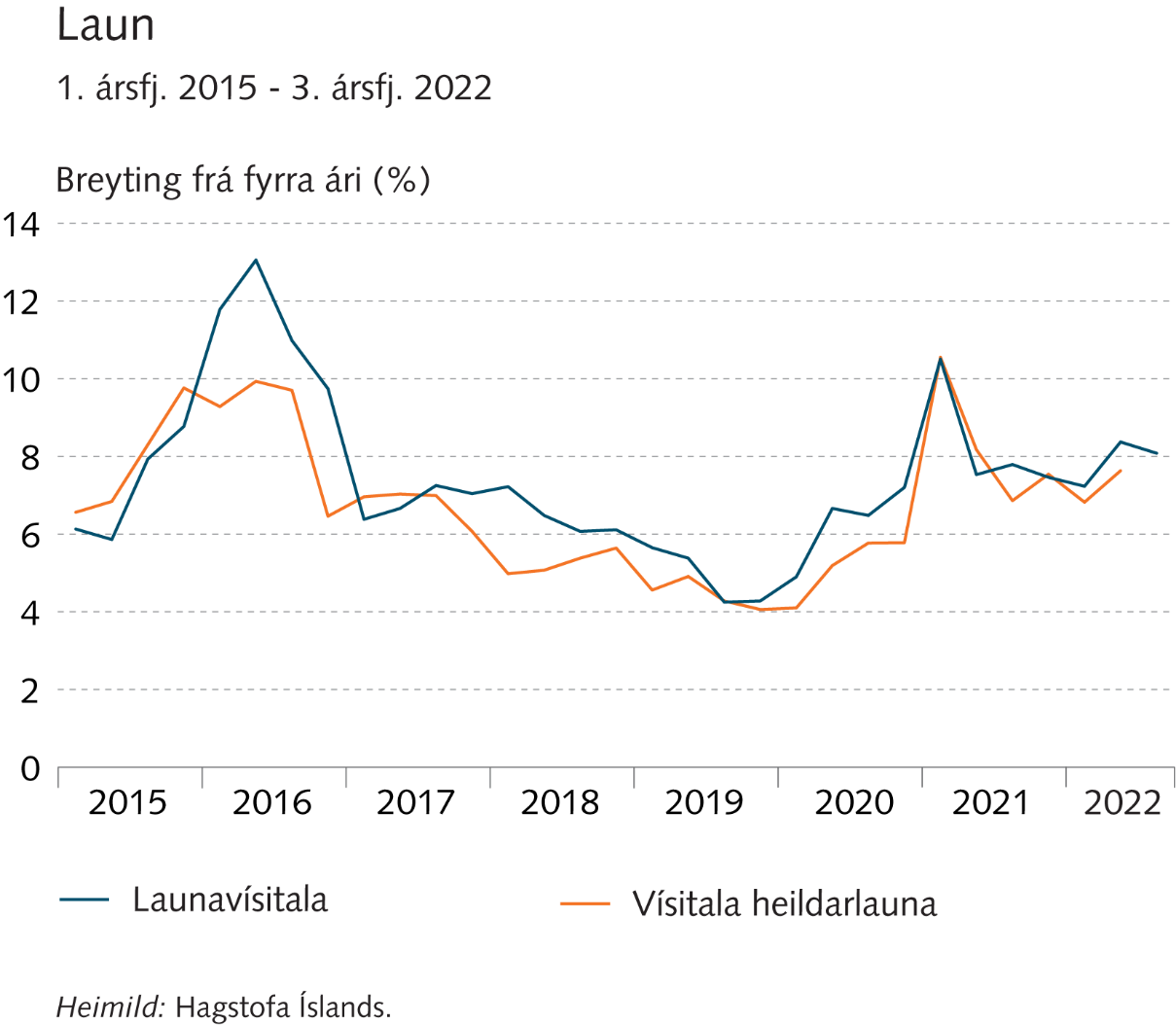 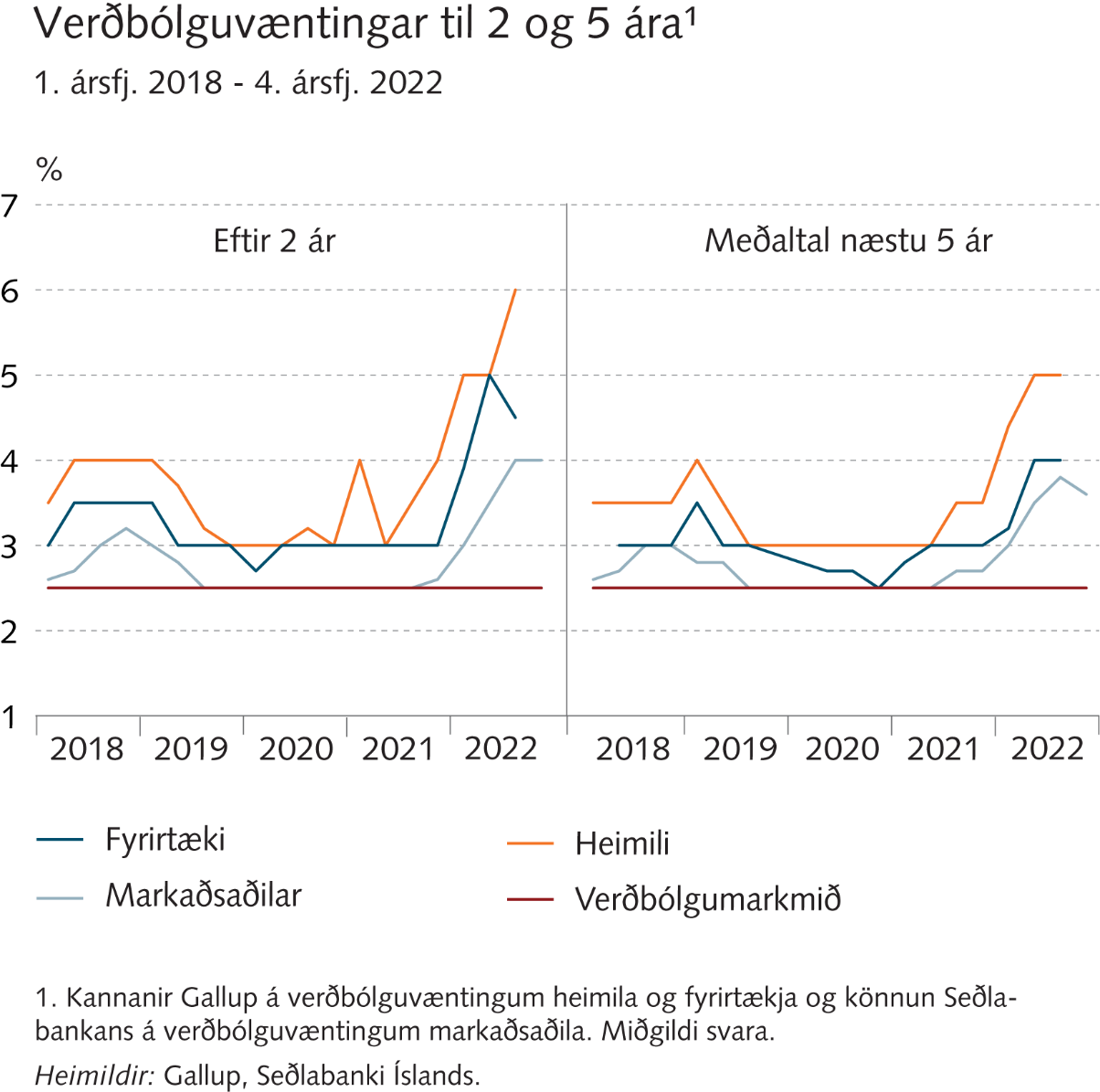 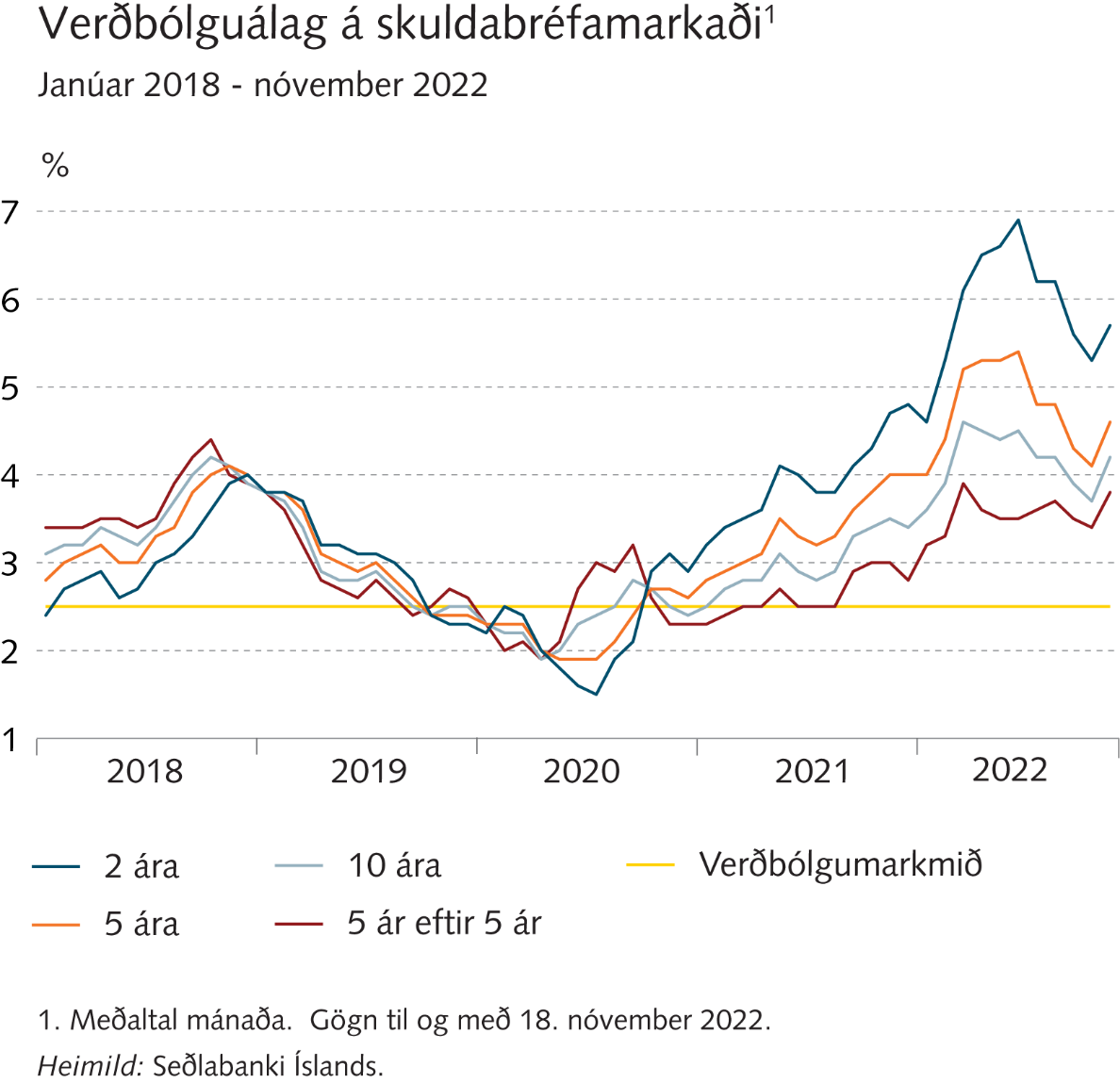 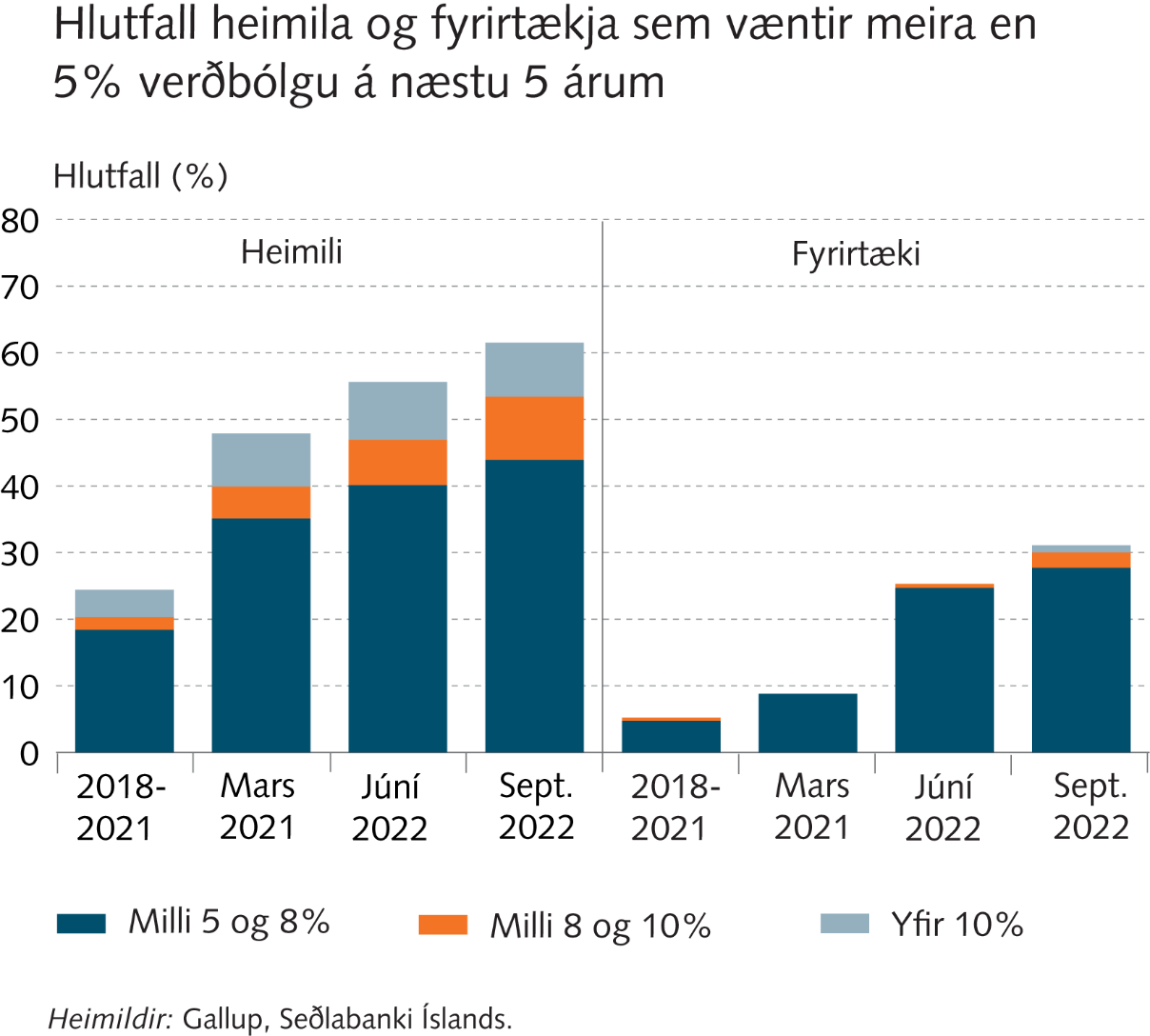 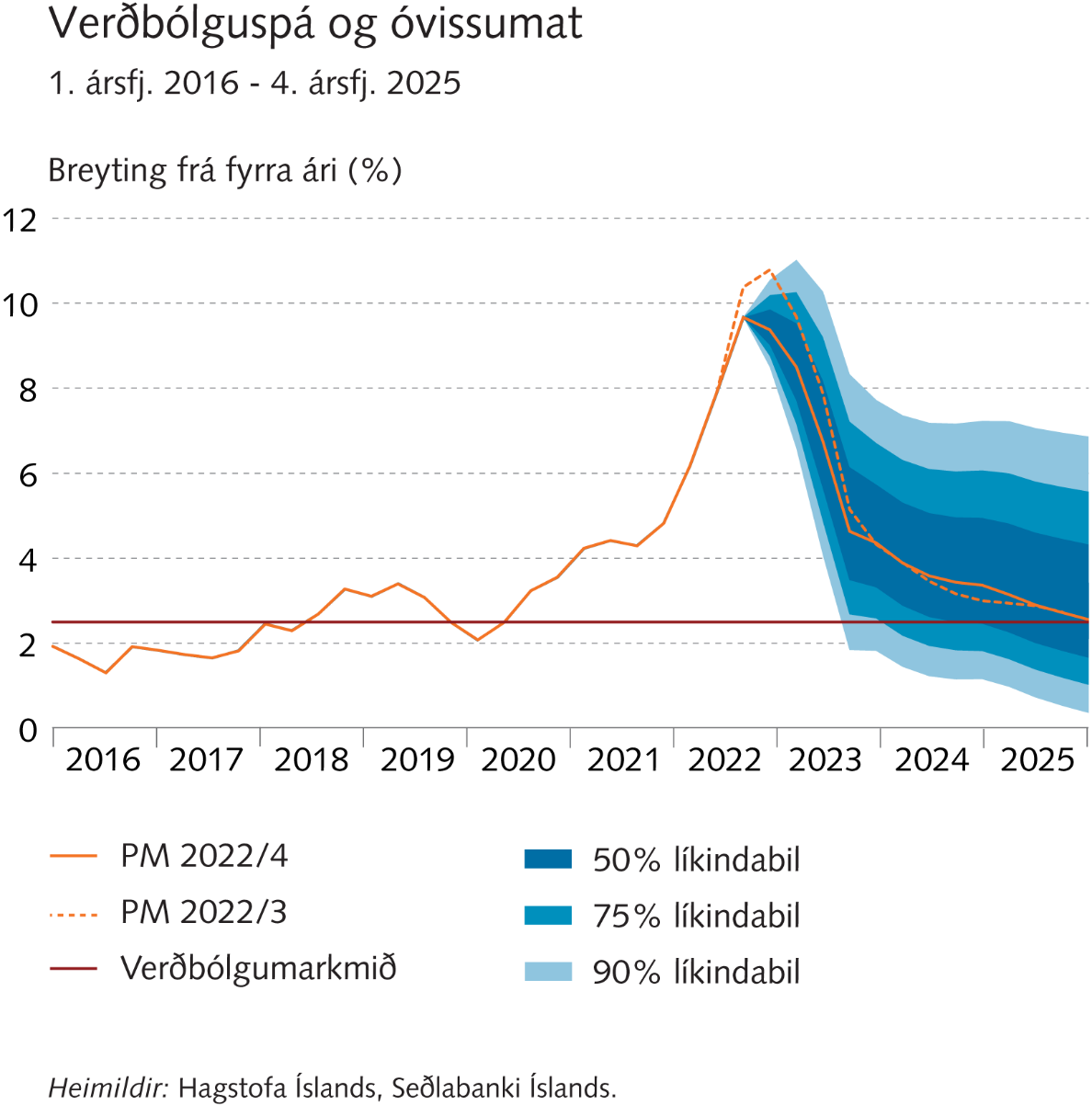 Rammagrein 1
Fráviksdæmi og óvissuþættir
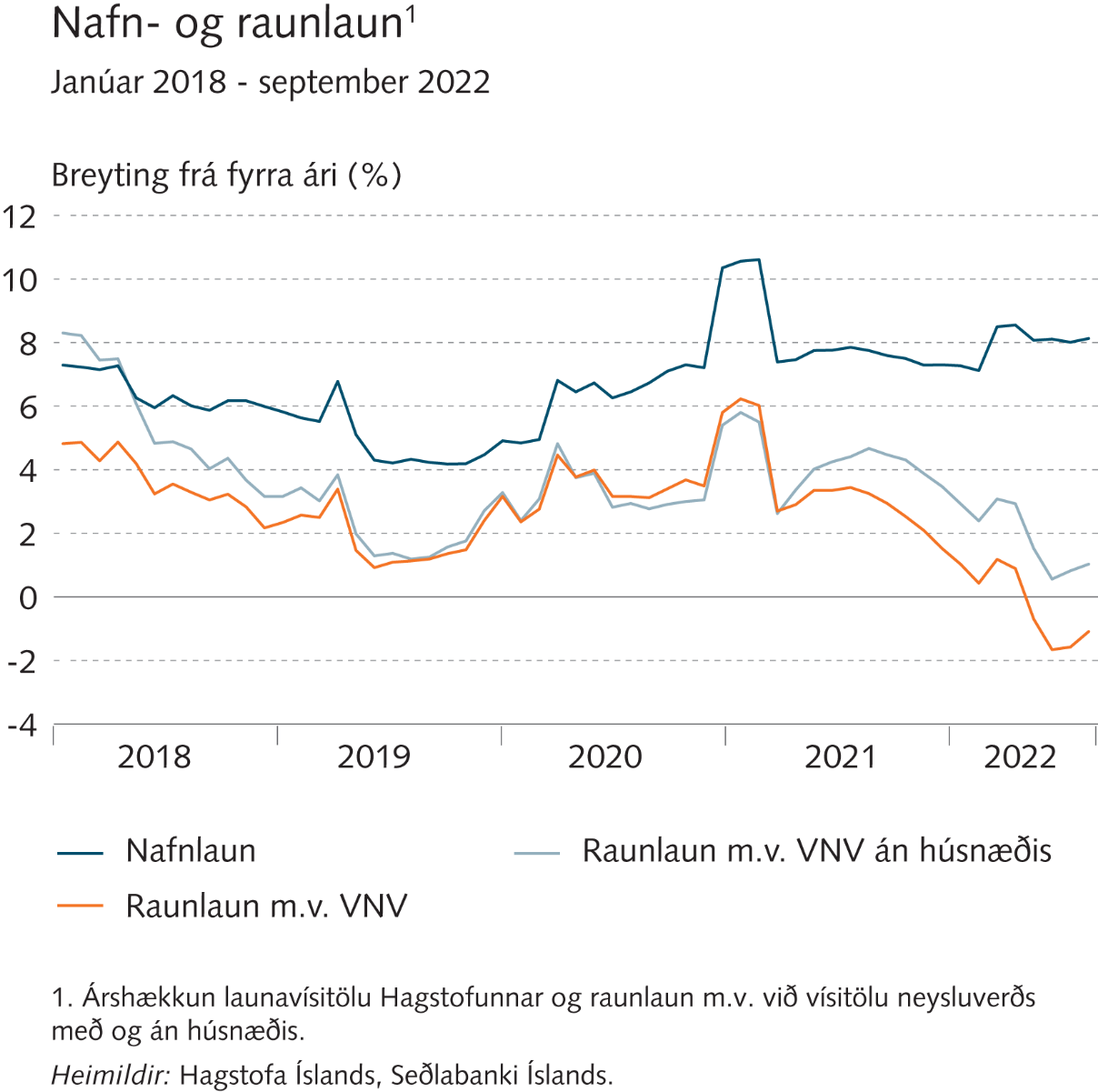 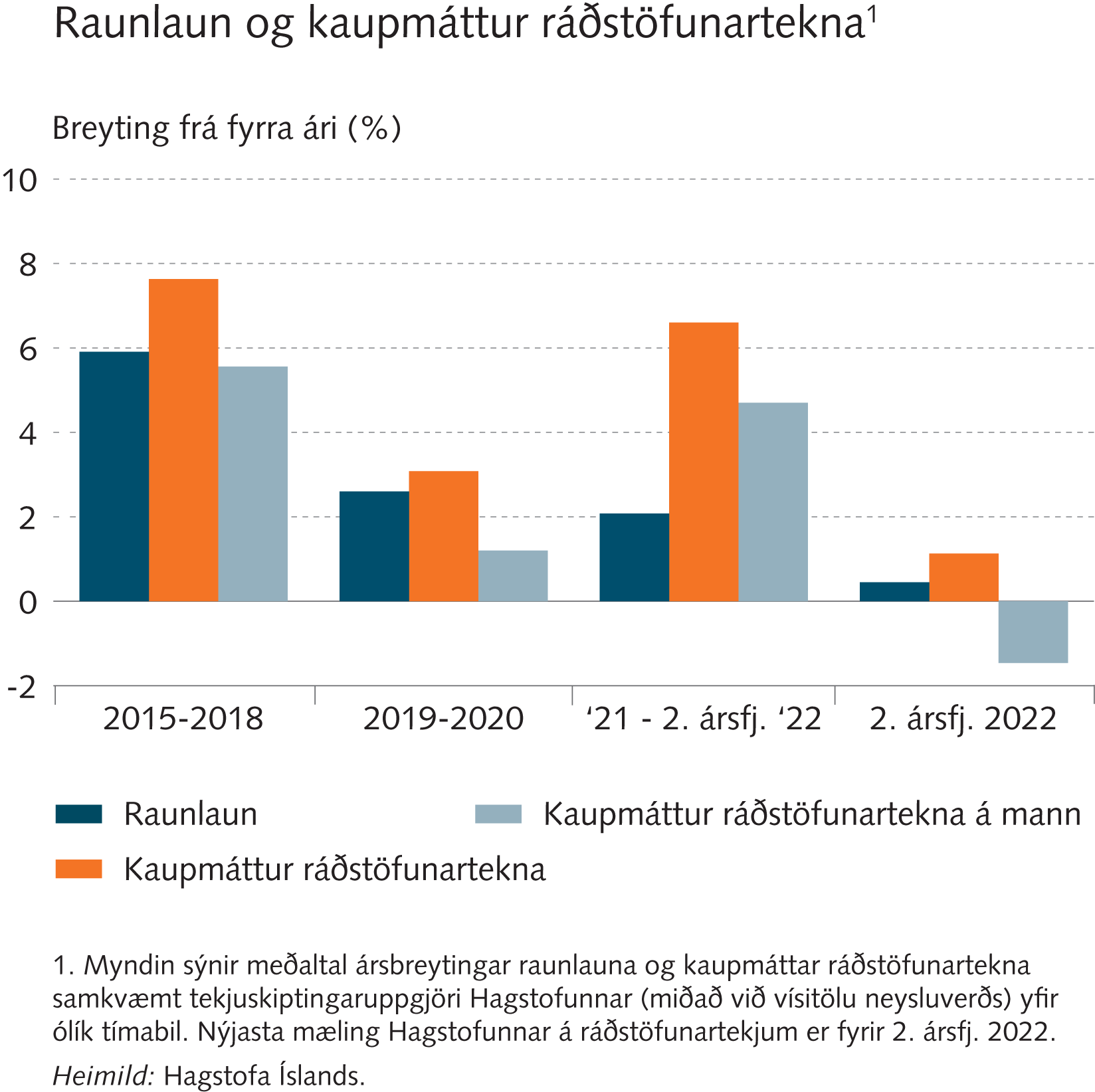 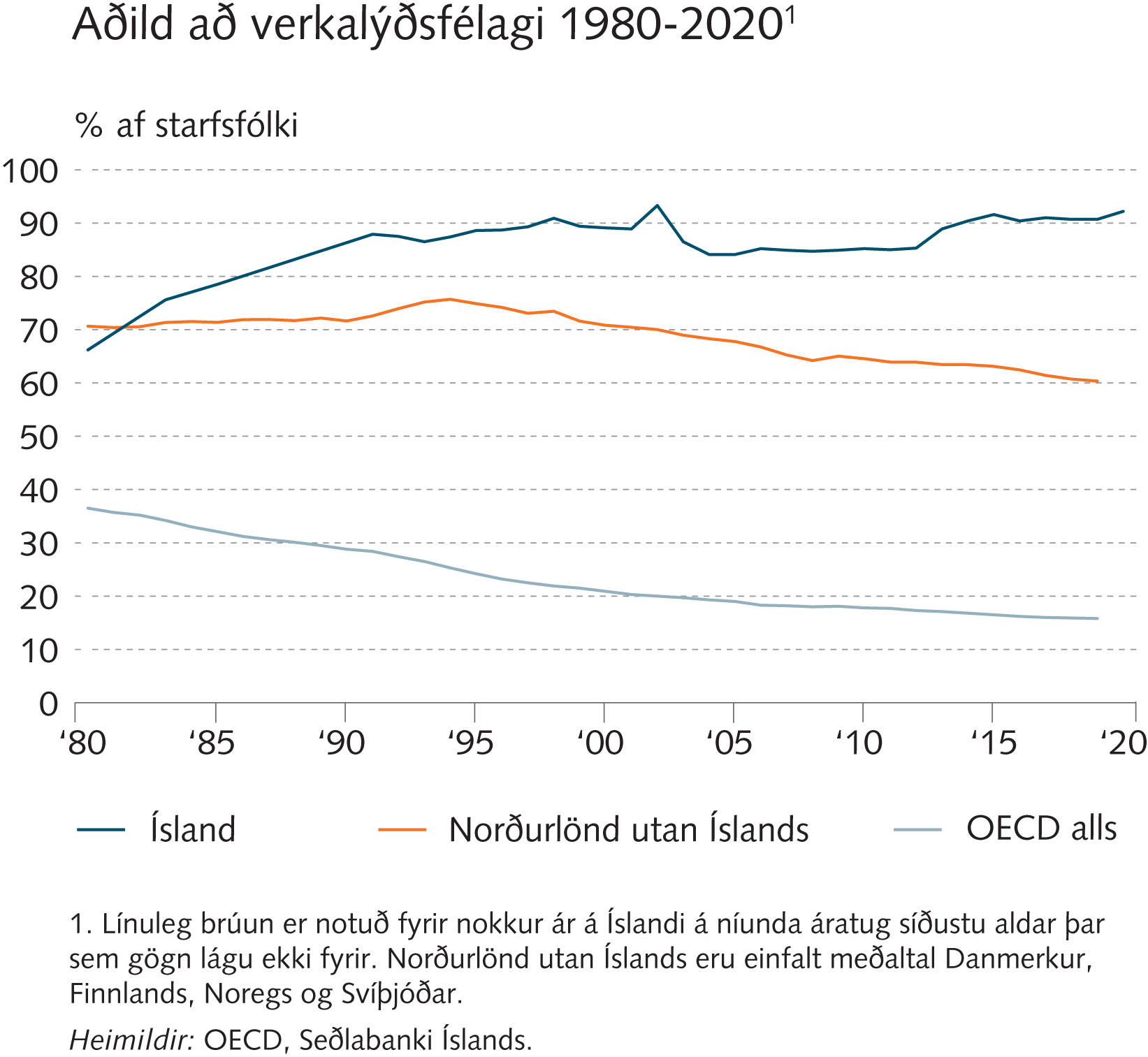 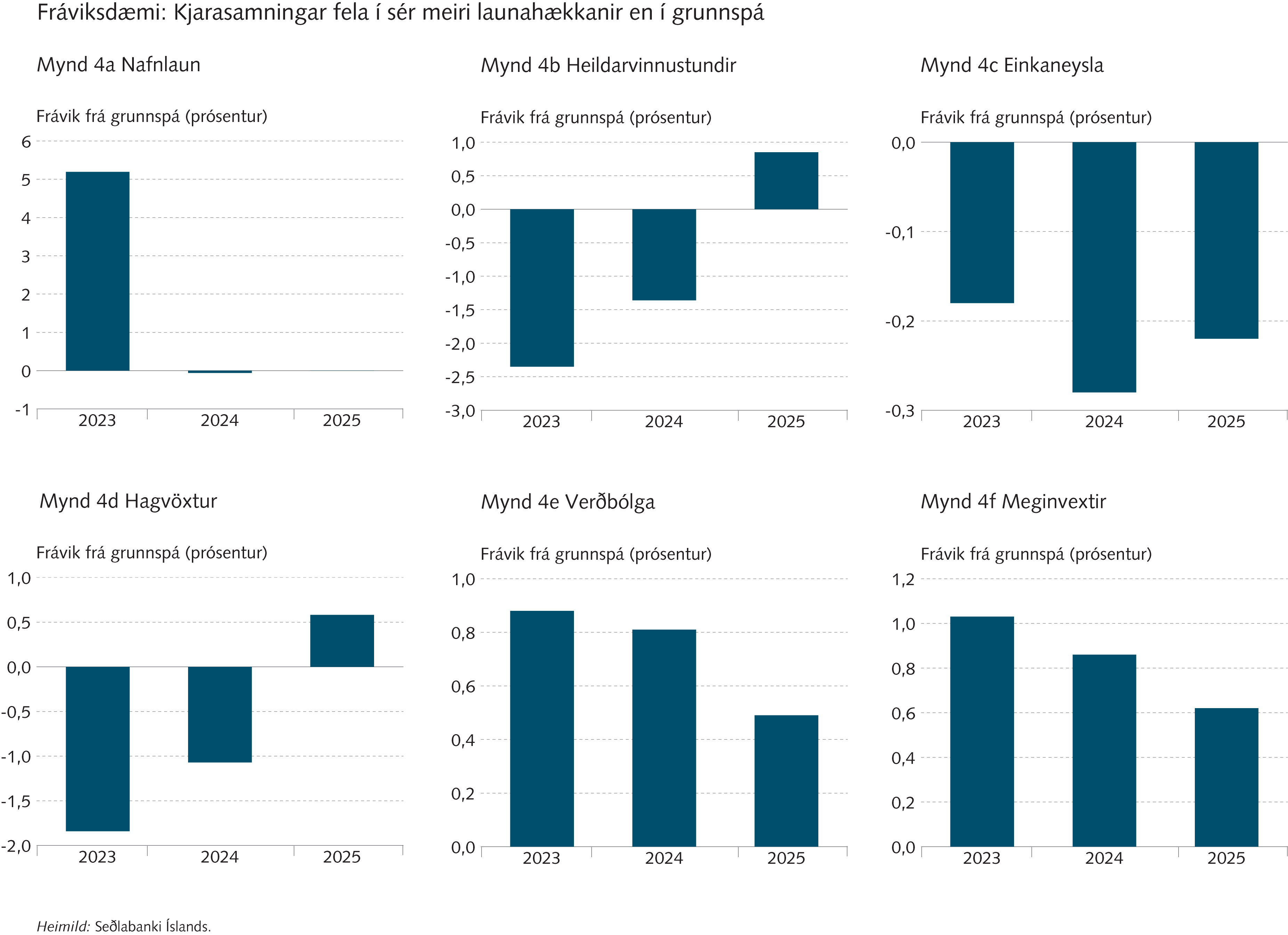 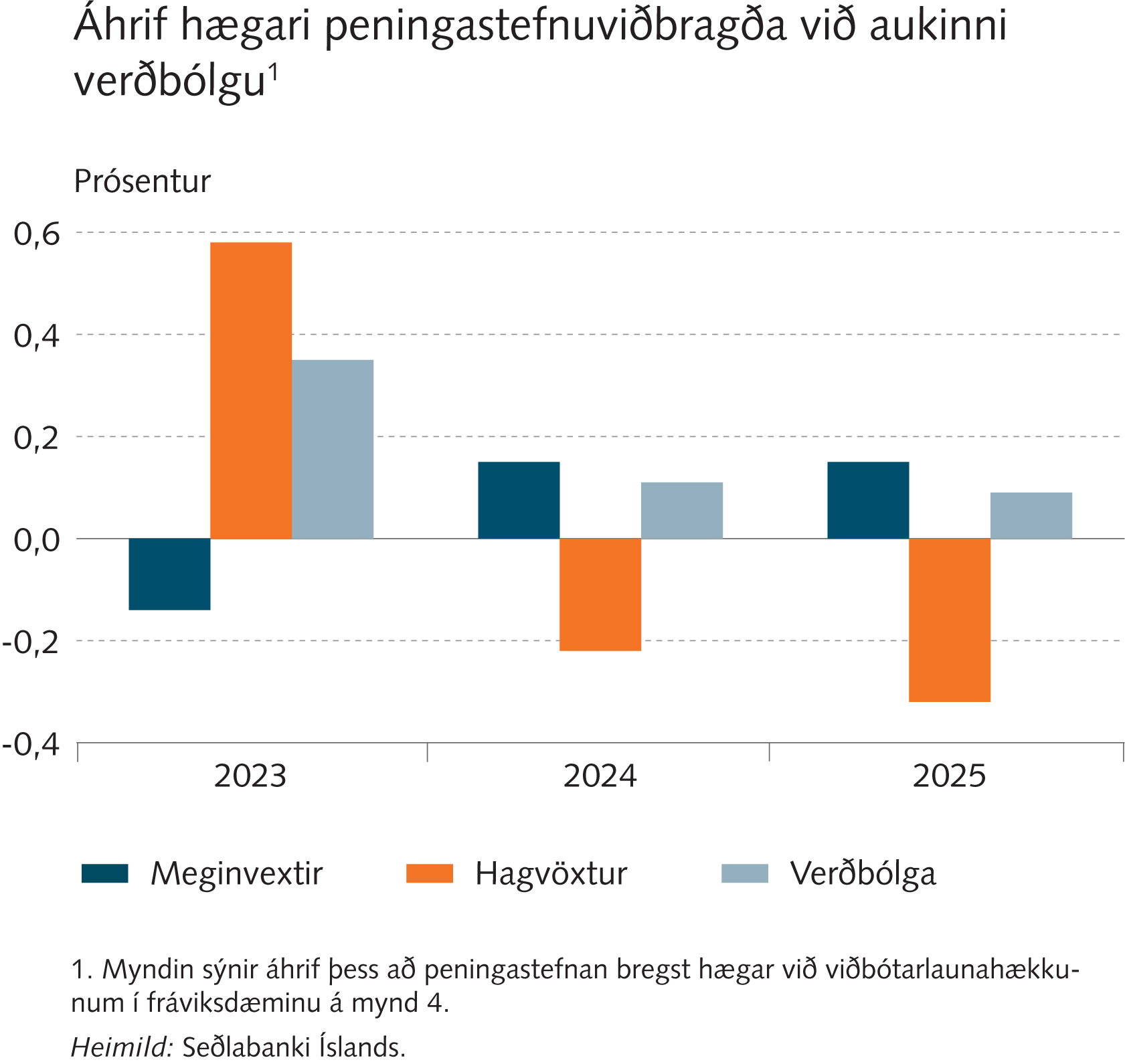 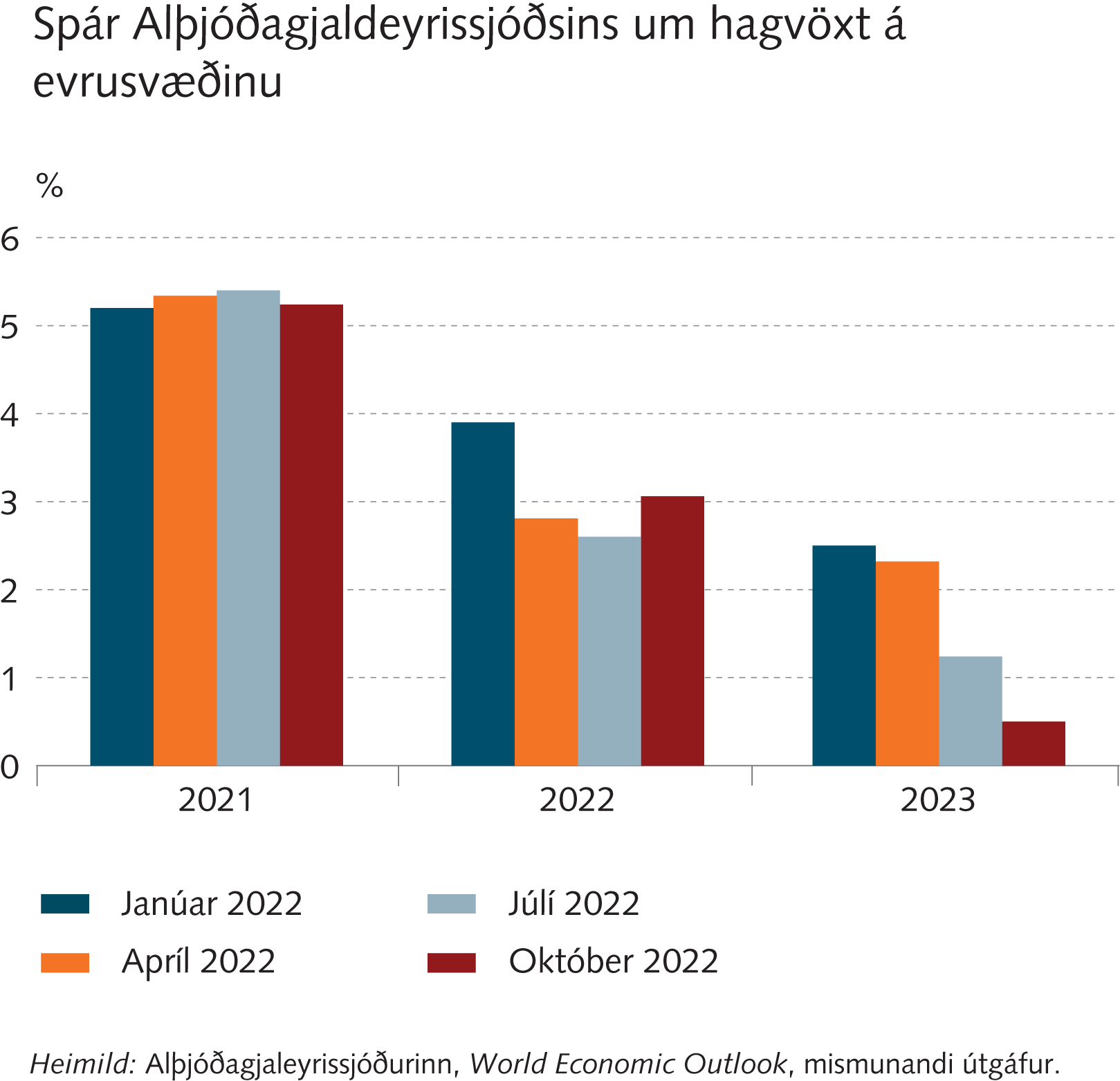 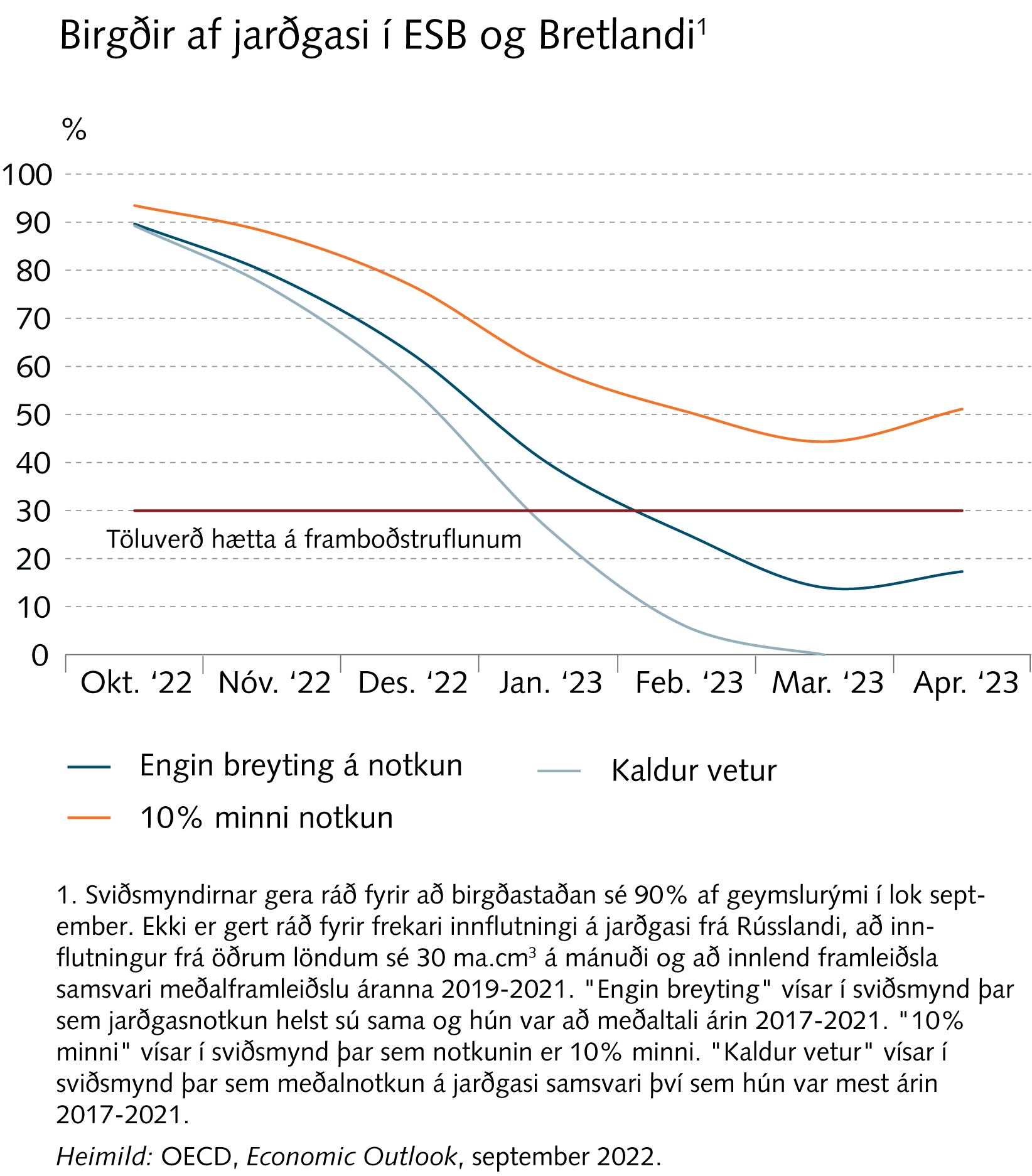 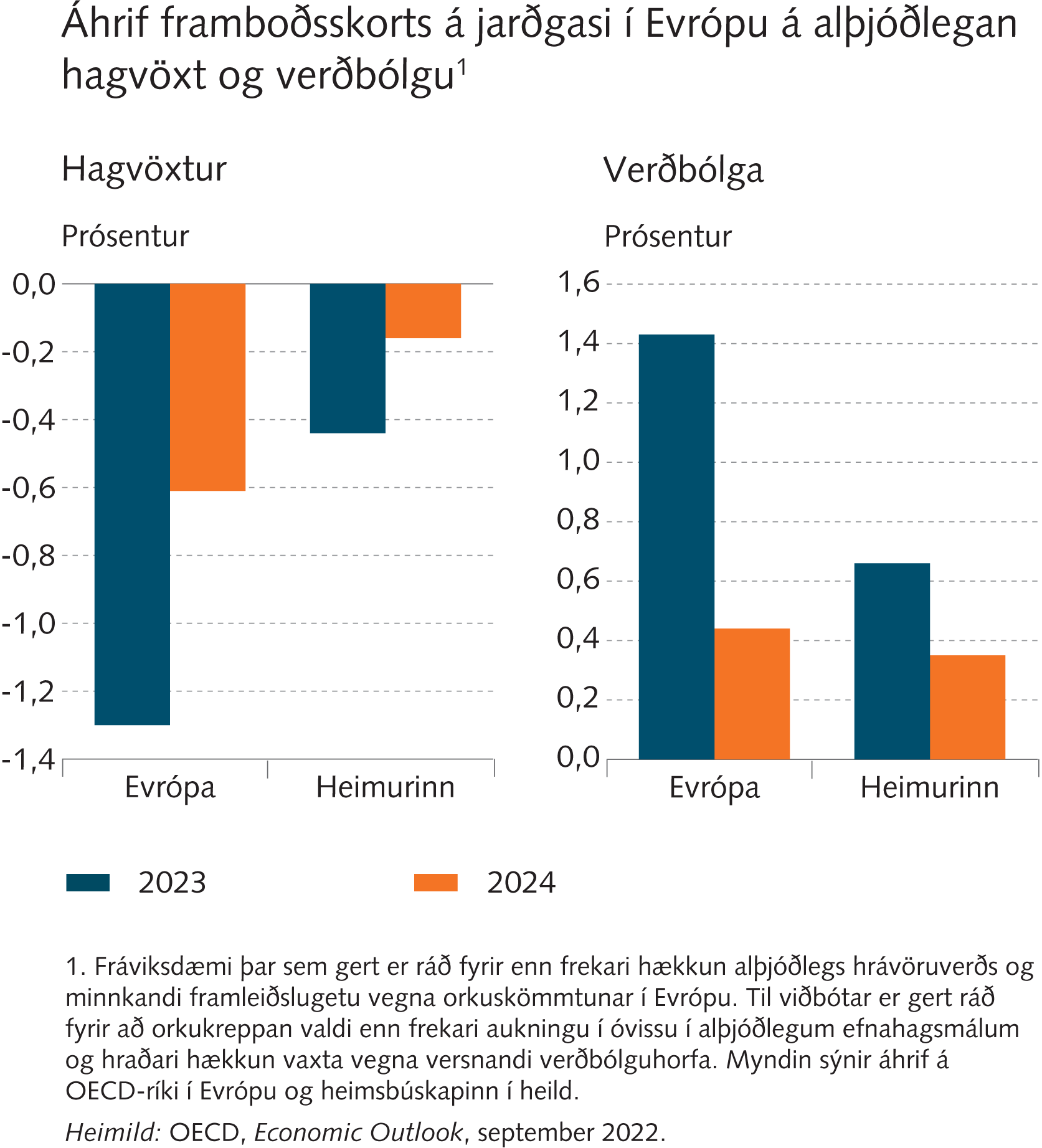 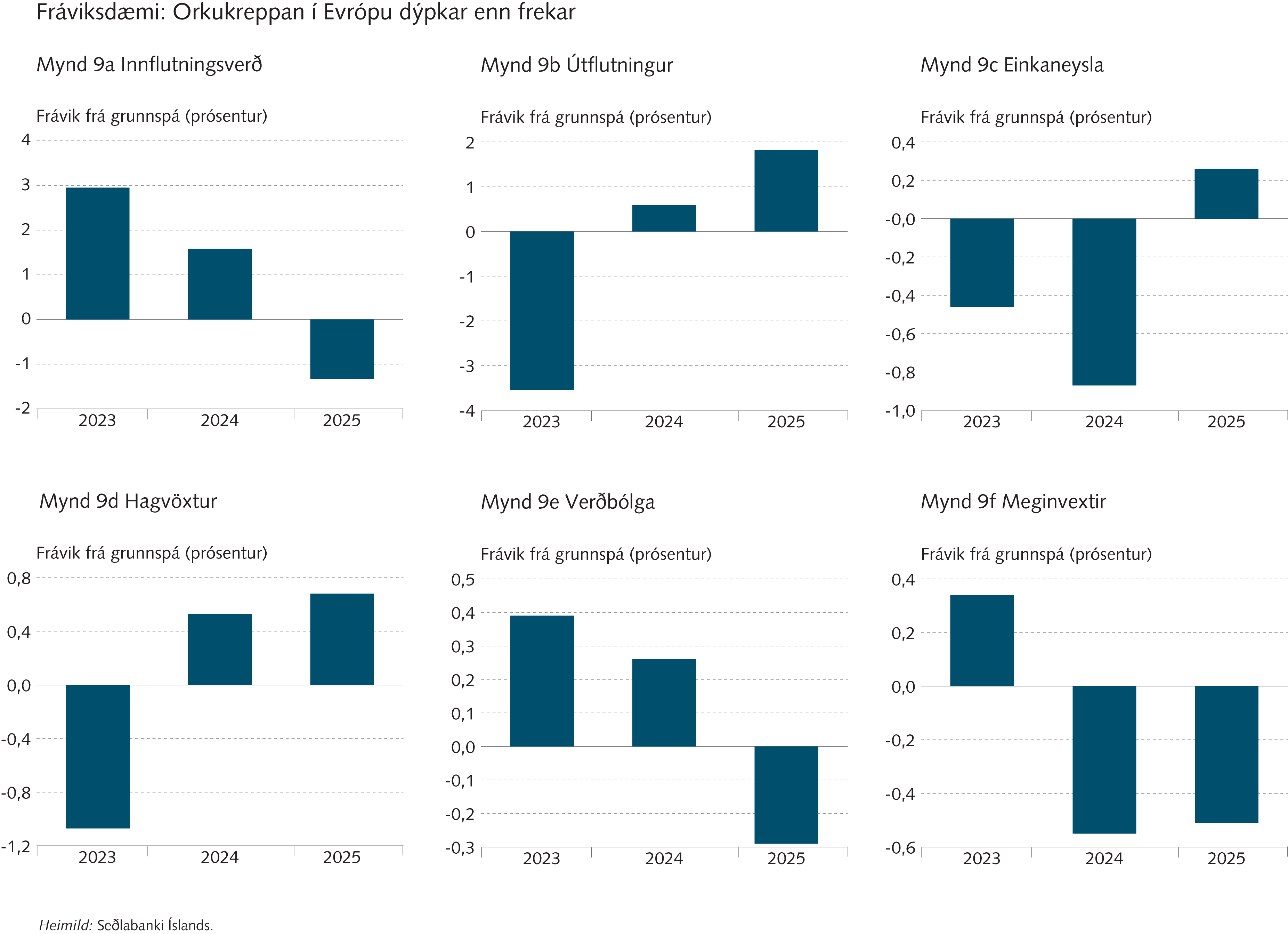 Rammagrein 2
Hefur kjölfesta verðbólguvæntinga veikst?
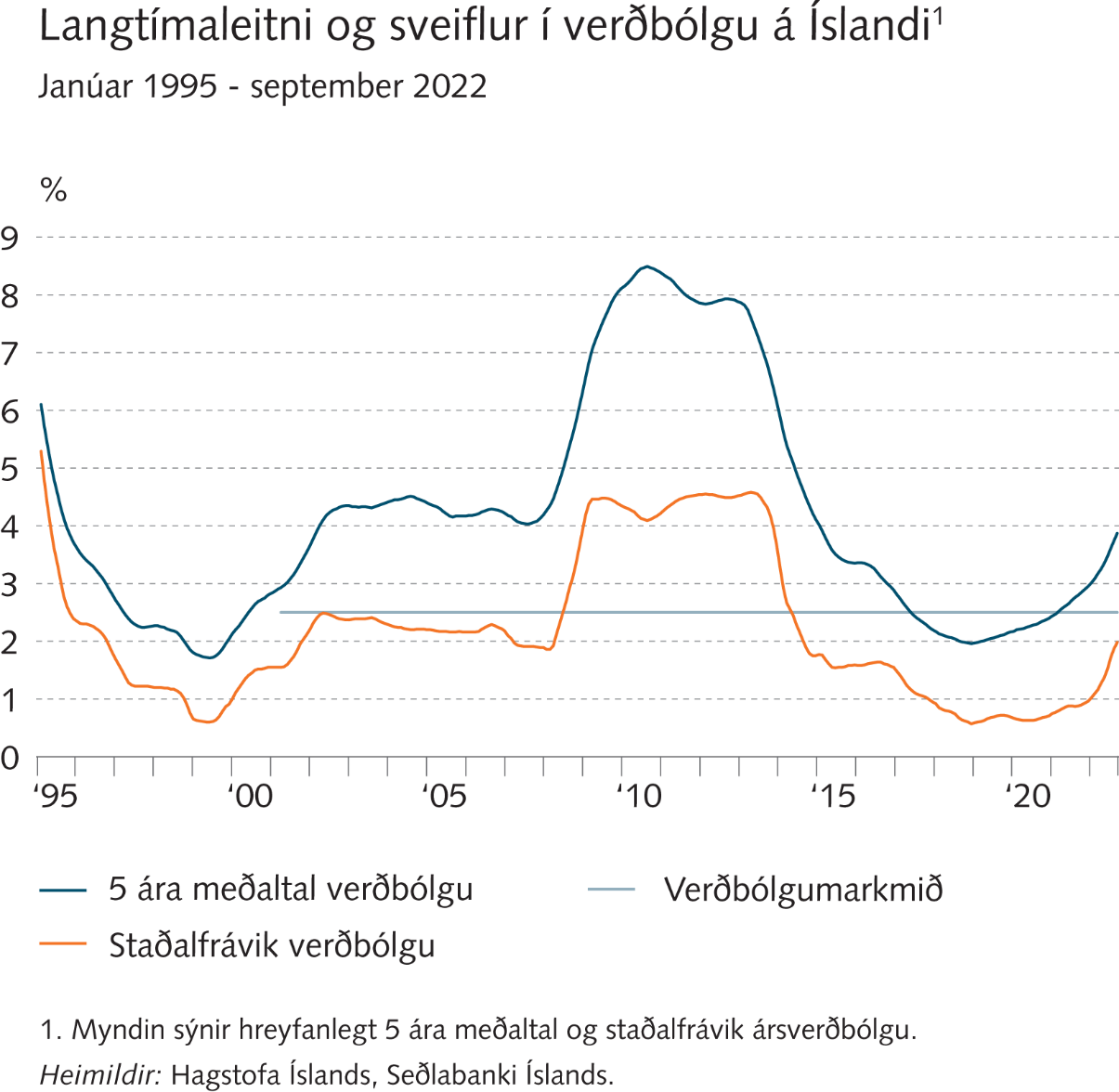 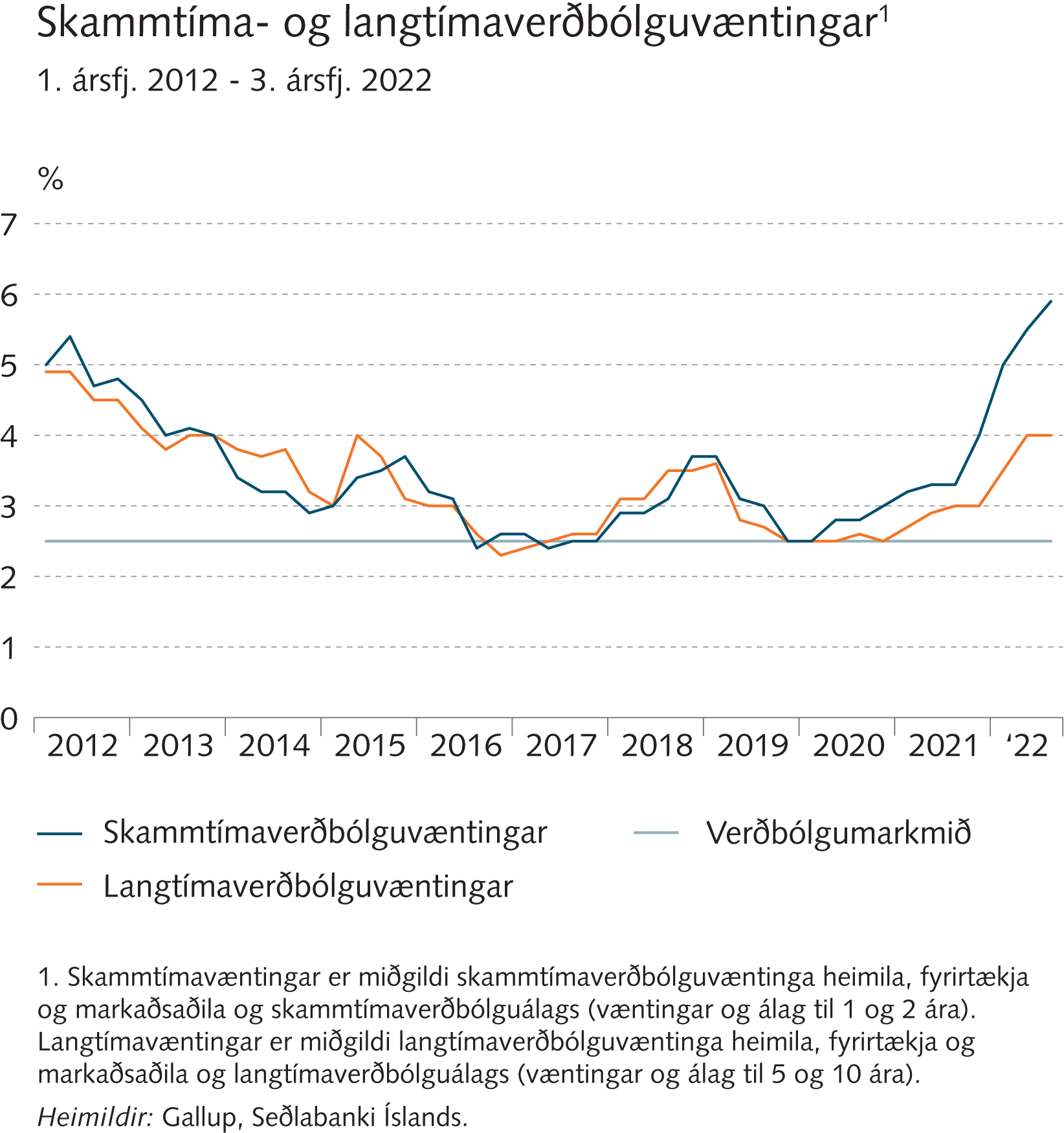 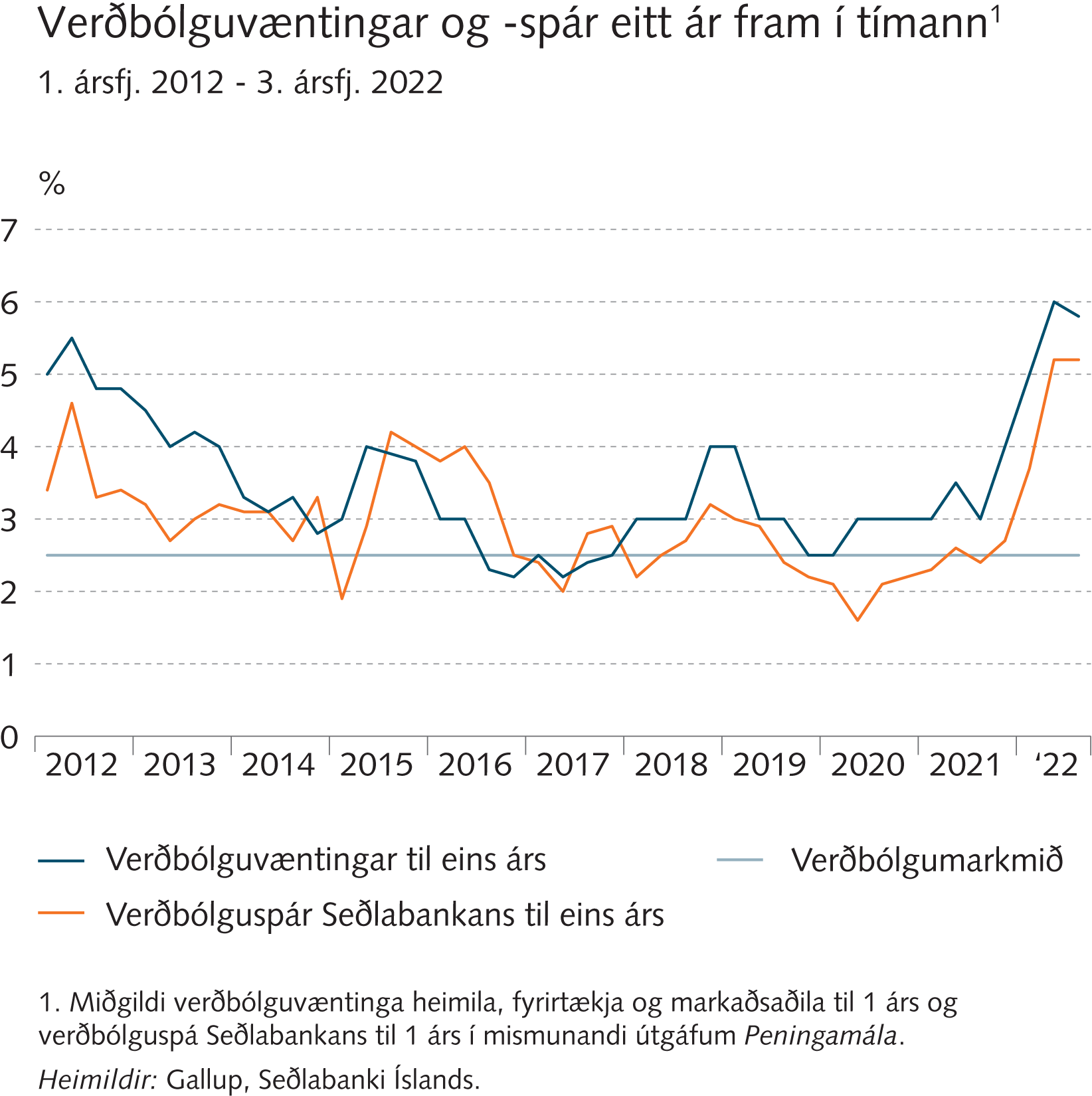 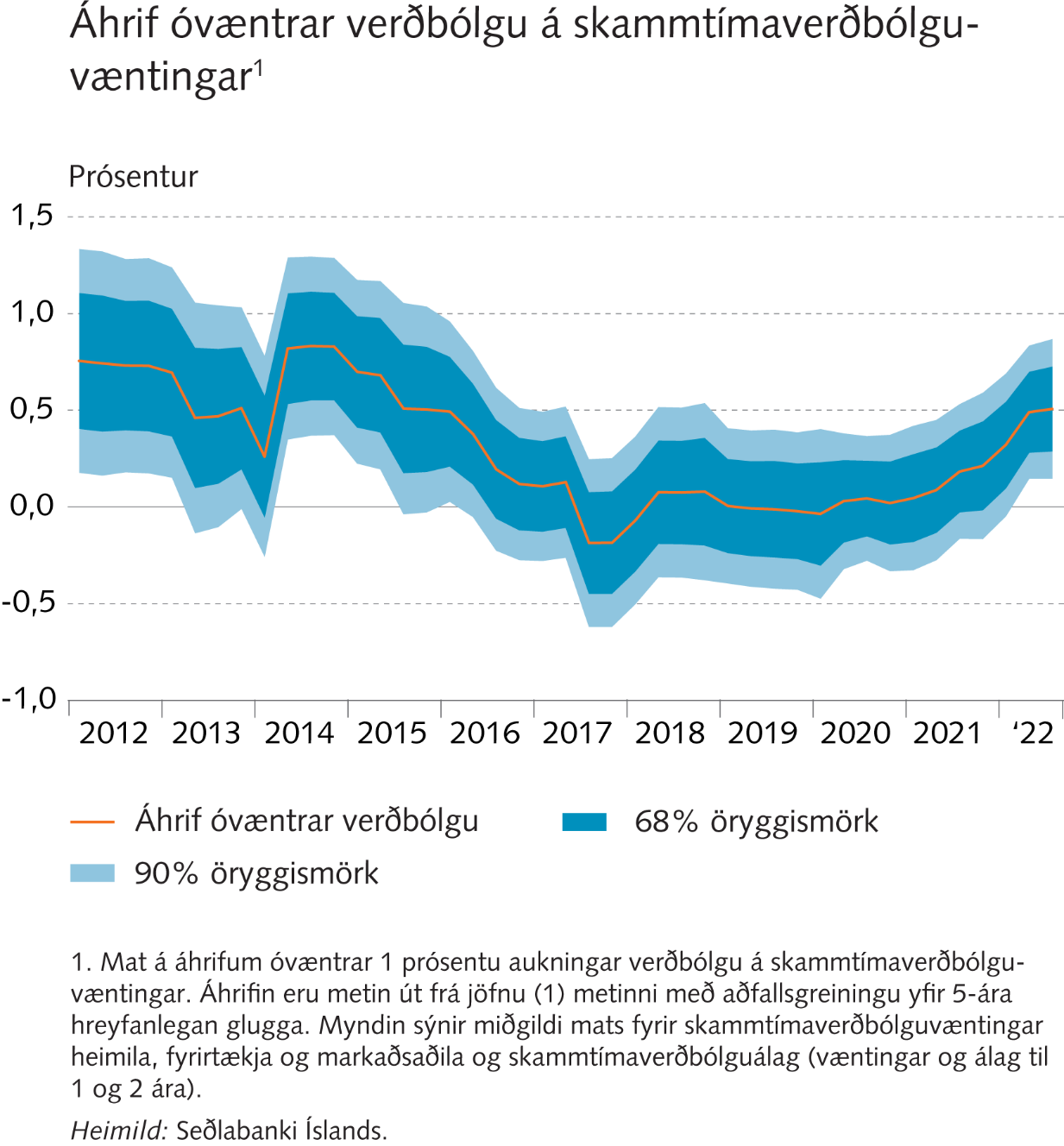 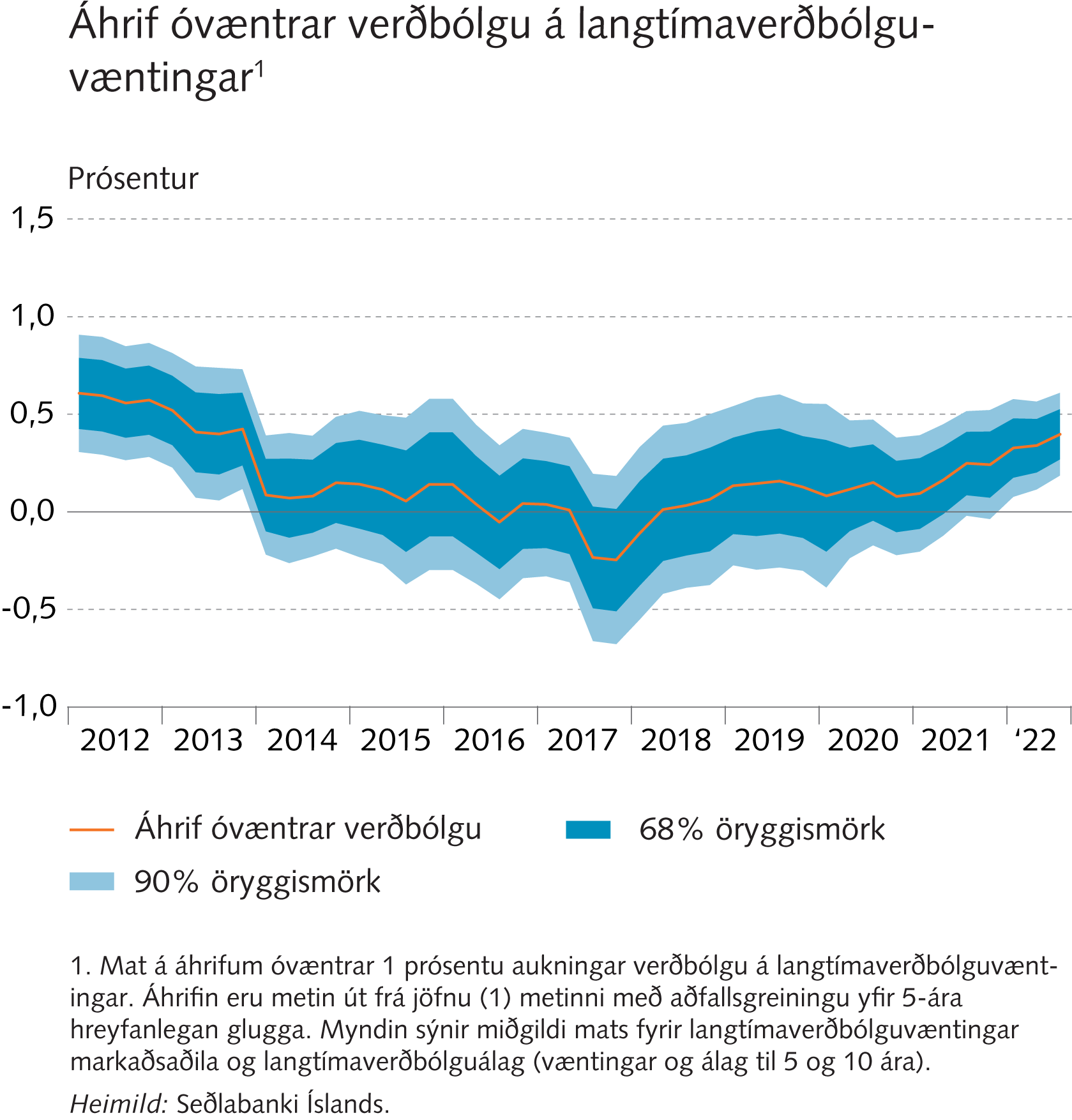 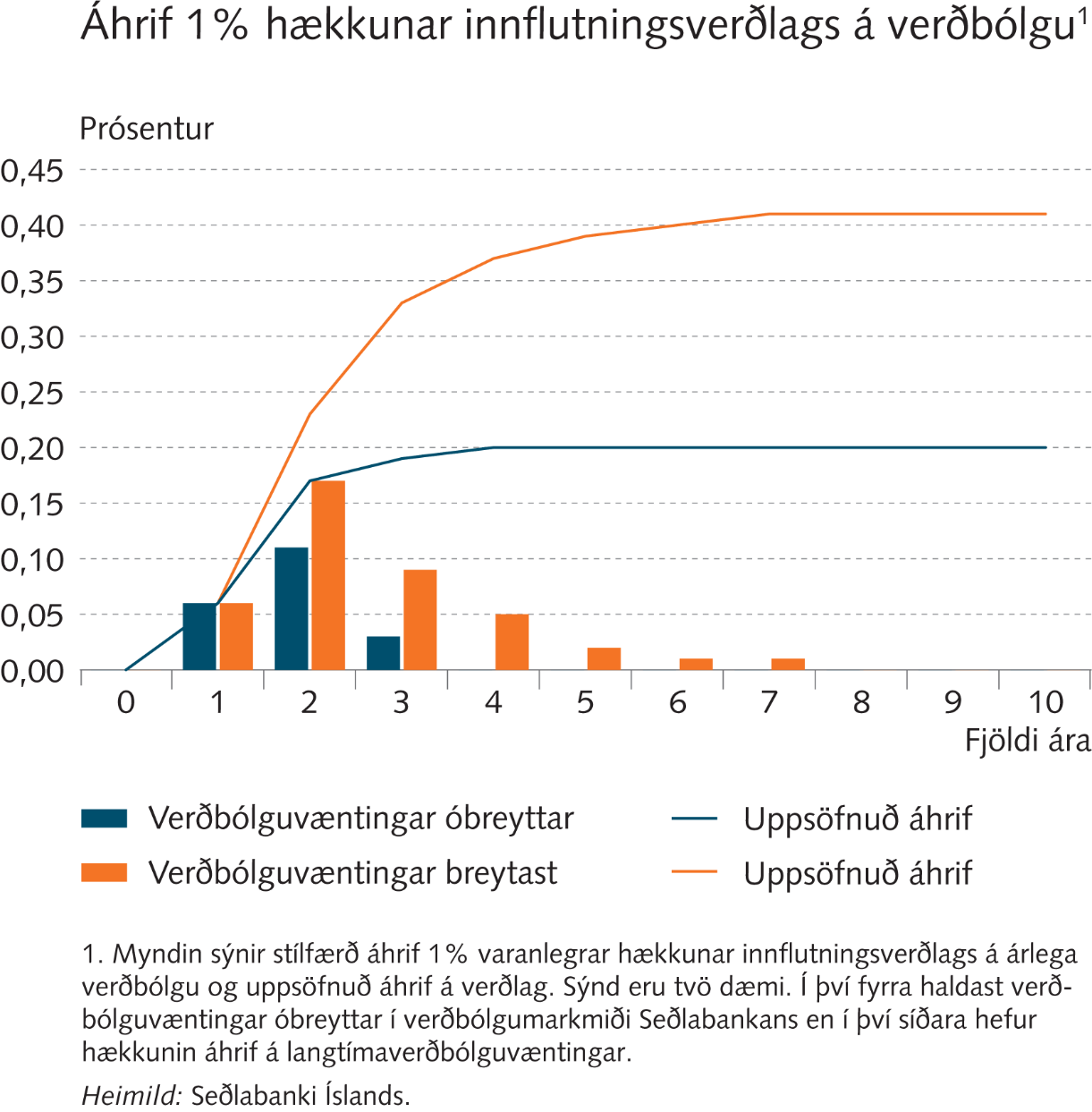 Rammagrein 3
Fjárlagafrumvarp fyrir árið 2023
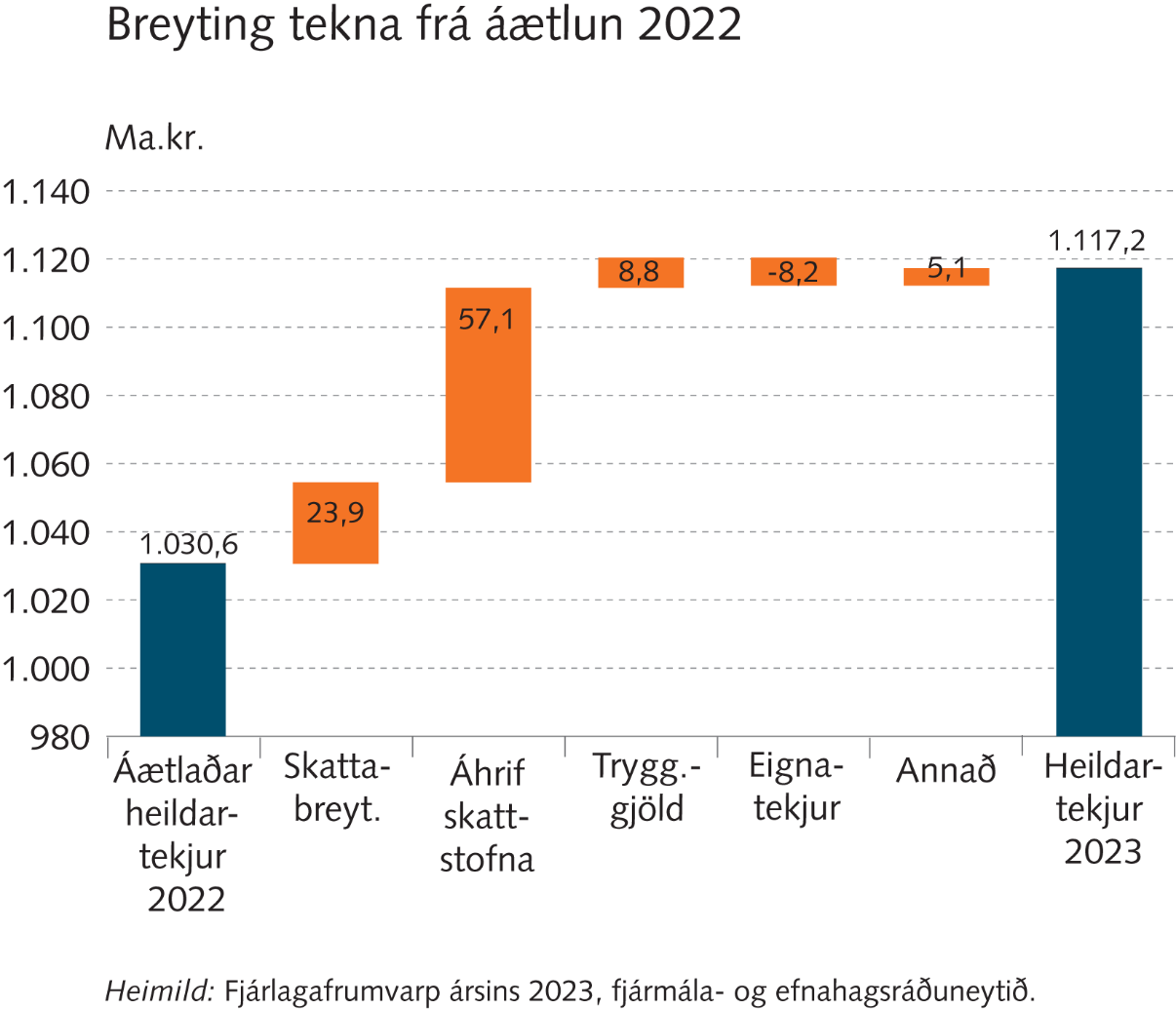 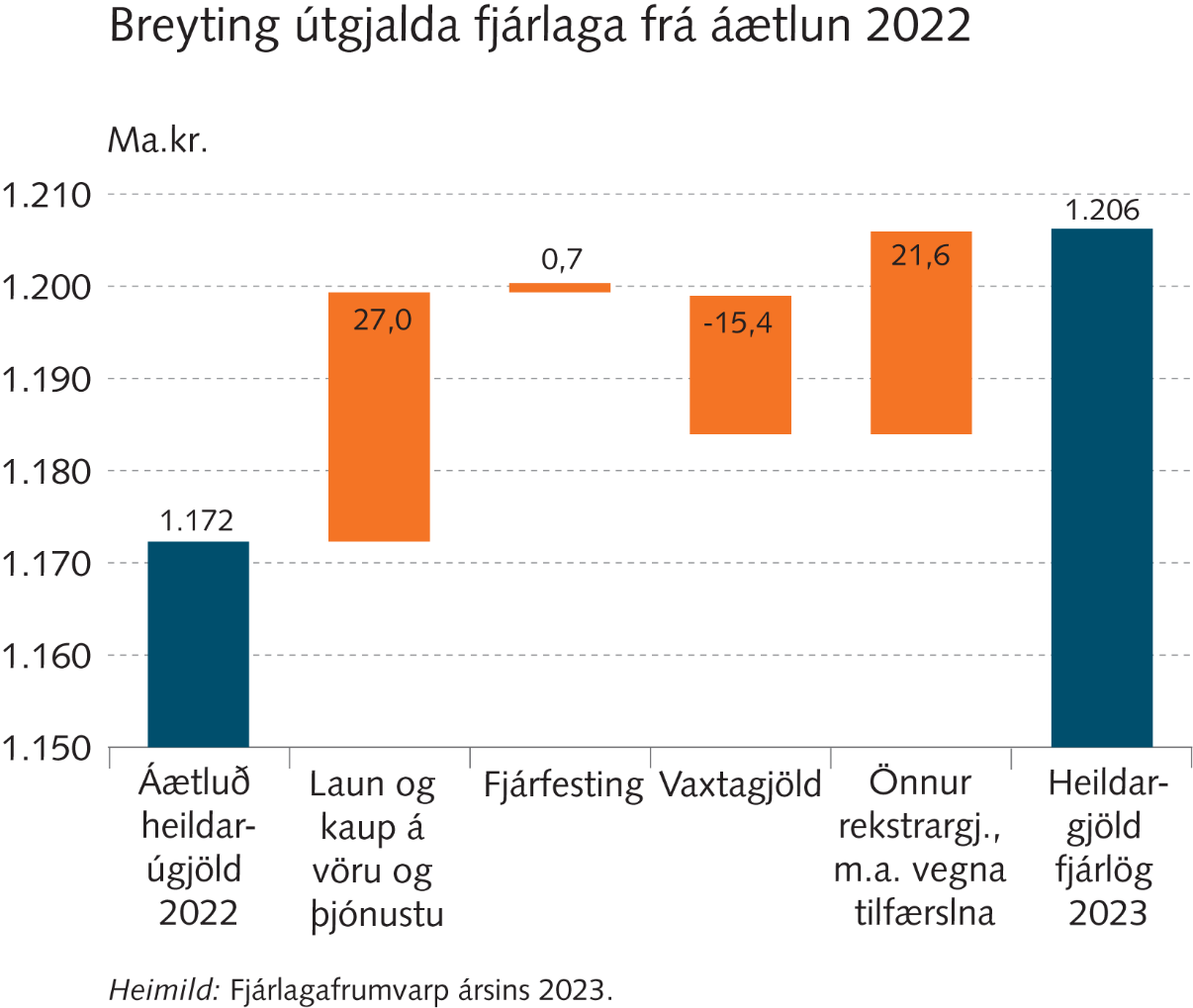 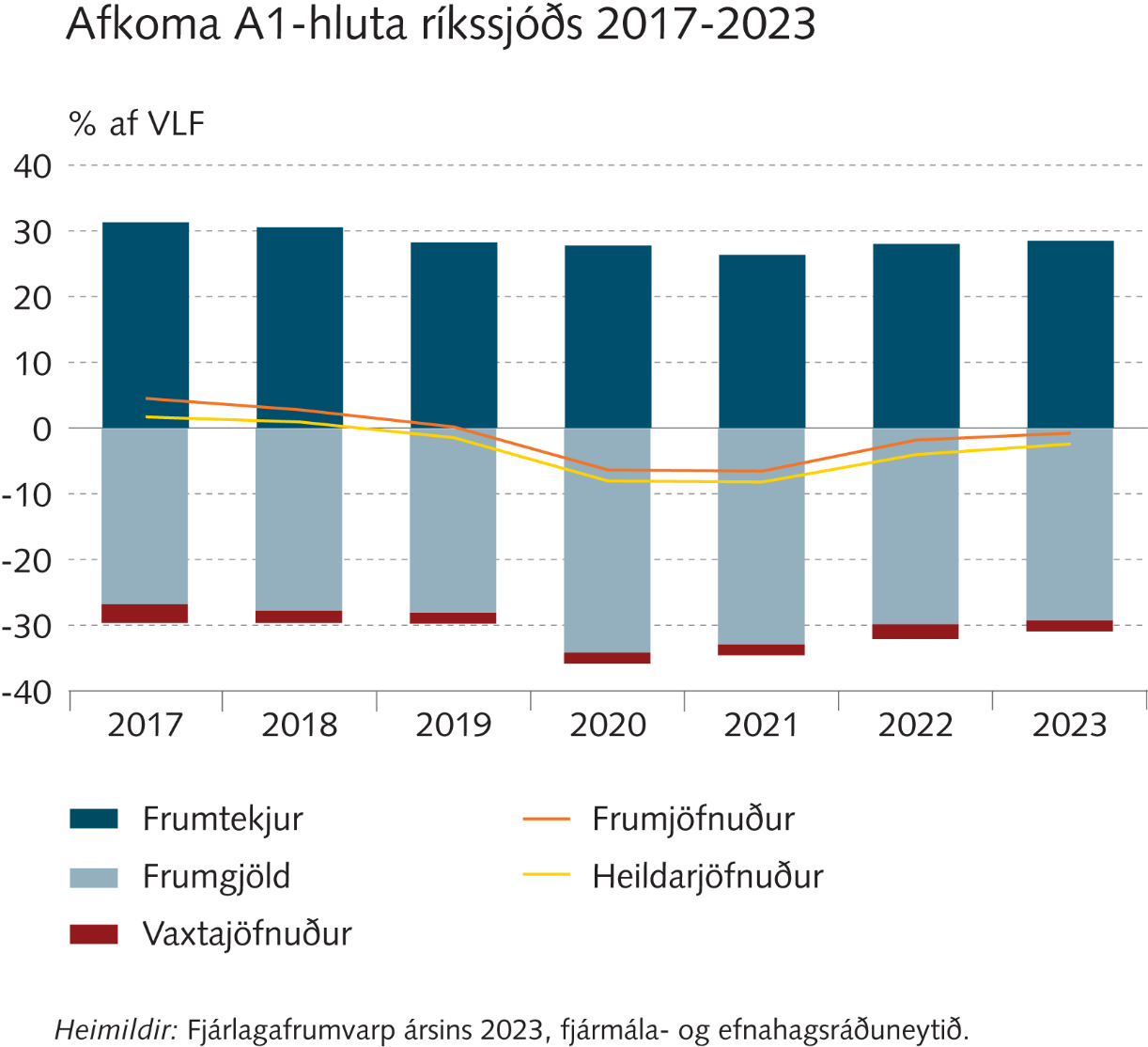 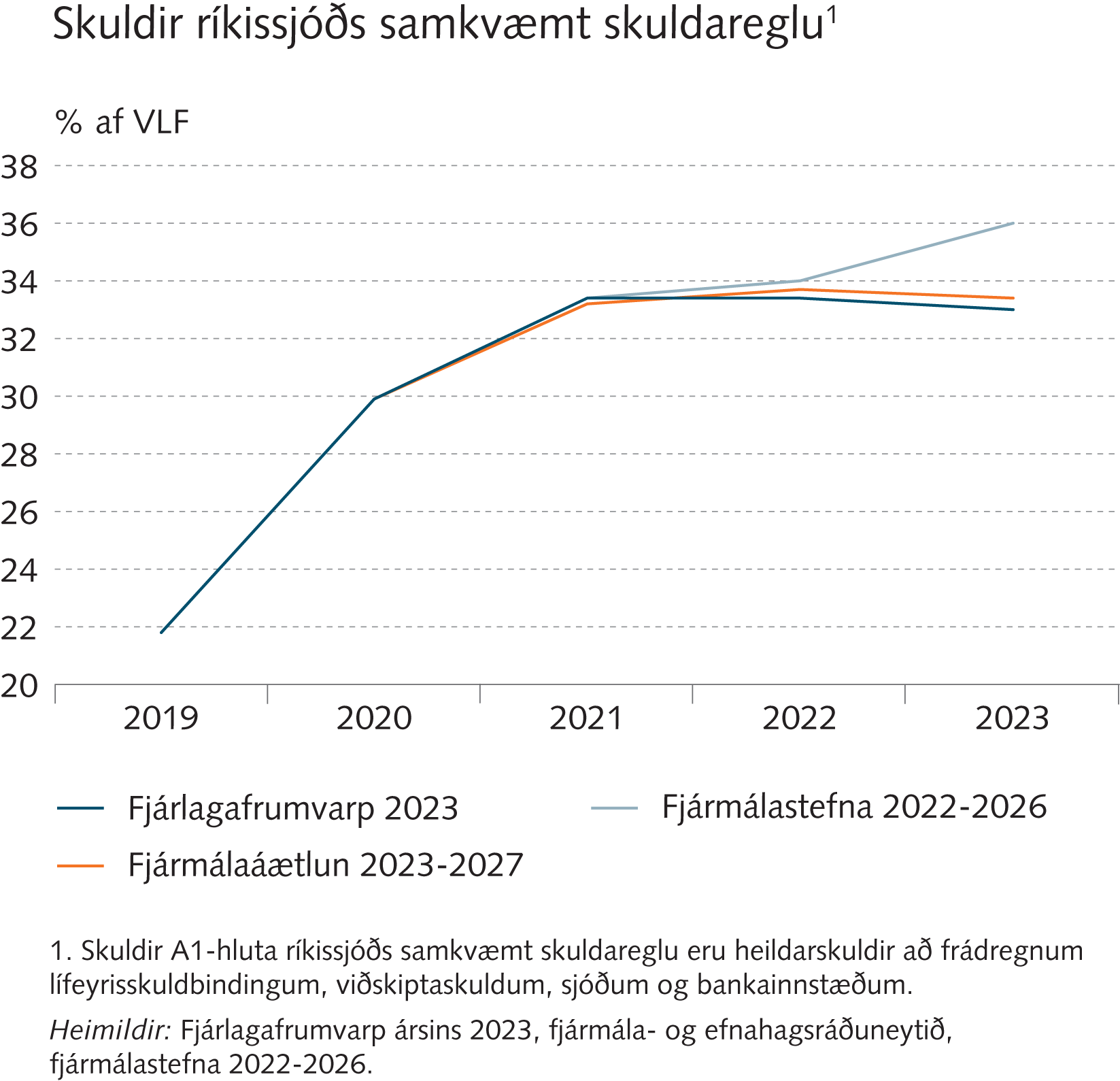 Rammagrein 4
Spár Seðlabankans um efnahagsþróun ársins 2021
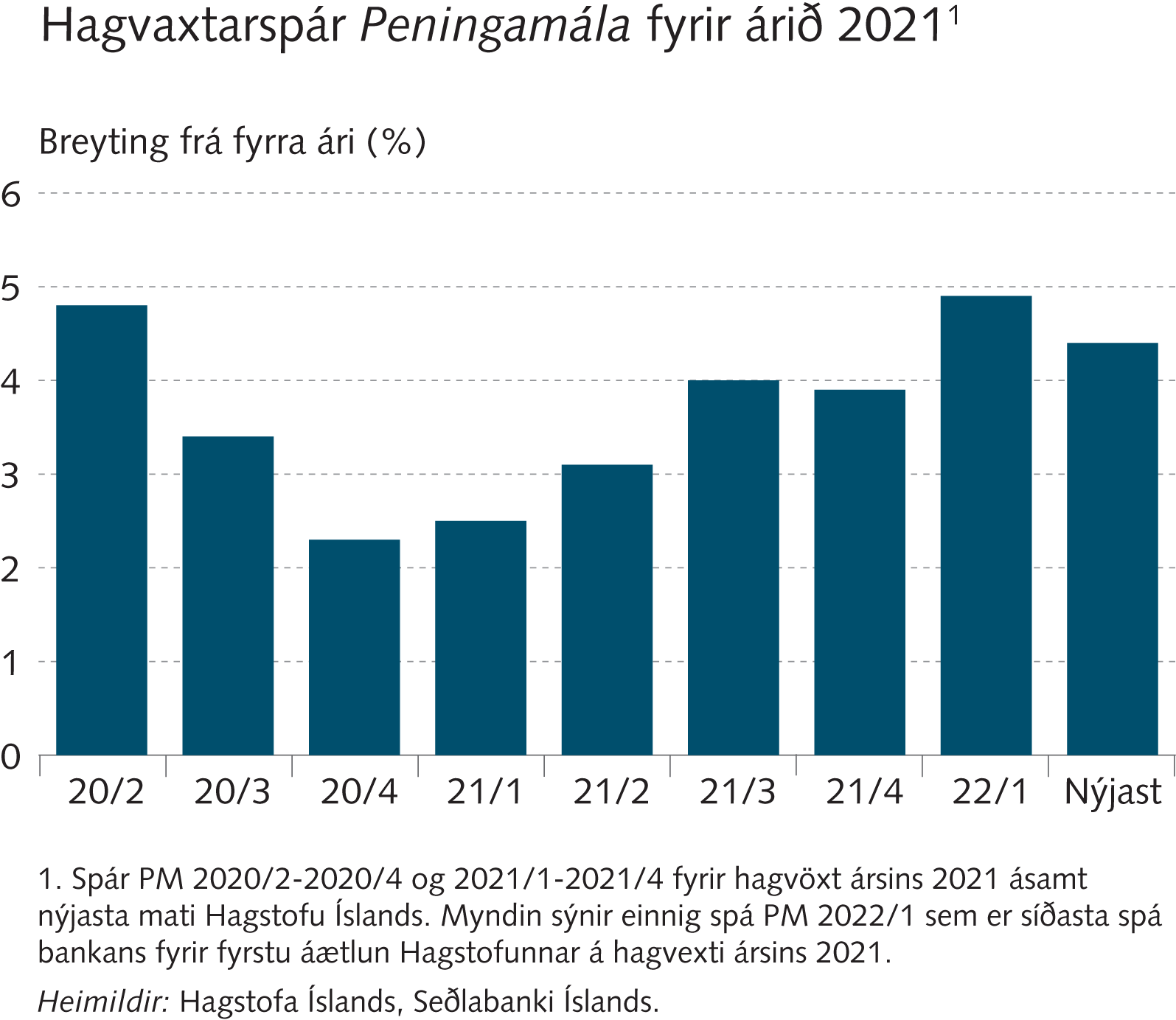 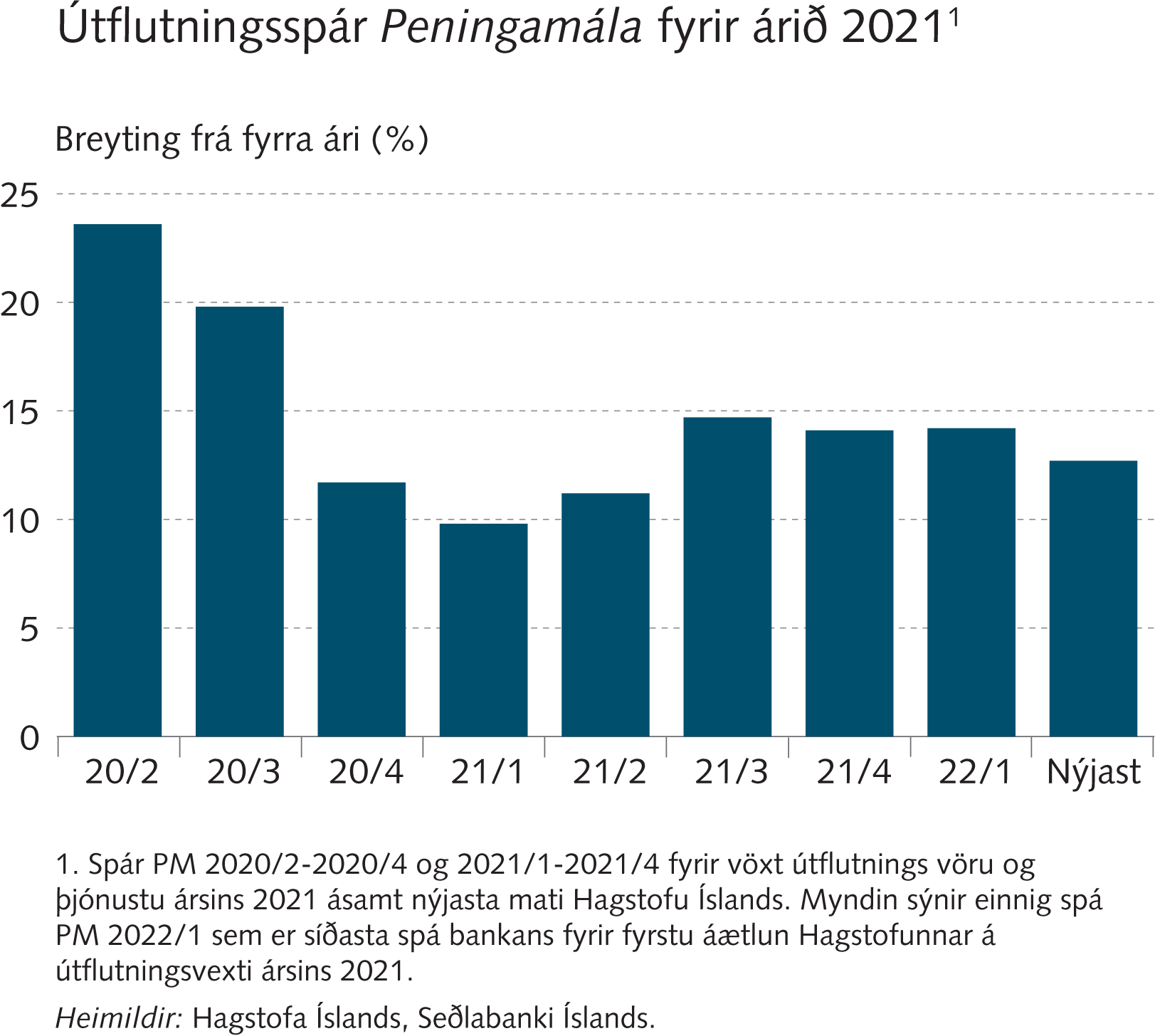 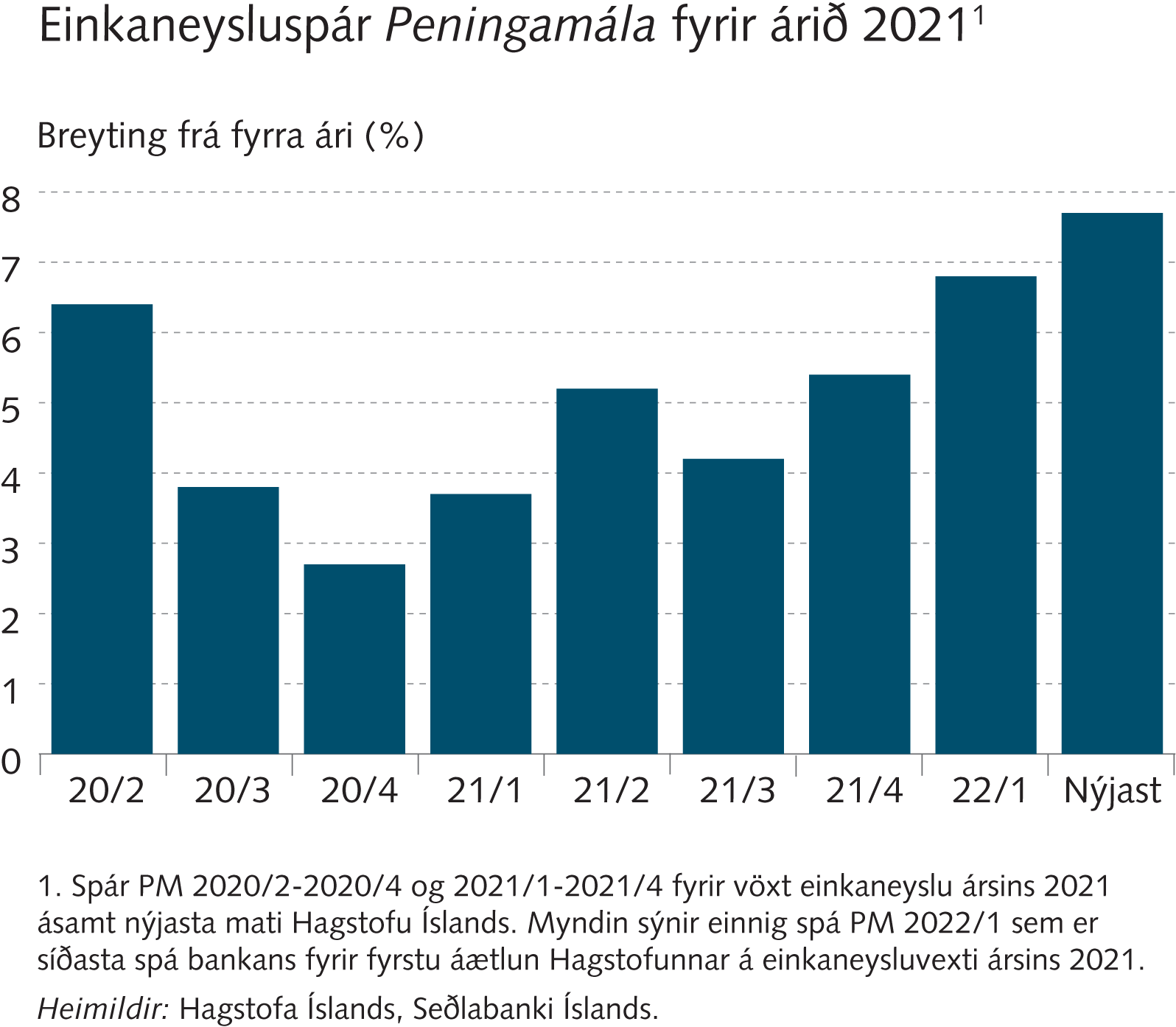 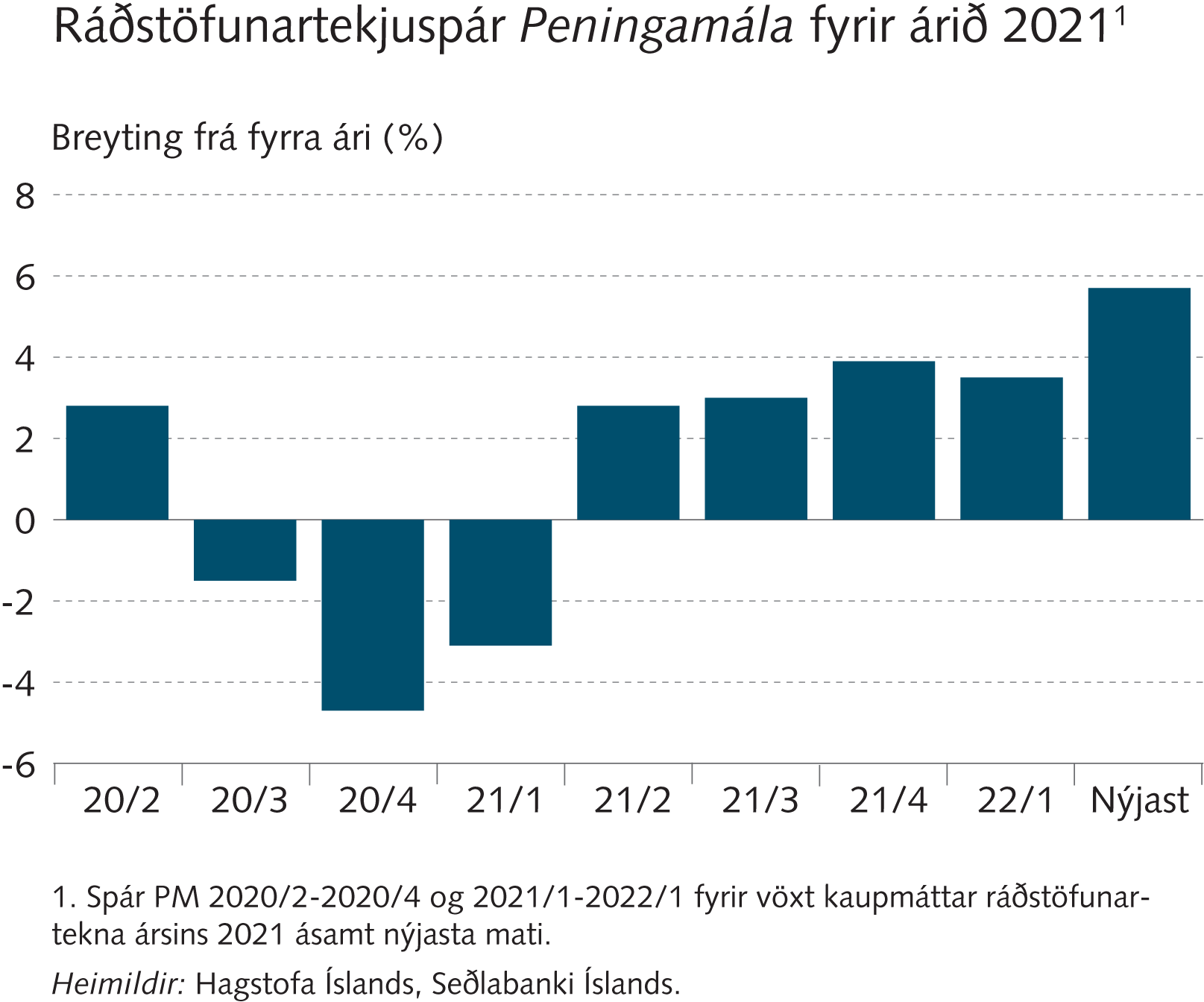 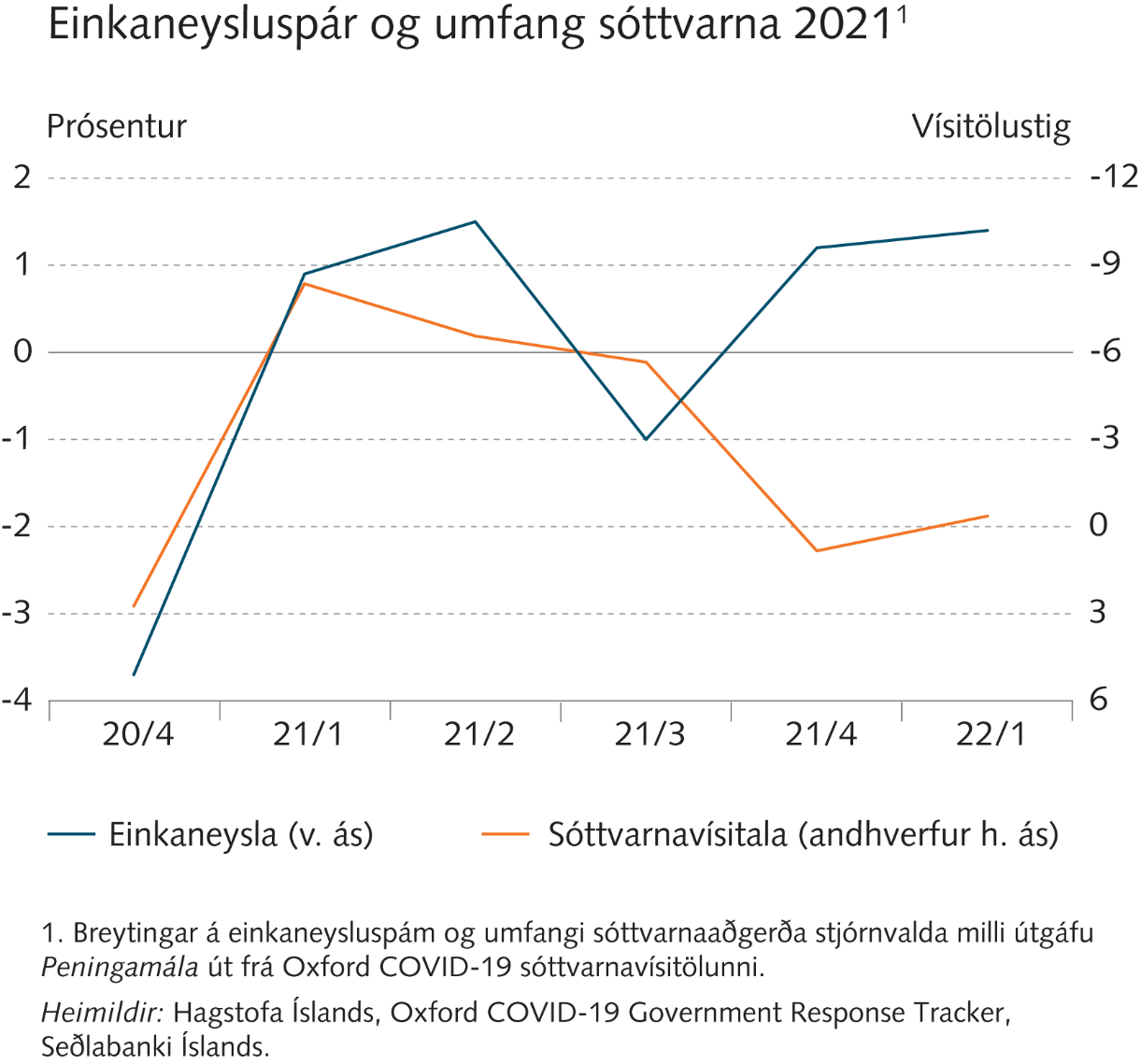 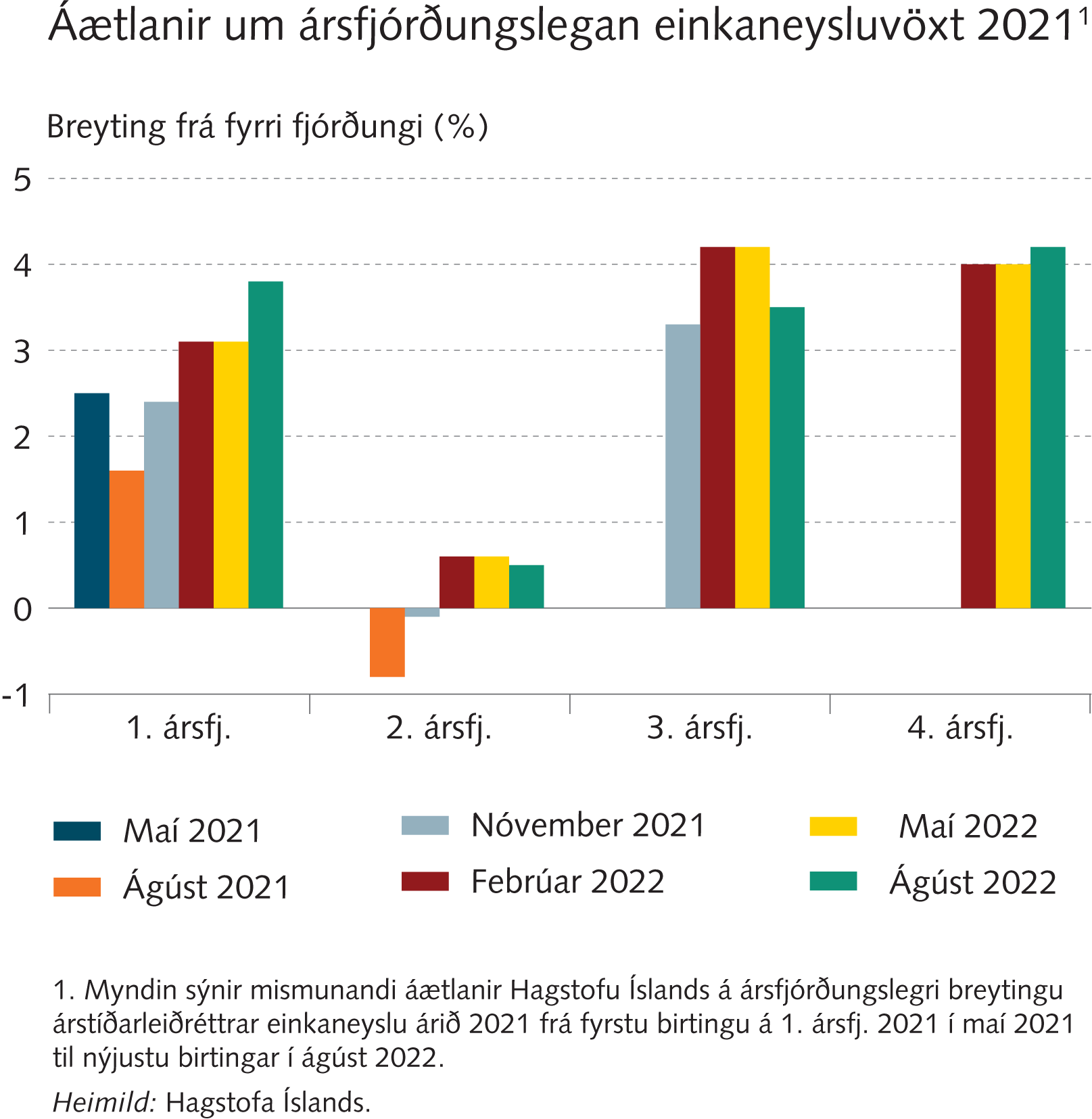 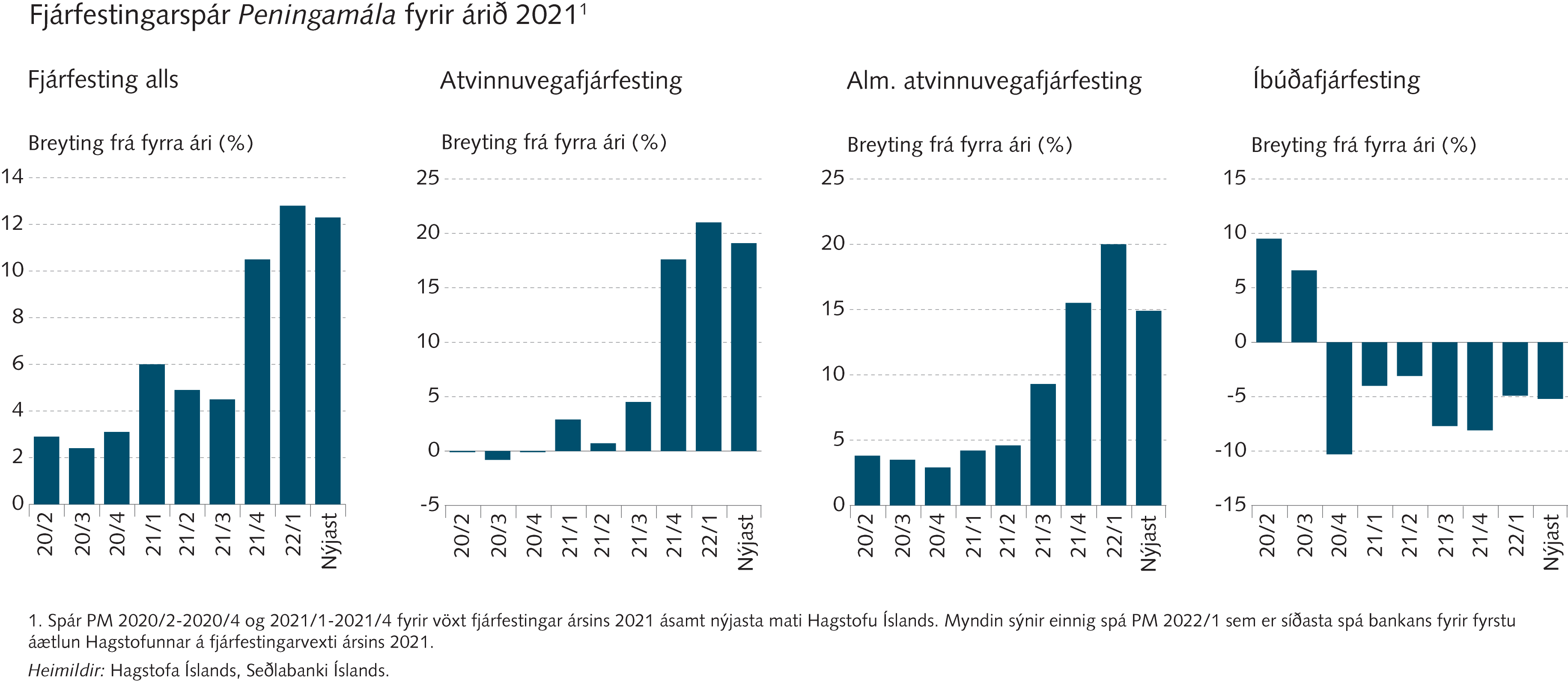 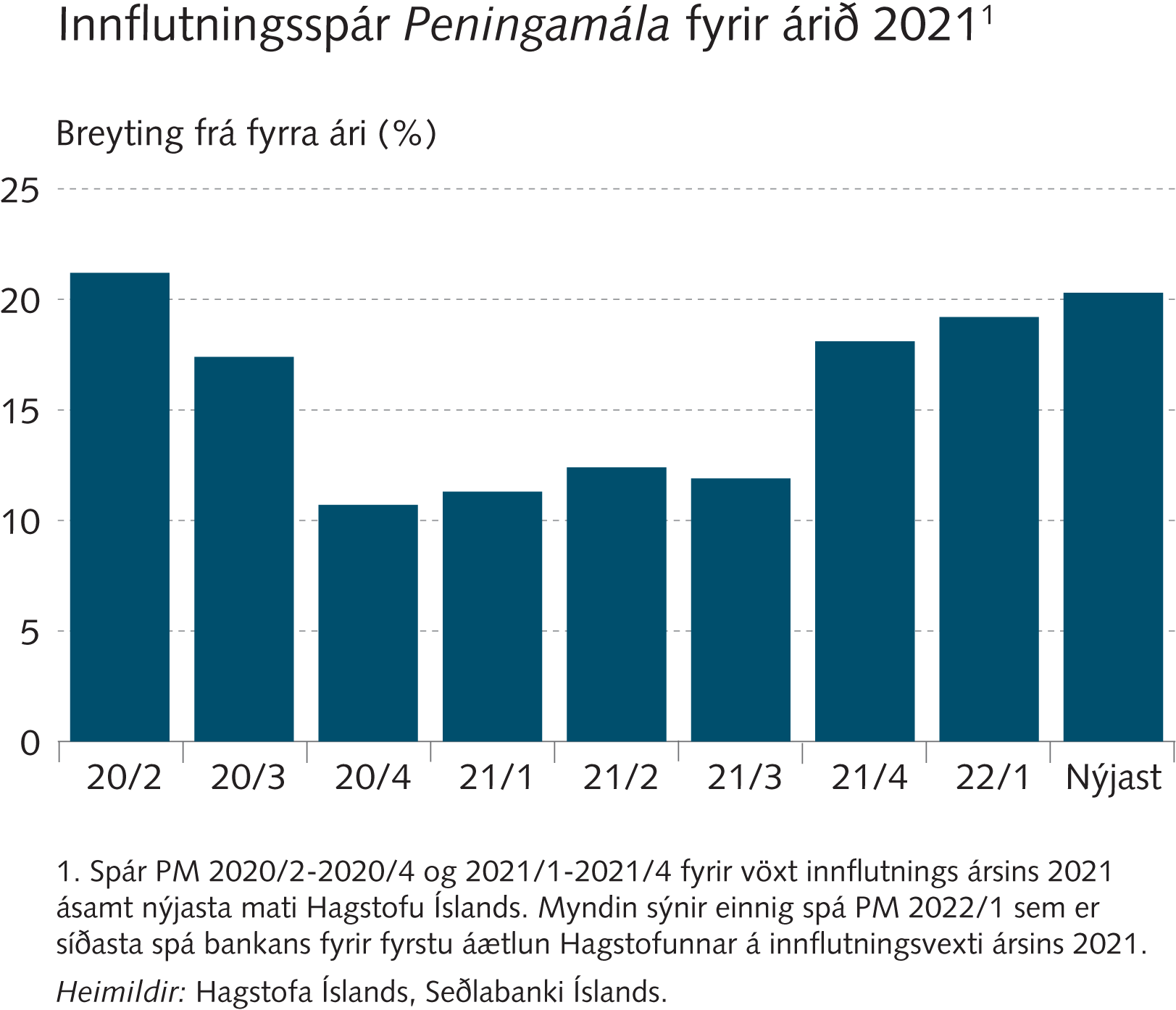 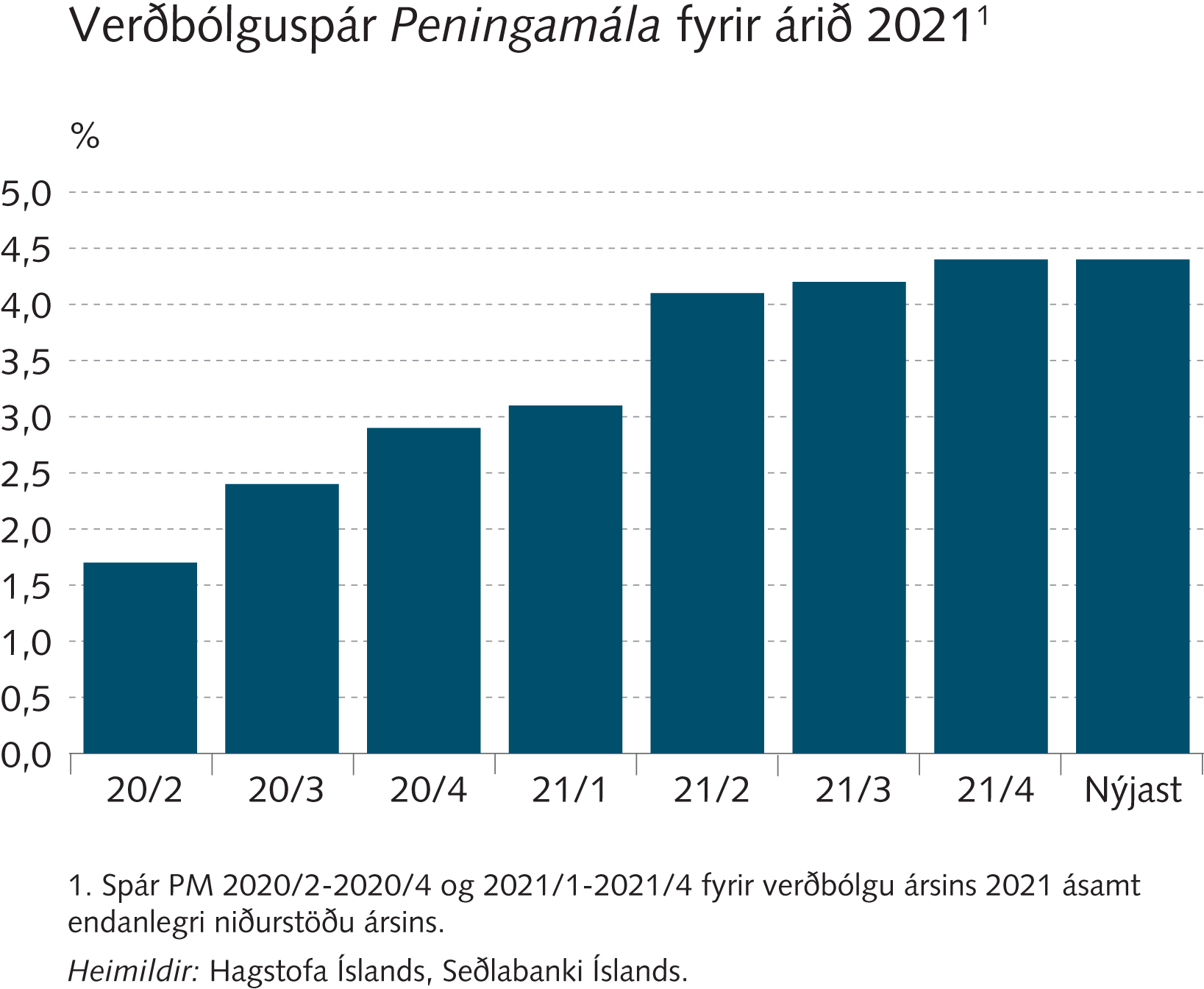 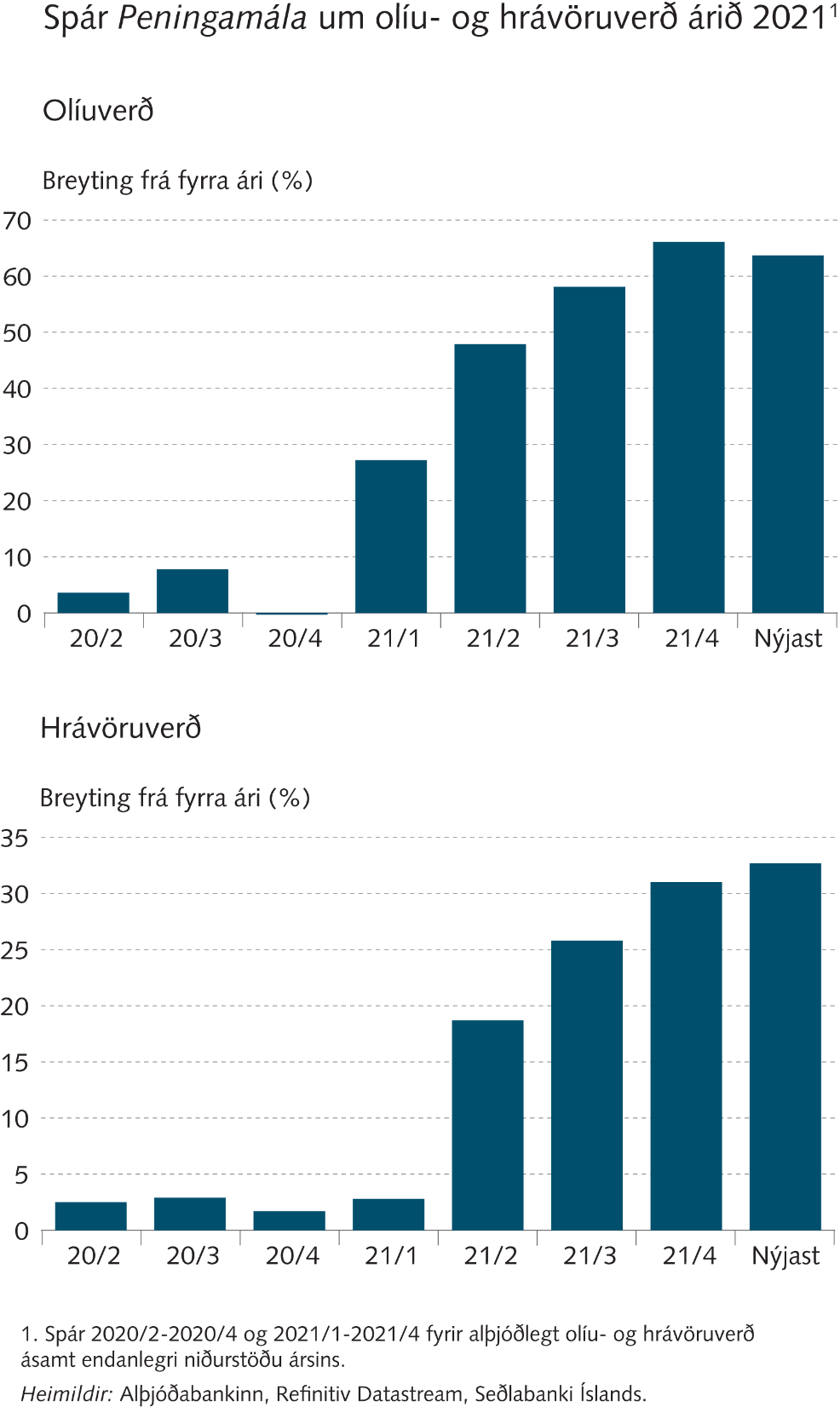 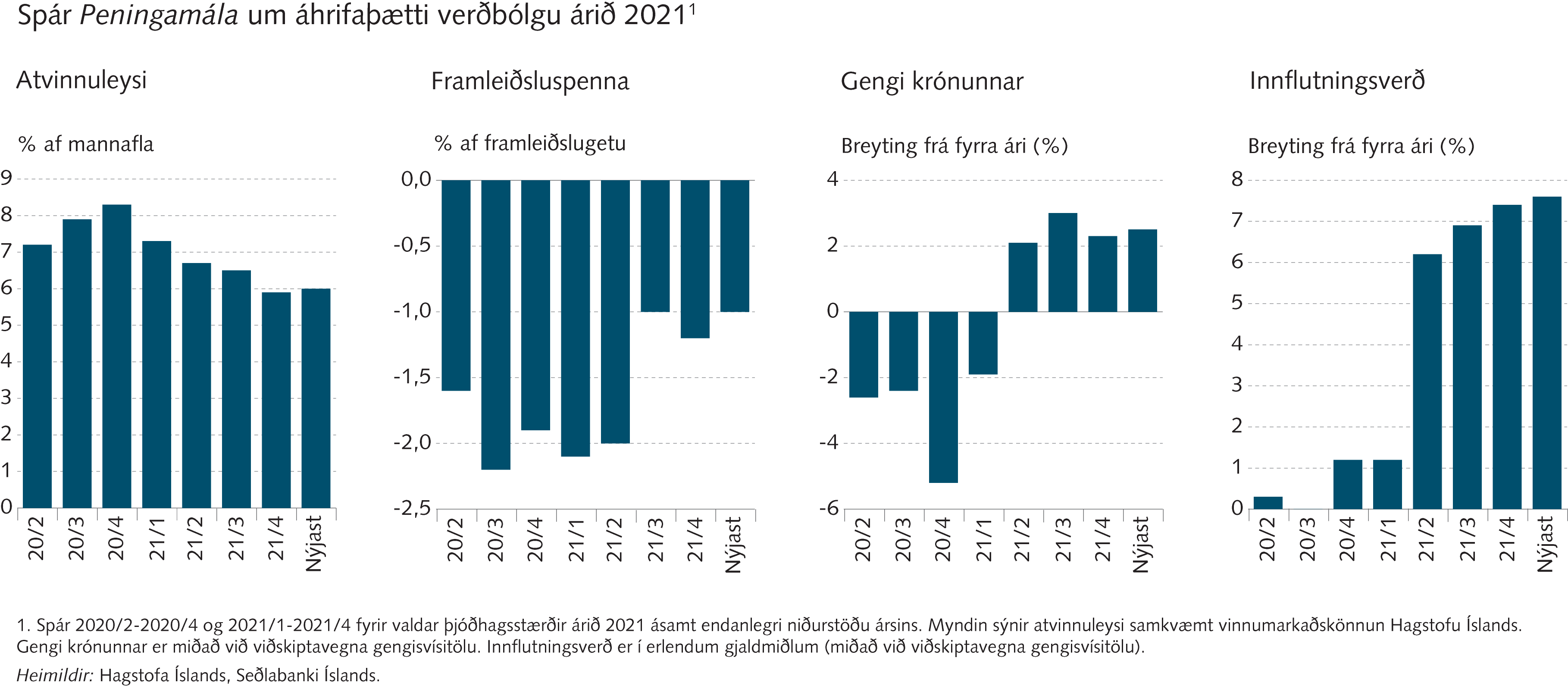 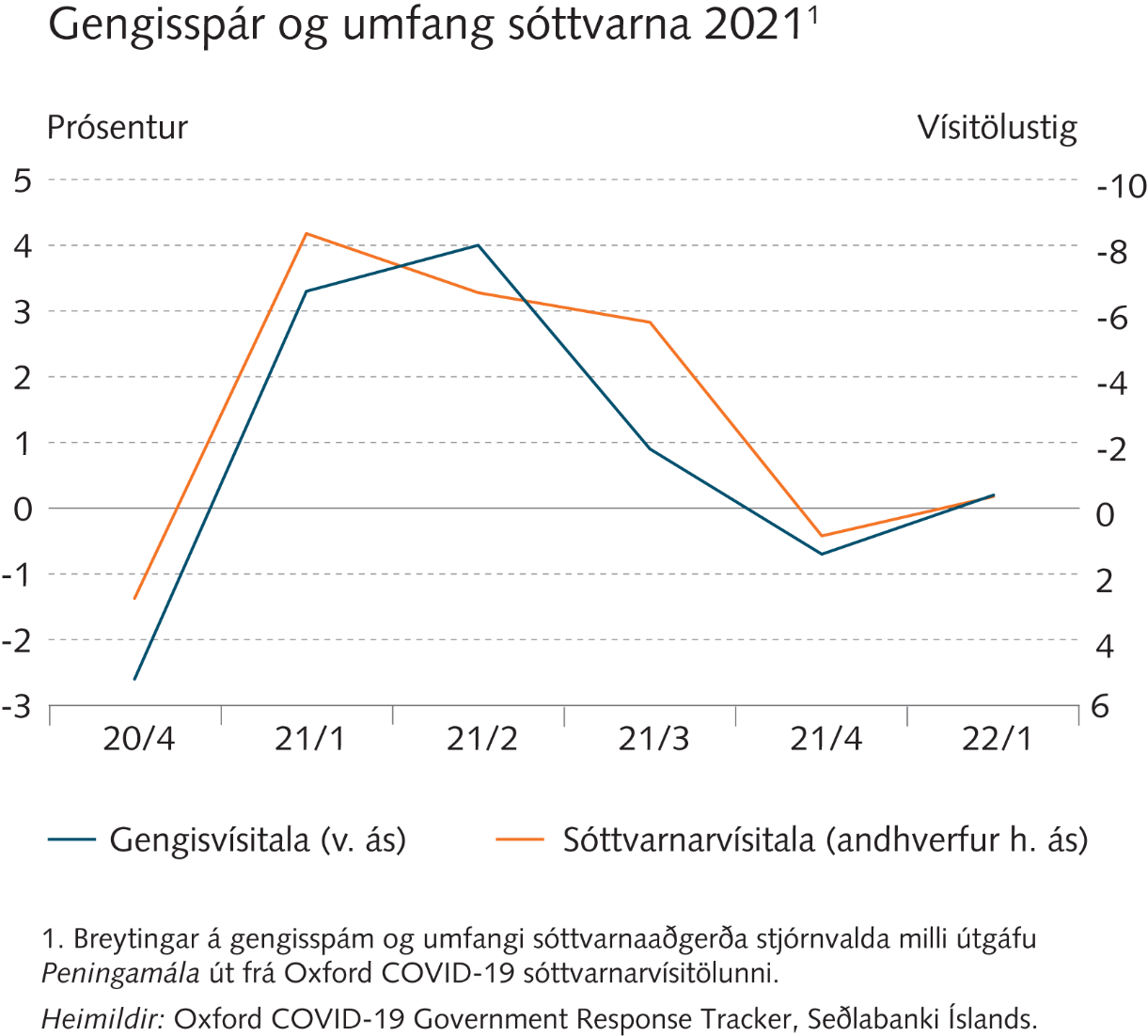